Kohti yhteisöllistä toiminta- ja arviointikulttuuria oppijan hyväksi 2019-2021
Osa I Kohti yhteisöllistä toimintakulttuuriaKoulutuksen vastuullinen johtaja Sari Koski, Turun yliopisto (@ utu.fi)
Työpaja 1: Opetuksen järjestäjän ja koulun johdon vastuu suunnitelmallisesta toiminnasta ja sen arvioinnista
Esko Lukkarinen
Opetustoimen ohjausjärjestelmän muutos – tiukasta normiohjauksesta itseohjautuvuuteen
Koululainsäädännön kokonaisuudistus 1999 
Norminpurku ja byrokratian vähentäminen
Paikallisen päätösvallan lisääminen
Arviointi varmistamaan laatua
Painotetaan asiakasnäkökulmaa

”Kun valta on kansalla, kenellä se silloin on?” (Paavo Haavikko)
Opetustoimen ohjaus ja oikeusturva (”Opetustoimen laadunvarmistus”)
Laillisuusvalvonta
Resurssiohjaus
Normiohjaus
Arviointi
Muutoksenhaku
Yleinen taso
Yksilön oikeusturva
Säädökset, määräykset, rahoitus, suunnitelmat arviointi toimintaa ohjaamassa, jäsentämässä ja kehittämässä
Valtio ohjaa kuntia
Lait ja asetukset
Valtionosuudet ja -avustukset
Opetussuunnitelman perusteet
Koulutuksen arviointi
Kunta päättää
Hallinnon järjestäminen
Resurssit
Opetussuunnitelma
Muut lakisääteiset suunnitelmat
Itsearviointi
Opetussuunnitelman perusteet ja paikallinen opetussuunnitelma
Opetussuunnitelman perusteet
Valtakunnallinen määräys, jonka mukaisesti paikallinen opetussuunnitelma valmistellaan
Koulutuksen tasa-arvo ja laatu sekä hyvät edellytykset oppilaiden kasvulle, kehitykselle ja oppimiselle.
Tukee ja ohjaa opetuksen järjestämistä ja koulutyötä sekä edistää yhtenäisen perusopetuksen yhdenvertaisuutta
Paikallinen opetussuunnitelma
Strateginen ja pedagoginen työkalu, joka linjaa opetuksen järjestäjän toimintaa sekä koulujen työtä
Luo yhteisen perustan ja suunnan päivittäiselle koulutyölle
Paikallisen opetussuunnitelman laatimista ohjaavat periaatteet
täydennetään ja painotetaan Ops:n perusteissa määriteltyjä tavoitteita, toimintaa ohjaavia linjauksia, keskeisiä sisältöjä ja muita opetuksen järjestämiseen liittyviä seikkoja paikallisesta näkökulmasta
huomioon oppilaiden tarpeet, paikalliset erityispiirteet sekä itsearvioinnin ja kehittämistyön tulokset 
edistää opetuksen laadun jatkuvaa kehittämistä ja vahvistaa koulutuksellista jatkumoa
Lukuvuosisuunnitelma
Täsmennetään, miten opetussuunnitelmaa toteutetaan kussakin koulussa lukuvuoden aikana.
opetuksen yleinen järjestäminen, opetustunnit ja opetuksen yhteydessä järjestettävästä muu toiminta, työajat, koulun ulkopuolella annettava opetus muut tarpeelliset opetuksen järjestämiseen liittyvät asiat
Opetuksen järjestäjän tulee ennalta ilmoittaa oppilaille ja näiden huoltajille keskeisistä 1 momentissa tarkoitetuista asioista.
Perusopetusasetus 9 §
Suunnittelun lähtökohtia: Opetuksen järjestämisen perusteet
Opetus järjestetään oppilaiden ikäkauden ja edellytysten mukaisesti ja siten, että se edistää oppilaiden tervettä kasvua ja kehitystä. (13.6.2003/477) 

Opetuksessa tulee olla yhteistyössä kotien kanssa

Perusopetuslaki 3 §
Suunnittelun lähtökohtia: Yhteistyö ja osallisuus
Henkilöstö
 Oppilaat
 Kodit
 Muut lasten ja nuorten kanssa työskentelevät hallintokunnat   ja viranomaiset
Muut paikalliset suunnitelmat huomioon Ops:n laatimisessa
mahdollinen varhaiskasvatuksen suunnitelma 
esiopetuksen opetussuunnitelma
mahdollinen perusopetukseen valmistavan opetuksen suunnitelma 
mahdollinen aamu- ja iltapäivätoiminnan suunnitelma
lastensuojelulain mukainen lasten ja nuorten hyvinvointisuunnitelma
yhdenvertaisuuslain mukainen yhdenvertaisuussuunnitelma
mahdollinen kestävän kehityksen tai kulttuurikasvatuksen suunnitelma sekä muut opetuksen järjestäjän tekemät, erityisesti koulutusta, lapsia, nuoria ja perheitä koskevat suunnitelmat ja päätökset.
Lastensuojelulaki (417/2007) 12 § ja oppilas- ja opiskelijahuoltolaki (1287/2013) 12 § 5, Yhdenvertaisuuslaki (21/2004) 4 § 6, Perusopetuslaki 15 § 1 mom.
Suunnitelmallinen oppilashuolto hyvinvoivan kouluyhteisön tukena: Mihin lait velvoittavat?
Monialaiseen, suunnitelmalliseen yhteistyöhön
Lasten ja nuorten osallistamiseen toiminnassa ja päätöksenteossa
Lasten ja nuorten elinolosuhteiden seuraamiseen ja arviointiin
Yhteisön hyvinvoinnin ja turvallisuuden edistämiseen
Yksilön terveyden, turvallisuuden ja hyvinvoinnin edistämiseen ja tukemiseen
Yksilön ongelmiin puuttumiseen salassapitosäännösten estämättä
Oppilaitoskohtainen opiskeluhuoltosuunnitelma
Koulutuksen järjestäjä vastaa siitä, että suunnitelman laaditaan
Voi olla myös kahden tai useamman oppilaitoksen yhteinen
Laaditaan yhteistyössä oppilaitoksen henkilöstön, opiskelijoiden ja heidän huoltajiensa kanssa
Tarkistettava vuoden kuluessa siitä, kun lasten ja nuorten hyvinvointisuunnitelma on tarkistettu
Opiskelijakuntaa kuultava ennen vahvistamista
Yhteistyö tarvittaessa muiden viranomaisten ja yhteistyökumppanien kanssa
Kuvataan seuraavat asiat:
Opiskeluhuollon kokonaistarve ja käytettävissä olevat opiskeluhuoltopalvelut
Yhteisöllinen opiskeluhuolto ja sen toimintatavat
Yksilökohtaisen oppilashuollon järjestäminen
Yhteistyö opiskelijoiden ja heidän huoltajiensa kanssa
Oppilashuoltosuunnitelman toteuttamien ja seuraaminen (omavalvonta)
Koulutuksen arviointi
Koulutuksen arvioinnin tarkoituksena on turvata tämän lain tarkoituksen toteuttamista ja tukea koulutuksen kehittämistä ja parantaa oppimisen edellytyksiä.
Opetuksen järjestäjän tulee arvioida antamaansa koulutusta sekä osallistua ulkopuoliseen toimintansa arviointiin.
Arviointien keskeiset tulokset tulee julkistaa
Perusopetuslaki 21 §
Kannatteleeko koulutus? (Karvi 5:2019)
Koulutusasteiden välillä suuria eroja laadunarvioinnin ja itsearvioinnin tasossa ja toteuttamisessa
 Varhaiskasvatuksessa otettu ensiaskeleita laadun indikaattoreiden käyttöönotossa
 Perusopetuksen järjestäjien oman toiminnan arviointi ei täytä lain vaatimuksia
 Lukioiden laadunhallinta- ja itsearviointijärjestelmien kehitystyö vaatii ohjausta ja resursointia
Näkymiä OPS-matkan varrelta – pedagogisella johtamisella suuri vaikutus uudistuksen onnistumiseen (Karvi 2020)
Opetussuunnitelmien käyttöönoton tukea ja ohjausta on lisättävä ja vahvistettava.
Opetuksen järjestäjän tulee yhdessä esiopetusyksiköiden ja koulujen johdon kanssa huolehtia selkeästä pedagogisesta johtamisesta kehittämisprosessin aikana.
Osallistamista, vuorovaikutteista toimintaa ja yhteistyötä tulee lisätä esi- ja perusopetuksessa.
Esi- ja perusopetuksen opettajien hyvinvoinnista ja työssäjaksamisesta tulee huolehtia.
Oppimisympäristöjen kehittämistyössä tulee huomioida niiden fyysiset, psyykkiset ja sosiaaliset ulottuvuudet.
Opetussuunnitelmatyön merkitystä tulee painottaa enemmän koulutyön kehittämisessä.
Laaja-alaisen osaamisen ja (monialaisten) oppimiskokonaisuuksien merkitystä ja tavoitteita tulee selkeyttää esiopetusyksiköissä ja kouluissa.
Esi- ja perusopetuksen järjestäjien tulee huolehtia, että opetussuunnitelmien käyttöönottoon on varattu riittävästi resursseja.
Välitehtävä
Millä tavoin kuntanne/koulunne opetussuunnitelmassa otetaan huomioon oppilaiden tarpeet, paikalliset erityispiirteet sekä itsearvioinnin ja kehittämistyön tulokset ?
Miten kuntanne/koulunne OPS edistää opetuksen laadun jatkuvaa kehittämistä ja vahvistaa koulutuksellista jatkumoa?
Onko kuntanne/koulunne henkilöstö riittävän hyvin selvillä paikalliseen opetussuunnitelmaan sisältyvistä paikallisista erityispiirteistä? Näkyykö se käytännön opetustyössä?
Onko koulutuksellisen tasa-arvon ja yhdenvertaisuuden näkökulmasta olemassa jotakin vaaraa siinä, että painotetaan paikallisia asioita? Sisältyykö tähän järjestelmään riskejä (vrt. kolmiportaisen ja tehostetun erityisen tuen aloittaminen), kun paikallisia erityispiirteitä voidaan ottaa huomioon?
Työpaja 2: Lainsäädäntö ja muut normit toimintakulttuurin perustana
Esko Lukkarinen
Lasten ja nuorten hyvinvointi perus- ja ihmisoikeutena
YK:n TSS-sopimus 
YK:n lastenoikeuksien sopimus
YK:n yleissopimus vammaisten henkilöiden oikeuksista
Suomen perustuslaki 6 §, 16 §, 19 §, 22 §
Yhteistyö, yhteisöllisyys, osallisuus ja hyvinvointi lainsäädännössä
Kuntalaki

Sosiaali- ja terveystoimi 
Kansanterveyslaki
Terveydenhuoltolaki
Sosiaalihuoltolaki
Lastensuojelulaki
Sivistystoimi
Koululait
Varhaiskasvatuslaki
Nuorisolaki
Liikuntalaki
Kirjastolaki

Oppilas- ja opiskelijahuoltolaki
Kuka pitää huolen, että leivotaan kaunis kakku?Onko kakku vain päältä kaunis?
Monialaisen yhteistyön johtaminen:Lainsäädännön lähtökohtia vastuunjaolle
Mihin lait velvoittavat?
Monialaiseen, suunnitelmalliseen yhteistyöhön
Lasten ja nuorten osallistamiseen toiminnassa ja päätöksenteossa
Lasten ja nuorten elinolosuhteiden seuraamiseen ja arviointiin
Yhteisön hyvinvoinnin ja turvallisuuden edistämiseen
Yksilön terveyden, turvallisuuden ja hyvinvoinnin edistämiseen ja tukemiseen
Yksilön ongelmiin puuttumiseen salassapitosäännösten estämättä
Monialainen yhteistyö lasten ja nuorten hyvinvoinnin edistämiseksi
Kunnan tason ohjaus

Kunnan toiminta- ja taloussuunnitelma, toimialojen ym. suunnitelmat
Hyvinvointikertomus ja –strategia
Lasten ja nuorten hyvinvointisuunnitelma
Varhaiskasvatus

Yhteistyö opetuksesta, liikunnasta ja kulttuurista, lastensuojelusta ja muusta sosiaalihuollosta, neuvolatoiminnasta ja muusta terveydenhuollosta vastaavien sekä muiden tarvittavien tahojen kanssa.
Neuvolatoiminnan ja koulu- ja opiskeluterveyden-
huollon sekä suun terveydenhuollon toimintaohjelma
Koulutoimi

Oppimisen ja koulunkäynnin tuki
-Opetussuunnitelma
Opiskeluhuolto
Opiskeluhuollon ohjausryhmä
-Oppilaitoksen opiskeluhuoltoryhmä
-Opiskeluhuoltosuunnitelma
Nuorisotoimi

Ohjaus- ja palveluverkosto tai muu vastaava yhteistyöryhmä
Sosiaalitoimi

Rakenteellinen sosiaalityö
Kunnallisten viranomaisten yhteistyö lasten ja nuorten hyvinvoinnin seurannassa ja edistämisessä
Lastensuojelu
Työpajatehtävä
Keskustelkaa ja laatikaa kuvaus siitä, miten monialainen yhteistyö lasten ja nuorten hyvinvoinnin edistämiseksi kunnassanne toimii.
Yhteistyön organisointi
Kuka kantaa kokonaisvastuun ?
Millä ajalla yhteistyö tehdään?
Rakennetaanko luottamusta vai kaivaudutaanko poteroihin?
Tehdäänkö yhteistyötä yhteistyön vuoksi vai konkreettisia tavoitteita silmällä pitäen?
Miten tieto tarvittavista toimenpiteistä välittyy päätöksentekoon ?
Uskalletaanko tehdä asiat uudella tavalla tulevaisuuteen suuntautuen vai pitäydytäänkö vanhassa tutussa?
Mahdollistava johtaminen?
Sivistystoimenjohtajan ja rehtorin vastuunjaosta opiskeluhuollossa
Monialainen opiskeluhuollon ohjausryhmä (yhteisöllinen)
Yleinen suunnittelu, kehittäminen, ohjaus ja arviointi
Koulutuksen järjestäjä nimeää
Vastaa siitä, että oppilashuollon kokonaisuus toimii johdetusti lain edellyttämällä tavalla !

Monialainen oppilaitoskohtainen opiskeluhuoltoryhmä (yhteisöllinen)
Suunnittelu, kehittäminen, toteuttaminen ja arviointi
Jokaisella oppilaitoksella tulee olla sen toiminnasta vastaava rehtori
Johtaa koulutuksen järjestäjän nimeämä edustaja
Vastaa oppilashuollon kokonaisuuden toteuttamisesta oppilaitoksessa!
Ei käsittele yksittäisen oppilaan tai nimeltä mainittujen oppilaisen asioita, ei edes oppilaan tai huoltajan suostumuksella!
Oppilashuollon suunnitelmat kunnassa
Suunnitelmien kokonaisuus muodostuu kolmesta suunnitelmasta, jotka yhdessä ohjaavat oppilashuollon suunnittelua ja toteutusta. 
Valmistellaan monialaisessa yhteistyössä.
Suunnitelmat ovat: 
lasten ja nuorten hyvinvointisuunnitelma, johon kirjataan oppilashuoltoa koskeva osuus
paikalliseen opetussuunnitelmaan sisältyvä kuvaus oppilashuollosta 
koulukohtainen oppilashuoltosuunnitelma. 

Oppilas- ja opiskelijahuoltolaki 12 § ja lastensuojelulaki 12 § 1 mom. (417/2007)
Perusopetuslaki 14 § 2 mom. (477/2003)
Oppilas- ja opiskelijahuoltolaki 13 §
Entä muu yhteistyö, kuka siitä vastaa sivistystoimessa?
Verkostoyhteistyö muiden viranomaisten kanssa kunnassa
 Verkostoyhteistyö alueellisesti ja valtakunnallisesti
 Sivistystoimen sisäinen yhteistyö
 Koulun sisäinen yhteistyö
 Ja millä ajalla tämä kaikki tehdään!
Itsearviointi johtamisen avuksi: Koulutuksen arviointi
Koulutuksen arvioinnin tarkoituksena on turvata tämän lain tarkoituksen toteuttamista ja tukea koulutuksen kehittämistä ja parantaa oppimisen edellytyksiä.
Opetuksen järjestäjän tulee arvioida antamaansa koulutusta sekä osallistua ulkopuoliseen toimintansa arviointiin.
Arviointien keskeiset tulokset tulee julkistaa

Perusopetuslaki 21 §
Kysymyksiä yhteistyön arvioimiseksi
Mikä on monialaisen yhteistyön yhteinen tavoite, onko sitä?
Toteutammeko vain lain kirjainta vai pyrimmekö oikeasti konkreettisiin tavoitteisiin hyvinvoinnin edistämiseksi? Onko toimintakulttuurissa tapahtunut muutosta?

Miten kokonaisuutta johdetaan ja arvioidaan? 
Ovatko johtamisen vastuutahot ja vastuut selkeät ja toimivat kaikilla tasoilla? Miten kunnan päättäjät sitoutetaan tavoitteisiin? Kuka vastaa arvioinnista?

Miten monialaisuus toimii?
Tunnemmeko riittävästi toistemme työtä ja toimintatapoja? Luotammeko toisiimme? Tehdäänkö turhaan päällekkäistä työtä vai voisiko toimintoja yhdistää ja jämäköittää?

Miten suunnitelmallisuus toimii?
Teemmekö suunnitelmia vain suunnitelmien vuoksi? Arvioimmeko suunnitelmien toteutumista? Teemmekö johtopäätökset, jos suunnitelmat eivät toteudu?
Jos arviointi osoittaa tarvetta muutokseen, miten etenemme?Muutoksen suunnittelu ja johtaminen
Mitkä ovat muutoksen sisäiset vaatimukset?
Mitä me itse haluamme?
Mitkä ovat muutoksen  ulkoiset vaatimukset?
Mitä toimintaympäristömme haluaa?
MIKSI TULISI MUUTTUA
Muutoksen tarpeen määrittely
Muutoksen asteen määrittely
Missä olemme nyt?
Mihin haluamme päästä?
Mitä tulisi säilyttää ennallaan?
Mitä tulisi muuttaa?
MUUTOKSEN JOHTAMINEN
Miten pääsemme nykytilasta tavoitetilaan?
Välitehtävä
Nostakaa päivän materiaalien, työskentelyn ja keskustelujen pohjalta 1-3 kärkeä (kehittämistarpeiden tunnistaminen) joita kunnassanne/koulussanne pitäisi lähteä kehittämään tähän koulutusteemaan liittyen.
Työpaja 3: Toimintakulttuurin kehittäminen oppilashuollollisesta ja opetuksellisesta näkökulmasta
Esko Lukkarinen
Opiskeluhuollon prosessit: Opiskeluhuollon kokonaisuus (OHL3 §)
Opiskeluhuollon määritelmä: 
opiskelijan hyvän oppimisen, hyvän psyykkisen ja fyysisen terveyden sekä sosiaalisen hyvinvoinnin edistämistä ja yläpitämistä sekä niiden edellytyksiä lisäävää toimintaa oppilaitosyhteisössä

Opiskeluhuoltoon sisältyvät:
Koulutuksen järjestäjän hyväksymän opetussuunnitelman mukainen opiskeluhuolto
Opiskeluhuollon palvelut: psykologi- ja kuraattoripalvelut, koulu- ja opiskeluterveydenhuollon palvelut

Toteutetaan ensisijaisesti ennaltaehkäisevänä koko oppilaitosyhteisöä tukevana yhteisöllisenä opiskeluhuoltona. Lisäksi opiskelijoilla on oikeus yksilökohtaiseen opiskeluhuoltoon.
Opetustoimen sekä sosiaali- ja terveystoimen monialaisena, suunnitelmallisena yhteistyönä opiskelijoiden ja heidän huoltajiensa sekä tarvittaessa muiden yhteistyötahojen kanssa.
Opiskeluhuollon prosessit ja toimijat
Yhteisöllinen opiskeluhuolto

1) Opetuksen järjestäjä
Järjestämisvastuu
Suunnittelu, ohjaus ja seuranta
Yhteistyö, osallisuus
Suunnitelmat: hyvinvointisuunnitelma, ops:n kuvaus opiskelijahuollosta
Opiskeluhuollon ohjausryhmä

2) Oppilaitos
Suunnittelu, toteuttaminen, arviointi
Yhteistyö, osallisuus
Opiskelijakunnan kuuleminen
Oppilaitoskohtainen opiskeluhuoltosuunnitelma
Oppilaitoskohtainen opiskeluhuoltoryhmä
Yksilökohtainen opiskeluhuolto

1) Koulu- ja opiskeluterveydenhuolto

2) Koulukuraattori- ja psykologipalvelut
Asiakaskertomukset ja potilaskertomukset
Oikeus palvelujen saamiseen
Yhteydenotto palvelujen saamiseksi
Salassapito

3) Monialainen asiantuntijaryhmä
Opiskeluhuoltokertomukset
Opiskeluhuoltorekisteri
Salassapito
Suhde kolmiportaiseen tukeen
Suhde kurinpitoon
Suhde muuhun moniammatilliseen yhteistyöhön
Opiskeluhuollon monialainen yhteistyö koulussa
Kuvaaja: Aluehallintovirasto
Yhteisöllinen opiskeluhuolto: Suunnitelmallista yhteistyötä kouluyhteisön hyvinvoinnin tukemiseksi ja edistämiseksi
Oppilashuollon suunnitelmien kokonaisuus kunnassa muodostuu kolmesta suunnitelmasta, jotka yhdessä ohjaavat oppilashuollon suunnittelua ja toteutusta. 
Valmistellaan monialaisessa yhteistyössä.
Suunnitelmat ovat: 
lasten ja nuorten hyvinvointisuunnitelma, johon kirjataan oppilashuoltoa koskeva osuus
paikalliseen opetussuunnitelmaan sisältyvä kuvaus oppilashuollosta 
koulukohtainen oppilashuoltosuunnitelma.

Oppilas- ja opiskelijahuoltolaki 12 § ja lastensuojelulaki (417/2007) 12 § 1 mom. 
Perusopetuslaki 14 § 2 mom. (477/2003)
Oppilas- ja opiskelijahuoltolaki 13 §
Toimintakulttuuri
Oppilaitoksen viralliset ja epäviralliset säännöt, toiminta- ja käyttäytymismallit sekä arvot ja periaatteet
 Yksilö-, ryhmä- ja yhteisötaso
 Yhteistyö, osallisuus ja hyvä johtaminen
Yhteisöllisen opiskeluhuollon järjestäminen ja tavoitteet
Yhteisöllinen opiskeluhuoltotyö on oppilaitoksen opiskeluhuoltoryhmän tärkein tehtävä
 Jokaisen oppilaitoksessa työskentelevän tehtävässään edistettävä oppilaiden ja koko oppilaitosyhteisön hyvinvointia ja yhteistyötä huoltajien kanssa
Yhteisön ja yksilön turvallisuus, terveys ja hyvinvointi
Oppilaiden erilaisten lähtökohtien ja elinolojen huomioon ottaminen
Yhteisöllisen hyvinvoinnin edistäminen yhtenäisin toimintatavoin
Toimintatapoja voidaan suunnata kaikille yhteisön jäsenille tai kohdentaa tietyille luokka-asteille tai ryhmille
Työn sisältöjen ja yhteisön toimintatapojen aihepiirejä
Tunne- ja vuorovaikutustaitojen ja mielenterveyden edistäminen
Kiusaamisen, väkivallan ja häirinnän ehkäiseminen ja vähentäminen
Opiskelun ja työskentelyn hyvinvointia tukeva järjestäminen ja terveellisten elintapojen edistäminen
Oppimisympäristön terveellisyyden ja turvallisuuden edistäminen ja tarkastaminen
Opiskelijoiden ja huoltajien osallistaminen
Yhteistyö koulun ulkopuolisten tahojen kanssa
Yksilöllinen opiskeluhuolto
Yksilökohtainen opiskeluhuolto OHL 5 §

1) koulu- ja opiskeluterveydenhuollon palvelut
2) psykologi- ja kuraattoripalvelut
3) monialainen yksilökohtainen opiskeluhuolto

 toteutetaan 14 §:n 4 momentissa tarkoitetussa monialaisessa asiantuntijaryhmässä ja siitä laaditaan opiskeluhuoltokertomus
Kun huoli herää oppilaan hyvinvoinnista – yksilökohtainen opiskeluhuolto
Kuvaaja: Aluehallintovirasto
Milloin tarvitaan suostumus yksilöllisessä opiskeluhuollossa?
Asian käsittely monialaisessa asiantuntijaryhmässä.
Monialaiseen asiantuntijaryhmään voidaan nimetä jäseneksi vain opiskelijan tai huoltajan suostumuksella.
Opiskelijan yksilöidyllä kirjallisella suostumuksella hänen asiansa käsittelyyn voi osallistua tarvittavia opiskeluhuollon yhteistyötahoja taikka opiskelijan läheisiä.
Jos opiskelija siirtyy toisen koulutuksen järjestäjän koulutukseen, aikaisemman koulutuksen järjestäjän on pyydettävä opiskelijan taikka, jollei hänellä ole edellytyksiä arvioida annettavan suostumuksen merkitystä, hänen huoltajansa tai muun laillisen edustajansa suostumus siihen, että uudelle koulutuksen järjestäjälle voidaan siirtää opiskeluhuollon asiakasrekisteristä sellaiset salassa pidettävät tiedot, jotka ovat tarpeellisia opiskeluhuollon jatkuvuuden kannalta
Mitä yksilökohtainen opiskeluhuolto ei ole?
Yksittäisen opiskelijan asian käsittelyä oppilaitoksen opiskeluhuoltoryhmässä
EI edes silloin kun on kysytty yleinen tai yksilöity lupa! (Marke Hietanen-Peltola,THL)
Yleistä moniammatillista yhteistyötä: ”tiimityö”, ”verkostopalaveri”, ”moniammatillinen yhteistyö”
Yksittäisen opiskelijan lasten- tai nuorisopsykiatrian, lastensuojelun, somaattisen erikoissairaanhoidon ym. hoito- tai verkostokokous EI ole monialainen asiantuntijaryhmä, vaikka siellä olisi mukana koulun edustajia (Marke Hietanen-Peltola THL)
Opetusta ja opetuksellista (kolmiportaista) tukea 
Yksittäisen opiskelijan opiskeluhuoltoasian käsittely pedagogisessa ryhmässä on oppilashuoltolain vastaista toimintaa!  (Marke Hietanen-Peltola THL)  
Oppilasarviointia
Perusopetusasetus 13 §:Arvioinnin suorittaja ja tieto arviointiperusteista: Oppilaan arvioinnista päättää kunkin oppiaineen tai opintokokonaisuuden osalta oppilaan opettaja, tai jos opettajia on useita, opettajat yhdessä. Käyttäytymisen arvioi oppilaan opettaja, tai jos opettajia on useita, opettajat yhdessä. Vuosiluokalle jättämisestä päättävät rehtori ja oppilaan opettajat yhdessä. 
Kurinpitoa 
Sovelletaan perusopetuslakia, lukiolakia ja ammattikoululakia
Lastensuojelua
Sovelletaan lastensuojelulakia
Lastensuojelutyöntekijä ei voi automaattisesti kuulua monialaiseen asiantuntijaryhmään
Kolmiportainen tuki
Opetus järjestetään oppilaiden ikäkauden ja edellytysten mukaisesti ja siten, että se edistää oppilaiden tervettä kasvua ja kehitystä( 3 § 2)
määrittelee sen, miten opetus tulee järjestää

Yleinen, tehostettu tuki ja erityinen tuki (16 – 17 a §:t)
antaa oppilaalle oikeuden tukeen ja määrittelee, milloin tuki on annettava

Opetus on maksutonta. Vammaisella ja muulla erityistä tukea tarvitsevalla on oikeus saada maksutta opetukseen osallistumisen edellyttämät tulkitsemis- ja avustajapalvelut (PeoL 31 § 1 mom)			
antaa oikeuden erityispalveluihin

Opiskelu voidaan järjestää osittain toisin kuin tässä laissa tai sen nojalla säädetään (PeoL 18 §)
mahdollistaa poikkeamisen laista, asetuksesta, Ops:n perusteista ja Ops:sta
Kolmiportaisen tuen oikeudellisia ongelmia
Pedagogisten asiakirjojen laatiminen
Yhteistyö kodin kanssa
Moniammatillisuus, suhde oppilashuoltoon (monialainen asiantuntijaryhmä?!)
Erityistä tukea koskevan päätöksen tekeminen
Hallintopäätöksen sisältö- ja muotovaatimukset, kuuleminen, päätöksen perusteleminen
Pääsääntöinen opetusryhmä, koulun vaihto
Oppiaineen yksilöllistäminen (yksilöllistäminen ei ole tuen muoto, se pelkästään ei riitä!)
Tulkitsemis- ja avustajapalvelut
Toimivalta päätöksen tekemiseen
Päätöksen täytäntöönpano
Päätöksen purkaminen
HOJKS
Yhteistyö kodin kanssa
HOJKS:n sisältö ja tarkistaminen
Salassapito
Tehostettu tuki 16a §
Oppilas tarvitsee oppimisessaan tai koulunkäynnissään säännöllistä tukea tai samanaikaisesti useita tukimuotoja 
tehostettua tukea oppimissuunnitelman mukaisesti

Oppimissuunnitelma laadittava yhteistyössä oppilaan ja huoltajan kanssa

Tuen aloittaminen ja järjestäminen
Käsitellään pedagogiseen arvioon perustuen moniammatillisesti yhteistyössä oppilashuollon ammattihenkilöiden kanssa
Ei muutoksenhakukelpoista hallintopäätöstä
Erityinen tuki (PeoL 17 §)
Muodostuu erityisopetuksesta ja muusta tämän lain mukaan annettavasta tuesta
Kun oppilasta ei voida tukea riittävästi tehostetulla tuella, erityisopetus järjestetään oppilaan etu ja opetuksen järjestämisedellytykset huomioon ottaen
muun opetuksen yhteydessä tai 
osittain tai kokonaan erityisluokalla tai 
muussa soveltuvassa paikassa
Erityisen tuen päätös
Erityisen tuen antamiseksi opetuksen järjestäjän tulee tehdä kirjallinen päätös
Ennen päätöksen tekemistä on kuultava oppilasta ja tämän huoltajaa tai laillista edustajaa siten kuin hallintolain 34 §:ssä säädetään sekä tehtävä pedagoginen selvitys
Tarkistetaan ainakin toisen vuosiluokan jälkeen sekä ennen seitsemännelle vuosiluokalle siirtymistä
 Määrättävä oppilaan 
pääsääntöinen opetusryhmä,
mahdolliset tulkitsemis- ja avustajapalvelut sekä
muut 31 §:ssä tarkoitetut palvelut sekä
tarvittaessa 1 momentissa tarkoitettu oppilaan opetuksen poikkeava järjestäminen
Työpajatehtävä
Miten opetustoimen ja sosiaali- ja terveystoimen yhteistyö toimii yhteisöllisessä opiskeluhuollossa kunnassanne? Mitä kehitettävää?
Miten työn sisältöjen ja yhteisön toimintatapojen aihepiirit näkyvät koulunne suunnitelmissa ja arjen koulutyössä?
Mitkä ovat yksilöllisen opiskeluhuollon pullonkaulat kunnassanne? Mikä ratkaisuksi?
Kuvatkaa kolmiportaisen tuen järjestämisen prosessi kaaviona, josta näkyvät vaiheet, toimijat ja resurssit koulussa ja kunnassa. Kehittämiskohteet?
Työpaja 4: Kohti uutta toimintakulttuuria
Esko Lukkarinen
Lukijan mielipide HS 3.11.2020:”Kouluterveyskysely paljasti sijaishuollossa asuvien lasten hädän”
Terveyden ja hyvinvoinnin laitoksen tekemän valtakunnallisen kouluterveyskyselyn (2019) sijaishuollossa asuvia lapsia ja nuoria koskevat tulokset julkistettiin lokakuussa.
Tulosten mukaan sijoitetuilla lapsilla on enemmän yksinäisyyden ja kiusatuksi tulemisen kokemuksia kuin ikätovereilla. Jopa 29 prosenttia sijoitetuista yläkoululaisista vastasi kohdanneensa vuoden aikana fyysistä ja 49 prosenttia henkistä väkivaltaa henkilöiden taholta, joiden tulisi tarjota suojaa ja turvaa.
Tällaisissa tapauksissa emme voi enää puhua lastensuojelusta vaan vakavasta inhimillisestä kärsimyksestä, jota lapsi kantaa läpi elämän. Väkivalta luo aina turvattomuutta. Turvattomuus yhdistettynä siihen, ettei lapsi tiedä kuka häntä voisi auttaa (40 prosenttia vastaajista) tai kuka on hänen asioistaan vastaava sosiaalityöntekijä (21 prosenttia vastaajista) on kestämätöntä.
Jari Ketola, toiminnanjohtajaPesäpuu ry, lastensuojelun kehittämisyhteisö
Lasten ja nuorten hyvinvointi perus- ja ihmisoikeutena
YK:n TSS-sopimus 
YK:n lastenoikeuksien sopimus
YK:n yleissopimus vammaisten henkilöiden oikeuksista
Suomen perustuslaki 6 §, 16 §, 19 §, 22 §
TSS-SOPIMUS (Taloudellisia, sivistyksellisiä ja sivistyksellisiä oikeuksia koskeva kansainvälinen sopimus 1966)
sisältää muun muassa työhön ja työoloihin, terveyteen ja hyvinvointiin, asumiseen, koulutukseen ja kulttuuriin liittyviä oikeuksia
oikeus sosiaaliturvaan ja riittävään elintasoon
perheen suojelu
Suomessa voimaan vuonna 1975
TSS-sopimuksen toteutumista valvoo TSS-komitea
YK:n yleismaailmallinen lastenoikeuksien sopimus
3 artikla
Kaikissa julkisen tai yksityisen sosiaalihuollon, tuomioistuinten, hallintoviranomaisten tai lainsäädäntöelimien toimissa, jotka koskevat lapsia, on ensisijaisesti otettava huomioon lapsen etu.
Sopimusvaltiot sitoutuvat takaamaan lapselle hänen hyvinvoinnilleen välttämättömän suojelun ja huolenpidon ottaen huomioon hänen vanhempiensa, laillisten huoltajiensa tai muiden hänestä oikeudellisessa vastuussa olevien henkilöiden oikeudet ja velvollisuudet. Tähän pyrkiessään sopimusvaltiot ryhtyvät kaikkiin tarpeellisiin lainsäädäntö- ja hallintotoimiin.
Sopimusvaltiot takaavat, että lasten huolenpidosta ja suojelusta vastaavat laitokset ja palvelut noudattavat toimivaltaisten viranomaisten antamia määräyksiä, jotka koskevat erityisesti turvallisuutta, terveyttä, henkilökunnan määrää ja soveltuvuutta sekä henkilökunnan riittävää valvontaa.
YK:n yleismaailmallinen lastenoikeuksien sopimus
Lapsella on oikeus ilmaista vapaasti mielipiteensä.
sisältää vapauden hakea, vastaanottaa ja levittää kaikenlaisia tietoja ja ajatuksia yli rajojen suullisessa, kirjallisessa, painetussa, taiteen tai missä tahansa muussa lapsen valitsemassa muodossa.
Lapselle, joka on tilapäisesti tai pysyvästi vailla perheen turvaa tai jonka edun mukaista ei ole antaa hänen pysyä perhepiirissä, on oikeus valtion antamaan erityiseen suojeluun ja tukeen. (20 art)
Sopimusvaltiot tunnustavat jokaisen lapsen oikeuden saada opetusta, ja toteuttaakseen tämän oikeuden asteittain ja yhtäläisesti kaikille ne erityisesti; 
a) tekevät pakolliseksi perusasteen koulutuksen, jonka tulee olla maksutta kaikkien saatavilla;e) ryhtyvät toimenpiteisiin koulunkäynnin säännöllisyyden edistämiseksi ja koulunkäynnin keskeyttämisen vähentämiseksi.
Sopimusvaltiot ryhtyvät kaikkiin tarkoituksenmukaisiin toimenpiteisiin taatakseen, että kurinpito kouluissa tapahtuu tavalla, joka on lapsen ihmisarvon mukaista ja sopusoinnussa tämän yleissopimuksen kanssa.
YK:n yleissopimus vammaisten henkilöiden oikeuksista
Tämän yleissopimuksen periaatteina ovat:
henkilöiden synnynnäisen arvon, yksilöllisen itsemääräämisoikeuden, mukaan lukien vapaus tehdä omat valintansa, ja riippumattomuuden kunnioittaminen;
syrjimättömyys;
täysimääräinen ja tehokas osallistuminen ja osallisuus yhteiskuntaan;
erilaisuuden kunnioittaminen ja vammaisten henkilöiden hyväksyminen osana ihmisten moninaisuutta ja ihmiskuntaa;
mahdollisuuksien yhdenvertaisuus;
esteettömyys ja saavutettavuus;
miesten ja naisten välinen tasa-arvo;
vammaisten lasten kehittyvien kykyjen ja sen kunnioittaminen, että heillä on oikeus säilyttää identiteettinsä.
Vammaiset lapset 7 artikla
Sopimuspuolet toteuttavat kaikki tarvittavat toimet varmistaakseen, että vammaiset lapset voivat nauttia kaikista ihmisoikeuksista ja perusvapauksista täysimääräisesti ja yhdenvertaisesti muiden lasten kanssa.
Kaikissa vammaisia lapsia koskevissa toimissa on otettava ensisijaisesti huomioon lapsen etu.
Sopimuspuolet varmistavat, että vammaisilla lapsilla on oikeus vapaasti ilmaista näkemyksensä kaikissa heihin vaikuttavissa asioissa ja että heidän näkemyksilleen annetaan asianmukainen painoarvo heidän ikänsä ja kypsyytensä mukaisesti, yhdenvertaisesti muiden lasten kanssa, ja että heillä on oikeus saada vammaisuutensa ja ikänsä mukaista apua tämän oikeuden toteuttamiseksi.
Perusoikeuksista Suomen perustuslaissa:  6 §.Yhdenvertaisuus
Ihmiset ovat yhdenvertaisia lain edessä.
Ketään ei saa ilman hyväksyttävää perustetta asettaa eri asemaan sukupuolen, iän, alkuperän, kielen, uskonnon, vakaumuksen, mielipiteen, terveydentilan, vammaisuuden tai muun henkilöön liittyvän syyn perusteella.
Lapsia on kohdeltava tasa-arvoisesti yksilöinä, ja heidän tulee saada vaikuttaa itseään koskeviin asioihin kehitystään vastaavasti.
16 §.Sivistykselliset oikeudet
Jokaisella on oikeus maksuttomaan perusopetukseen. Oppivelvollisuudesta säädetään lailla.
Julkisen vallan on turvattava, sen mukaan kuin lailla tarkemmin säädetään, jokaiselle yhtäläinen mahdollisuus saada kykyjensä ja erityisten tarpeidensa mukaisesti myös muuta kuin perusopetusta sekä kehittää itseään varattomuuden sitä estämättä.
19 §.Oikeus sosiaaliturvaan
Jokaisella, joka ei kykene hankkimaan ihmisarvoisen elämän edellyttämää turvaa, on oikeus välttämättömään toimeentuloon ja huolenpitoon. 
Lailla taataan jokaiselle oikeus perustoimeentulon turvaan työttömyyden, sairauden, työkyvyttömyyden ja vanhuuden aikana sekä lapsen syntymän ja huoltajan menetyksen perusteella.
Julkisen vallan on turvattava, sen mukaan kuin lailla tarkemmin säädetään, jokaiselle riittävät sosiaali- ja terveyspalvelut ja edistettävä väestön terveyttä. Julkisen vallan on myös tuettava perheen ja muiden lapsen huolenpidosta vastaavien mahdollisuuksia turvata lapsen hyvinvointi ja yksilöllinen kasvu.
22 §.Perusoikeuksien turvaaminen
Julkisen vallan on turvattava perusoikeuksien ja ihmisoikeuksien toteutuminen.
Työpajatehtävä
Keskustelkaa perus- ja ihmisoikeuksien toteutumisesta ja ongelmista kunnassanne ja toimintayksikössänne seuraavista näkökulmista:
Kurinpitokäytännöt
Sijaishuollossa olevat oppilaat
Vammaisten lasten opetus

Kirjatkaa muistiin vahvuudet ja kehittämiskohteet.
Hyvinvointia ja oppimista edistävä koulu: Sisäpelikengät ja osallistuminen uintiin
Kantelun mukaan koulun käytäntönä on evätä oppilaalta oikeus kaikkeen liikuntaan koulun liikuntapäivinä, jos oppilaalta puuttuu yhdenkin liikunta-aktiviteetin välineitä. Kantelijan pojalta on sisäpelikenkien puuttumisen takia evätty osallistuminen liikuntapäivän uintiaktiviteettiin marraskuussa 2019. 
Kantelija esittää väitteidensä tueksi koulun kanssa käymäänsä viestinvaihtoa. Kantelijan mukaan neljä muutakin oppilasta on kokenut samanlaista kohtelua kuin hänen poikansa.
Liikunnanopetus OPS:n perusteissa: iloa, osallisuutta, sosiaalisuutta, rentoutumista ja kannustavaa palautetta
Opetussuunnitelman perusteiden mukaan liikunta tarjoaa mahdolli­suuksia iloon, keholliseen ilmaisuun, osallisuuteen, sosiaalisuuteen, rentoutu­miseen ja leikinomaiseen kisailuun ja ponnisteluun sekä toisten auttamiseen. 
Liikunnan tavoitteisiin liittyen on mainittu muun muassa, että vuosiluokilla 3–6 opetukseen sisältyy runsaasti fyysisesti aktiivista toimintaa. Lisäksi oppilaiden kasvamista liikuntaan ja liikunnan avulla tuetaan monipuolisella, kannustavalla ja ohjaavalla palautteella sekä arvioinnilla.
Aluehallintovirasto katsoo, että liikuntaan osallistumisen kieltäminen yksittäisen varustepuutteen perusteella ei millään tavoin tue edellä mainittuja perusopetuksen opetussuunnitelmassa kuvattuja tavoitteita. Koululla ei ole lakiin perustuvaa oikeutta järjestää opetusta opetussuunnitelman perusteista poiketen. 
Kantelussa kuvattua menettelyä evätä kaikkinainen liikunnan opetus yksittäisen varustepuutteen takia ei voida pitää lainmukaisena menettelynä.
Yhteisöllinen opiskeluhuolto (OHL 4 §)
Yhteisöllisellä opiskeluhuollolla tarkoitetaan tässä laissa toimintakulttuuria ja toimia, joilla koko oppilaitosyhteisössä edistetään
 opiskelijoiden oppimista,
 hyvinvointia ja terveyttä,
 sosiaalista vastuullisuutta, 
 vuorovaikutusta ja osallisuutta,
 opiskeluympäristön terveellisyyttä, turvallisuutta ja esteettömyyttä. 
Yhteisöllistä opiskeluhuoltoa toteuttavat kaikki opiskeluhuollon toimijat.
Kaikkien oppilaitoksessa opiskelijoiden kanssa työskentelevien sekä opiskeluhuoltopalveluista vastaavien viranomaisten ja työntekijöiden on tehtävissään edistettävä opiskelijoiden ja oppilaitosyhteisön hyvinvointia sekä kotien ja oppilaitoksen välistä yhteistyötä. 
Oppilaitoksen henkilökunnalla on ensisijainen vastuu oppilaitosyhteisön hyvinvoinnista.
Toimintakulttuuri (OPS)
työtä ohjaavien normien ja toiminnan tavoitteiden tulkinta
johtaminen sekä työn organisointi, suunnittelu, toteuttaminen ja arviointi         
yhteisön osaaminen ja kehittäminen
pedagogiikka ja ammatillisuus
vuorovaikutus, ilmapiiri, arkikäytännöt ja oppimisympäristöt
Toimintakulttuurin kehittämistä ohjaavat periaatteet (OPS)
Oppiva yhteisö toimintakulttuurin ytimenä
Hyvinvointi ja turvallinen arki 
Vuorovaikutus ja monipuolinen työskentely
Kulttuurinen moninaisuus ja kielitietoisuus
Osallisuus ja demokraattinen toiminta
Oppimista ja hyvinvointia edistävän koulutyön järjestäminen
Yhteinen vastuu koulupäivästä
Yhteistyö
Kasvatuskeskustelut ja kurinpidollisten keinojen käyttö
Opetuksen järjestämistavat
Opetuksen ja kasvatuksen tavoitteita tukeva muu toiminta
Arvioinnin tehtävät ja oppimista tukeva arviointikulttuuri
Kaikille yhteinen koulu: Vaativa erityinen tuki
”Vaativaa ja moniammatillista erityistä tukea oppimiseensa ja kuntoutumiseensa tarvitsevat lapset ja nuoret, joilla on vakavia psyykkisiä pulmia, moni- tai vaikeavammaisuutta, kehitysvammaisuutta tai autismikirjoa. Lisäksi ryhmään saattaa kuulua lapsia, joiden opetus järjestetään perusopetuslain 18 pykälän mukaisesti.”
Universal Design – kaikkien oppimista tukeva esteetön oppimisympäristö
Oppijoiden tuen tarpeiden ilmenemisessä ei ole kyse ainoastaan yksilöstä, vaan vuorovaikutuksellisesta ilmiöstä, yksilön ja ympäristön välisestä suhteesta. Siksi myös tuen tarpeisiin vastaaminen voidaan aloittaa ensisijaisesti ympäristöön vaikuttamalla.
Oppimisympäristön esteettömyys on sellaisen ympäristön luomista, jossa kaikilla oppijoilla on mahdollisuus saavuttaa hyviä oppimistuloksia. Keino luoda tämänkaltainen esteetön ja saavutettava oppimisympäristö on opetuksen universaali suunnittelu, Universal Design (UD).
Universal Design (UD) - ydinperiaatteet
useita joustavia tapoja esittää informaatiota ja oppia (multiple means of representation), esim. havainnollistaminen, informaatiota eri aistialueiden kautta ja muokattavissa esitysmuodoissa, aiemman tiedon aktivointi
monia eri kanavia toimia ja osoittaa oppimaansa (multiple means of expression), esim. tukea toiminnnanohjaukseen sekä vaihtoehtoja itseilmaisuun, viestintään ja fyysiseen toimintaan
useita erilaisia tapoja osallistua (multiple means of engagement), esim. vaihtoehtoja mielenkiinnon herättämiseksi ja mahdollisuuksia valintoihin, sisältöjen merkityksellisyys ja aitous sekä kannustus
Se on kuin surmaisi satakielen (Edu Kettunen)
Se on ihan omanlaisensa varsinainen kuumapää
Sillon ihan omat keinot, omat väylät ymmärtää elämää
Ja mä koetan olla puuttumatta pikku juttuihin ja suhtautua suurin vakavasti
Etten tulis rikkoneeksi mitään liian tärkeää 
vain siksi etten nää
Se on kuin surmais satakielen vain siksi että voi
tai pelkkää huolimattomuuttaan vaan
Ei  kukaan ole aivan oikeassa mistään kuitenkaan 
Nää on tulkintoja vaan
Mä en tiedä elämästä mitään vedenpitävää, mitään yleispätevää
Miksi veisin siltä taivaan, taivaan jonka se ymmärtää…
Työpaja 5: Toimintakulttuurien muutos tulevaisuusnäkökulmasta, osa 1
Leena Jokinen
Sisältöjä ja tavoitteita
Miten tulevaisuuden hahmottaminen auttaa johtamaan ja kehittämään toimintakulttuuria?
Jotain työkaluja tulevaisuuden tekemiseen
Keskustelua ja arviointia sopivista toimintatavoista yhdessä ja eri verkostoissa
Osaamisen dynaaminen ennakointi
Tulevaisuusnäkökulma toimintakulttuurin kehittämiseen
Tämän päivän päätöksillä muokataan tulevaisuutta
Tulevaisuus ei tapahdu itsekseen, vaan vaikutamme tulevaisuutteen omalla toiminnallamme 
Se mitä ajattelemme tulevaisuudesta, vaikuttaa myös tämän hetken päätöksiin
Pohdinta
Millaisia tulevaisuuteen suuntautuvia toimenpiteitä olette tehneet viimeisten kolmen vuoden aikana?
Millaisia vaikutuksia toimintakulttuurin tai –toimintatapoihin olette havainneet?
Toimintaympäristön ja -kulttuurin muutos: Perususkomukset osaamisen ja koulutuksen alalla
Yhteisöllisyys, vuorovaikutus ja tunnereaktiot ihmisten kesken säilyvät 
Koulutus ja sen perusrakenteet säilyvät jossakin muodossa
Varhaiskasvatuksessa ja perusopetuksessa fyysinen läsnäolo ja kiinteä vuorovaikutus jatkuvat edelleen 
Taloudelliset seikat määrittävät palveluita ja asettavat reunaehtoja. Koulutus on poliittisesti ohjailtua 
Informaatiotulva jatkuu, mutta tekninen kehitys luo myös uusia mahdollisuuksia 
Ihmisten perustarpeet eivät muutu: ihmiset pyrkivät edelleen hyvää ja pohtivat elämän tarkoitusta 
Työn tekeminen säilyy jossain muodossa ja kädentaitajia tarvitaan
Tulevaisuusajattelun lähtökohtia
Etsitään vaihtoehtoisia tulevaisuuspolkuja ja mahdollisuuksia kasvattamalla tulevaisuustietoisuutta (skenaariot)
Pyritään luomaan valmiuksia luovaan ja epälineaariseen ajatteluun (heikot signaalit)
Haastetaan ennustava tai jopa ennalta määrätty näkemys tulevaisuuden kehityksestä (mallinnukset)
Teoreettisina ankkureina systeemiteoria, päätöksentekoteoriat, kompleksisuusteoriat
Suuntaudu tulevaisuuteen
Ennakoiva ote
Kunnioita tietoa
Ennakoi tulevaisuuden tarpeita
Ennakointi
Unelmoi tuottavasti
Käytä hyväksesi  epätäydellistä tietoa
Ajattele pitkällä ja lyhyellä aikavälillä
Odota odottamatonta
Kysymykset tulevaisuuden luonteesta
Tulevaisuuteen suuntautuva muutosprosessi: Yleisen rautalankamallin elementtejä
Toimintaympäristön kartoitus
Tulevaisuuden muutosvoimien tarkastelu
Omien kykyjen ja tavoitteiden pohdinta
Tarvittavien toimenpiteiden määrittely
Toteutumisen seuranta ja tulevaisuustiedon päivittäminen

Tavoitteena tunnistaa erityisesti tekijöitä, joihin voidaan itse vaikuttaa
Esimerkkikysymyksiä, joihin haetaan vastauksia:
Millainen on kannaltamme toivottava tulevaisuus?
Miten toivottava tulevaisuus saavutetaan?
Ovatko muutokset oman organisaation nykytilaan (toimintatavat, organisaatiorakenne tms.) tarpeen?
Missä järjestyksessä toimenpiteitä tulisi toteuttaa?
Toimintaympäristön muutos ja toimintakulttuuri
Toimintaympäristön tarkastelu on tapahtumista, trendeistä ja ilmiöiden välisistä suhteista saatavan tiedon hyödyntämistä ja käyttöä toimintaympäristössä tapahtuvien mahdollisten muutosten selville saamiseksi 
Toimintakulttuuria kehitetään tietoisesti pohtimalla erilaisia tapoja ymmärtää nykyhetken ja tulevaisuuden välistä suhdetta
Organisaatiossa tarkastellaan toimintaympäristöä ulkoisten muutosvoimien ymmärtämiseksi, jotta voitaisiin paremmin kehittää tehokkaita tapoja oma tuleva tilanne ja vaikuttaa muutoksen suuntaan. 
Toimintaympäristön muutoksen tarkastelun avulla voidaan
 välttää yllätyksiä,
 tunnistaa uhkia ja mahdollisuuksia,
 saavuttaa kilpailuetua ja 
 parantaa sekä pitkän että lyhyen aikavälin strategiatyöskentelyn laatua ja tuloksia
Työpaja: Ennakoinnin keinot ja menetelmät yritystoiminnan kehittämisessä ja johtamisessa
Listatkaa mitkä ovat 3-5 tärkeintä muutosta, jotka vaikuttavat 5-10 vuoden aikana kuntamme/oppilaitoksemme kehittämiseen?
Kuvailkaa seuraavien kysymysten avulla ajatuksianne toimintakulttuurin kehittämisestä  
Millaista toimintakulttuuria pidätte tavoitteena?
Erikoistuneeseen osaamiseen perustuva arvon luonti tai/ja erilaiset yhdistelmät monenlaista toimintaa?
Nopeisiin radikaaleihin muutoksiin vai vanhojen toimintatapojen päälle rakentaminen
Millaisissa muutoksissa olemme mukana ja mitkä jätämme?
Muutostekijöitä: Seuraavat 20 vuotta
Teollisesta tuotannosta palveluihin
Yksilöllisestä toiminnasta kollektiiviseen
Tuhlaamisesta tehokkuuteen
Demografinen muutos
Globalisaatio
Resurssien tuottavuus
Ympäristöteknologia
Nanoteknologia
Biotalous
Sosiaaliset innovaatiot
Terveydenhuolto
Yhteiskunnalliset muutokset
Avaindraiverit
Avaininnovaatiot
Ennakoiva ote tulevaisuuteen: taktinen, strateginen ja visionäärinen päätöksenteko
Tilannetieto: Toimintaympäristön tuntemus ja skannaus
Päämäärätieto: Näkemys toivottavasta tulevaisuudesta 
Voimavaratieto: Resurssit ja niiden luonti sekä käyttötavat
Näkemystieto, logiikka ja viisaus: Syntyvät kokonaisuuden hahmotuksesta sekä arvoista, tunteista ja intuitiosta

Mukailtu Aristoteleen teleologisen mallin pohjalta
Dynaaminen muutoksen ja osaamisen ennakointi: Tulevaisuuden toimintamalleja muokkaavia tekijöitä
Arvon, merkitysten ja vaikutusten luominen 
Yhteydet kaikkiin toimijoihin ja valmius liikkua ja mukautua
Kustannusten valvonta
Platformit ja toiminta useilla eri aloilla
Dynaamiset muutokset
Toimintamallin on tuettava palvelu- ja toimintavisioita ja päinvastoin
Päätöksentekijöiden tulevaisuuskyvykkyys ja kaikkien kyky kyseenalaistaa nykyistä toimintaa
Ratkaisujen ajoittaminen juuri sopivasti 
Design thinking – palvelupolut ja kohtaamisen kohdat
Muutosvoimia, jotka haastavat oppilaitoksia
Oppimisteknologia – tiedon järjestäminen
Oppilaitosten identiteetit ja kumppanuudet – kuka fanittaa meitä?
Vastuullinen toiminta – mitä arvoa olemme luomassa?
Väestön kehityksen muuttuvat suunnat – keitä opiskelijamme ovat?
Työelämän kehitys – mitä työelämässä tarvitaan?
Ennakointi: Toimintaympäristön analyysi
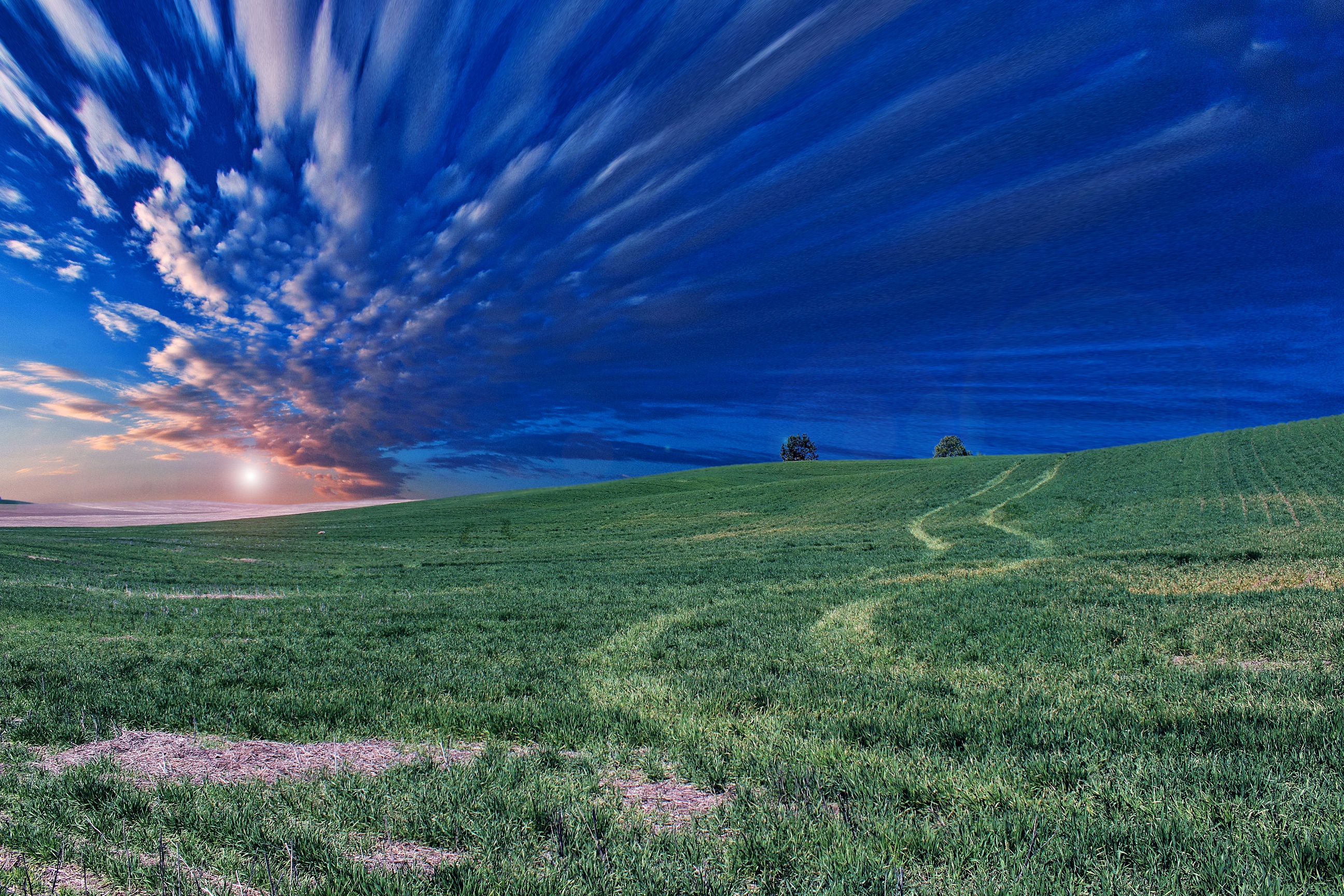 STRATEGIA
MISSIO
VISIO
OSAAMINEN
Vuorovaikutus
Toiminnan organisointi
Kommunikointi
Kyky kyseenalaistaa
Prosessien yhteensopivuus
Halukkuus jakaa ideoita
Näkemyksellisyys
Vastuut
Aloitteet
VISIONÄÄRINEN
Aikajänne
STRATEGINEN
TAKTINEN
Ennakointi oppilaitoksissa – jatkuvan oppimisen jäsennystä
Pedagoginen ennakointi on valintoja, jotka mahdollistavat erilaisten oppimispolkujen suunnittelun erilaisten oppilaiden tarpeisiin
Pedagogisen ajattelun muuntautumiskyky
Opettajien reflektointi 
Kouluorganisaation oppiminen ja mukautumiskyky 
Koulutusalojen ennakointi
Oppilaspaikkojen määrä ja jako
Oppilaitoksen strategia
Alueellinen ennakointi ja yhteistyö
Sisältöjen ennakointi
Ops-työ
Työelämäyhteistyö ja oppilaitosyhteisö sekä opettajan oma ajattelu sekäsosiaalinen verkosto ideoiden lähteenä
Lähde: OPH, https://www.oph.fi/tietopalvelut/ennakointi/osaamisen_ennakointifoorumi
Osaamisen kehittämisen tulevaisuus
Tutkintojen merkitys joidenkin tehtävien pääsyvaatimuksena ehkä vähenee
Työhyvinvointi  ja itsestä huolehtiminen ovat ammattitaidon osia
Oman osaamisen näkeminen eri konteksteissa
Mentorointi, coaching, sparraus, valmennus, kiihdytetyt oppimisprosessit
Osaamisvaatimukset ja -odotukset muuttuvat toimintaympäristön mukana
Pohdinta ja arviointi
Listatkaa kolmesta eri näkökulmasta millaisia toimintakulttuurin muutoksia teidän kunnassanne/oppilaitoksessanne tarvitaan?
 Rationaalinen näkökulma:
Millaisia muutoksia tarvitaan oheistuksissa ja/tai prosesseissa?
Sosiaalinen näkökulma:
Millaisia muutoksia tarvitaan ihmisten väliseen toimintaa esim. yhteistyön tekemisen tavoissa tai luottamuksen vahvistamisessa?
Emotionaalinen näkökulma:
Millaisia muutoksia tarvitaan työympäristön tunneilmastossa, hyvinvoinnissa tai innostuneisuudessa?
Työpaja 6: Toimintakulttuurien muutos tulevaisuusnäkökulmasta, osa 2
Leena Jokinen
Sisältöjä ja tavoitteita
Miten tulevaisuuden hahmottaminen auttaa johtamaan ja kehittämään kunnan sivistystoimialaa?
Käytännön case Turun osaamisen visio
Tulevaisuusohjaus toimintakulttuurin muuttajana
Keskustelua ja arviointia sopivista toimintatavoista yhdessä ja eri verkostoissa
Turun osaamisvisio
Millaista osaamista tulevaisuudessa tarvitaan Turun seudulla? 
Laaja-alainen ja pitkälle tulevaisuuteen katsova visiotyö 2019 -2020
Osaamisen visiotyön tavoitteena turkulaisten osaamisen vahvistaminen, uusien osaajien houkutteleminen sekä alueella olevan osaamisen tunnistaminen
Tavoitteena myös Turun seudun alueellisen kilpailukyvyn vahvistaminen pitkäjänteisesti osaamisen kehittämiseen panostamalla sekä vastata megatrendeihin, kuten digitalisaatioon, kaupungistumiseen sekä ilmastonmuutokseen
Pitkälle tulevaisuuteen suuntautuvan vision tarkoitus on myös luoda suuntaviivoja koulutuksen kehittämiselle. 
Kokonaisvaltainen visiotyö jatkotoimenpiteineen lisää alueen osaamista ja hyvinvointia sekä henkistä pääomaa. 
Visioprosessi katsoi vuoteen 2040 asti
Visio verkossa: https://www.utupub.fi/handle/10024/151111
Visio
”Vuonna 2040 vetovoimainen ja monimuotoinen Turku on globaali edelläkävijä oppimis- ja osaamisympäristönä. Kaupunki tarjoaa erinomaiset puitteet monialaiseen osaamisten uudistamiseen ja niiden kestävään hyödyntämiseen.”
Toivottava tulevaisuus
Työt ovat muuttuneet ilmastoneutraaleiksi ja nuorten aloittama keskustelu arvoista on muuttanut koko yhteiskuntaa.
Digitalisaatio on lisännyt kouluttautumista uusille aloille.
Ilmastonmuutokseen reagoiminen sekä 
Elinikäisen oppimisen lisääntyminen.
Pohdintakysymys
Millainen merkitys visioinnilla on toimintakulttuurin muokkaamisessa omassa yhteisössäsi?
Muutostekijöitä
Demografia: lasten ja työikäisten vaje koko maassa ja Varsinais-Suomessa - kansainvälisiä osaajia ja heidän perheitään tarvitaan - kaikkien ikäluokkien osaaminen tarvitaan käyttöön 
Segregaatio: Suomen tilanne pistää silmään myös Euroopan mittakaavassa - työmarkkinoilla osaamisen kohtaanto-ongelmia - näkyy toimialojen yksipuolisuutena ja tuloeroissa
Jatkuva oppiminen: osaamisen kehittämisen välttämättömyys - rakenteita ja rahoitusta ollaan uudistamassa ministeriötasolta lähtien - yhteistyön monipuolistaminen koulutuksen järjestäjien ja työelämän välillä  
Polarisaatio: osaamisen tason varmistaminen - puolella 25–34 -vuotiaiden ikäluokasta on korkeakoulututkinto vuonna 2030 (OKM:n tavoite) - osaamisen kehittämisen ja täydentämisen mahdollisuudet kaikille ikäluokille
Haasteita
Työvoiman riittävyys: Eläköityminen, syntyvyyden lasku, osaamisvajeet 
Koulutustason nosto: Opetus- ja kulttuuriministeriön tavoitteena korkea-asteen tutkinto yli puolelle nuorista
Osaamisvaatimusten ja -tarpeiden muutokset: Kokonaisten toimialojen hauraus, perhostalous sekä poliittinen ohjaus (strategiat, lainsäädäntö, verotus) ja niiden vaikutus työelämään, logistiikkaan, liikkuvuuteen 
Kansallinen ja kansainvälinen pitovoima: Koulutettujen nettomuutto Turun alueelle vähäistä
Ratkaisuja
Jatkuva oppiminen: Turku haluaa huolehtia nykyisistä kaupunkilaisista kaikissa ikäluokissa, kaupunkiin vast-ikään muuttaneista ja houkutella koko ajan lisää osaajia. Kilpailu kaupunkien kesken on kovaa 
Osaamisten hyödyntäminen: Kaikkien osaamispotentiaali käyttöön koulutus- ja kotoutustoimien avulla 
Pitovoiman vahvistaminen: Ratkaisuja ja palveluja systeemisesti koko alueella: asumisviihtyvyys, palvelut, monipuolinen elinkeinoelämä ja positiivinen imago (esim. hiilineutraalius, elinvoimaisuus)
Pohdintakysymys
Millaisia käytännön keinoja voisi olla tulevaisuuteen suuntautuvan toimintakulttuurin kehittämiseen käytännön tasolla?
Tulevaisuusohjaus ja tulevaisuuslukutaito: Tulevaisuusohjauksen ydin
Tavoitteena kasvattaa tietoisuutta omasta ja lähiympäristön tulevaisuudesta: vaihtoehtojen ja mahdollisuuksien näkeminen
Tukea toiveikkuutta ja uskoa itseen Irrottautua ennakkoasenteista ja stereotypioista
Henkilökohtaisten merkityksien pohdinta ja arviointi
Osallisuuden kokemus ja toteuttaminen Vastuu omasta tulevaisuudesta ja muista ihmisistä sekä ympäristöstä. 
Teoreettisesti ankkuroituu transformatiiviiseen oppimiseen, kriittisen reflektion ajatuksiin ja eksploratiiviseen päätöksenteon malleihin sekä tulevaisuustietoisuuteen
Tulevaisuusohjauksen tavoitteet
Ei kertoa ihmisille, mitä ajatella, vaan houkutella ajattelemaan erilaisia vaihtoehtoja 
Kyseenalaistaa rajoja, tapoja ja ennakkokäsityksiä, jotta joudutaan miettimään ja toteuttamaan uusia ideoita
Tuoda esiin monimutkaisia vaikutusketjuja (systeemiajattelu), pohtia hämmentäviä ja epävarmoja mahdollisuuksia
Tunnistaa valintoihin ja tekoihin vaikuttavia arvoja
Antaa välineitä käsitellä epävarmuutta
Tulevaisuusohjaus rakentaa toivottavaa tulevaisuutta
Tulevaisuutta sinänsä ei ole olemassa vaan se on ajatuksia tulevaisuudesta ja tekoja, jotka vaikuttavat tulevaisuuteen
Hyvä tulevaisuus on arvovalinta 
Tulevaisuuskuvien taustalla tarvitaan arvorationaalista pohdintaa – mitä tarkoitetaan tavoiteltavalla tulevaisuudella ja mitä vaikutuksia sillä on?
Tulevaisuus on helposti pelottava, jos koemme, että emme pysty siihen vaikuttamaan 
Tulevaisuusohjaus pyrkii vahvistamaan yksilöiden minäpystyvyyden kokemusta ja sosiaalista kestävyyttä
Pitkä aikaperspektiivi
Tulevaisuuteen kurottaminen vaatii muutoksen ja epävarmuuden hyväksymistä
Tulevaisuuden ajattelu edellyttää taitoa analysoida tilanteita ja hahmottaa kokonaisuuksia ja asioiden keskinäisiä vaikutussuhteita
Tulevaisuuden pelko lisää alttiutta lyhytjänteisyyteen
Pelko lisää nopeaa tarpeiden ja halujen tyydytystä sekä peittää alleen harkinnan ja pitkäjänteisen toiminnan tai elämänhallinnan
Tulevaisuusajattelu kuuluu kaikille!
Ei etuoikeus vaan aktiivisen kansalaisen perustaito sekä velvollisuus
Asioiden ja ilmiöiden kompleksisuuden ymmärtäminen
Mihin voin vaikuttaa nyt, huomenna, vuoden päästä, kymmenen vuoden päästä? Miten? 
Mihin en voi vaikuttaa? Mikä ei ole minun vastuullani?
Ymmärrys ja vastuu omasta, mutta myös yhteisestä tulevaisuudesta
Arvot: millaista tulevaisuutta halutaan olla tekemässä?
Tulevaisuusohjaus.fi-sivusto
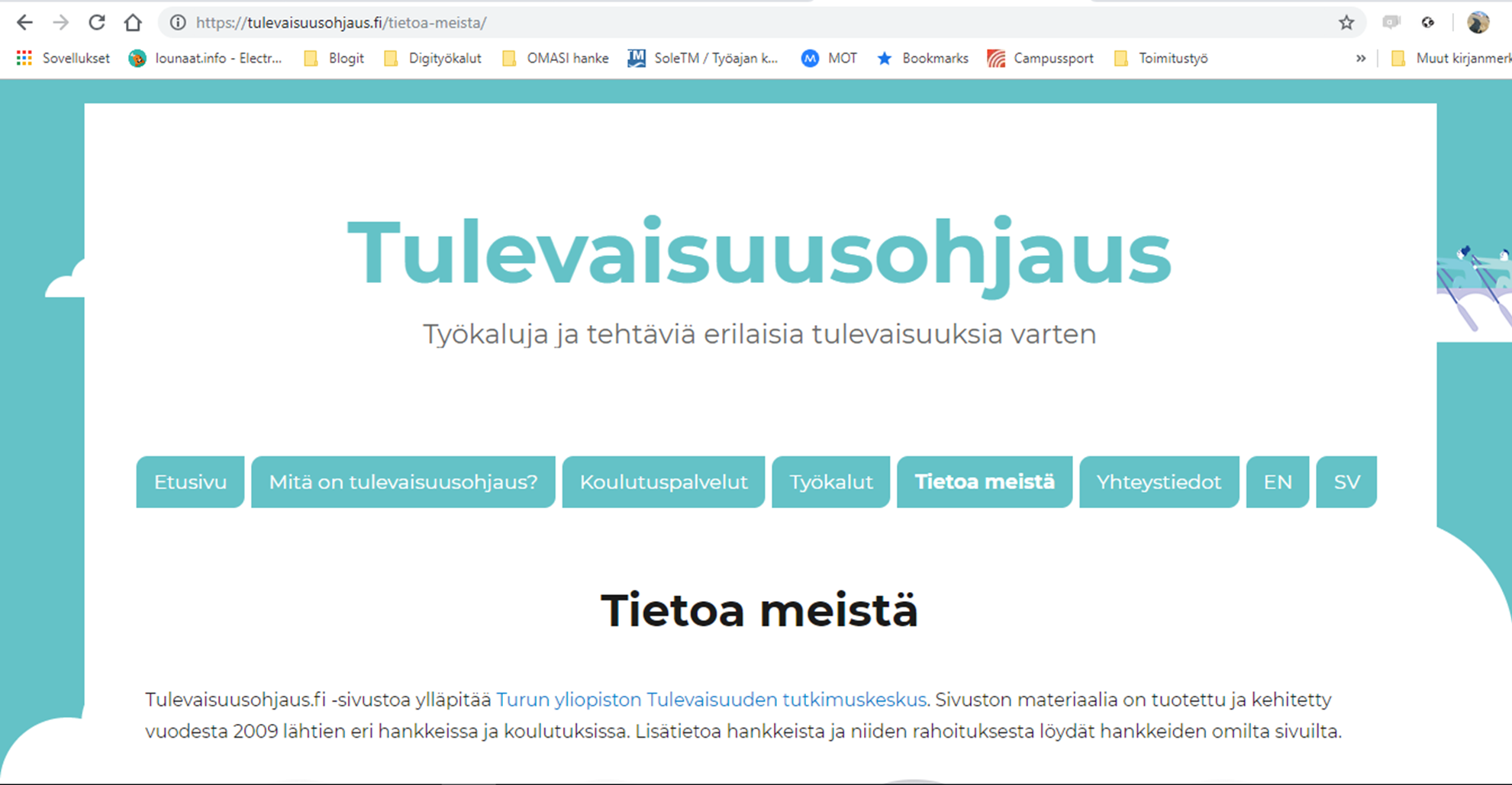 Future Camp
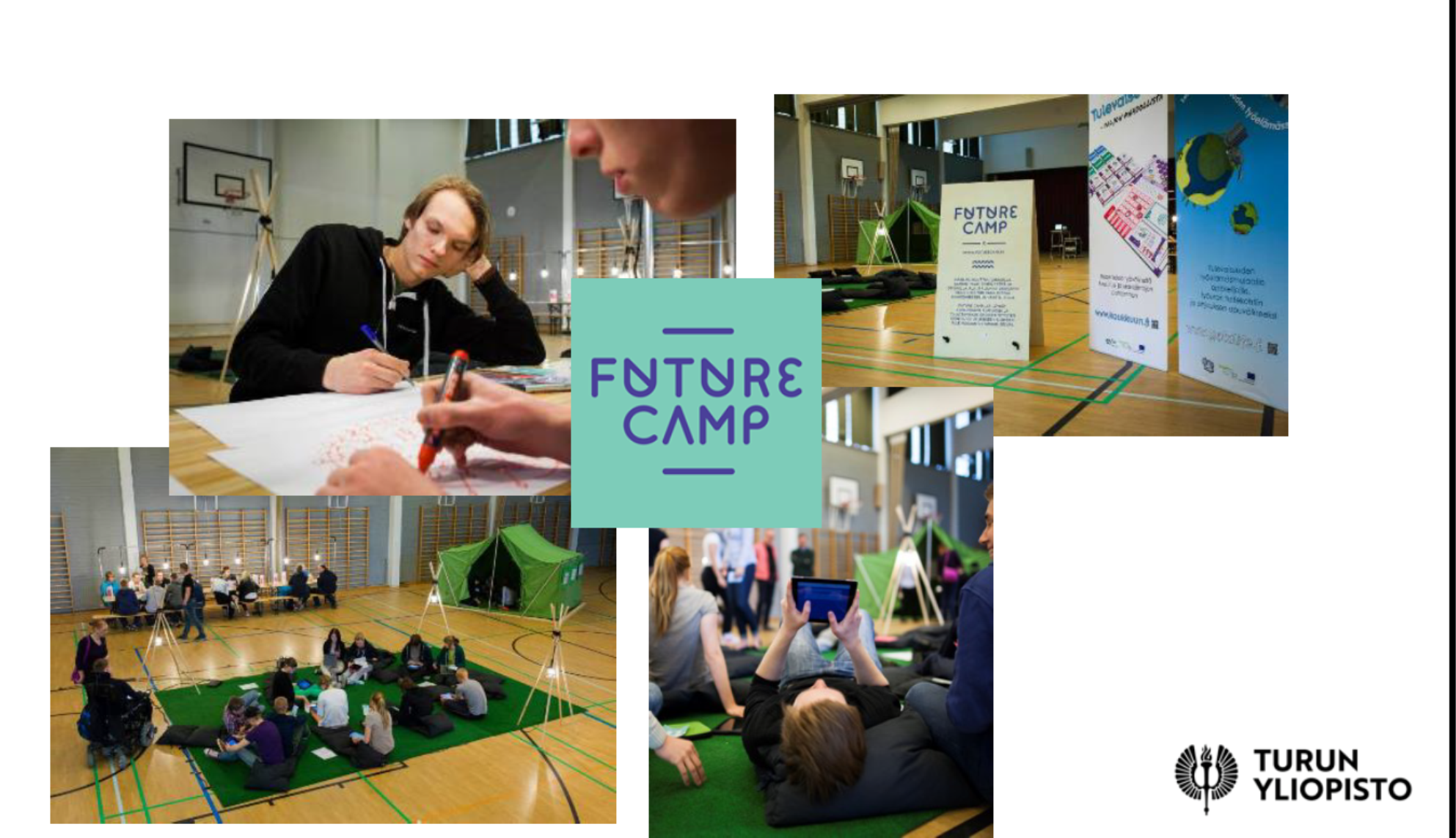 Mitä olemme havainneet ja oppineet matkan varrella?
Lyhyet interventiot ja tiedon lisääminen tulevaisuuden mahdollisuuksista eivät auta erityisryhmiä
Omanarvontunto ja oman identiteetin pohdiskelu edesauttavat oman tulevaisuuden luomista 
Vertaistuki ja ohjaus edistävät oman tulevaisuuden hahmottamista ja vahvistavat uskoa omiin mahdollisuuksiin
Kaikki tykkäävät miettiä ja jotkut myös puhua omasta tulevaisuudestaan
Tulevaisuuskeskustelut vaativat prosessin, aikaa ja toistoja
Palautetta ja kokemuksia - joitain poimintoja opiskelijoiden ja ohjattavien kommenteista
Kuulee muidenkin ajatuksia osaamisista
Tietoa tulee lisää helpolla tavalla
Tuo uusia puolia ihmisistä esiin
Hyvä kuin ei oteta asioita liian vakavasti
Tulevaisuuden kehityksen miettiminen laittaa oikeasti miettimään myös omaa tilannettaan
On kehittävää ajatella omia tekemisiä – pitää oikeasti miettiä mihin panostaa
Tarvitaan erilaisia paikkoja käydä näitä tulevaisuuskeskusteluja
Tulevaisuuslukutaito/tulevaisuussivistys
Tarkoittaa yksilön kykyä ymmärtää sitä, miten tulevaisuus vaikuttaa nykyhetkeen ja toisin päin, miten nykyhetken päätökset ja teot vaikuttavat tulevaisuuteen
Tulevaisuuslukutaidon kehittämisen tavoitteena on oppia ajattelemaan tulevaisuudesta laajemmin ja oppia hyödyntämään henkilökohtaista tulevaisuuskuvittelun kapasiteettia nykyhetkessä tehtävien päätösten pohjalla
Ymmärrys siitä miten käytämme tulevaisuutta: suunnitteluun ja päätöksentekoon; toisaalta myös epälineaarisuuksien ja eri näkökulmien tuottamiseen
Yhteenveto ja pohdinta: mitä tulevaisuuteen suuntautuminen tarjoaa toimintatapojen ja –kulttuurin muutokselle
Yksilöllisestä näkökulmasta
Ryhmätasolla esimerkiksi oppilaitostasolla
Kunnan tasolla
Alueellisella, valtakunnallisella ja kansainvälisellä tasolla
Entä näiden eri tasojen välisiin suhteisiin?
Pohdinta ja arviointitehtävä
Millaisia asioita tulevaisuusajattelusta pystyn hyödyntämään omassa työssäni?
Mistä/millaisista asioista tarvitsisin lisää tietoa toimintakulttuurin ja –tapojen muuttamiseen?
Ketkä ovat keskeisiä toimijoita toimintakulttuurin ja –tapojen muuttamisessa?
Materiaaleja tulevaisuuksien strategioihin ja innovaatioihin
Tulevaisuustyön työkaluja Sitralta: https://www.sitra.fi/hankkeet/tulevaisuuden-tekijan-tyokalupakki/
Strategisen ennakoinnin ja innovoinnin työkirja: https://www.slideshare.net/girujang/playing-on-the-new-strategy-chessboardat-kearney2010
Kootusti strategisen kehittämisen malleja: https://www.slideshare.net/girujang/playing-on-the-new-strategy-chessboardat-kearney2010
Strategisen päätöksenteon työkaluja: https://www.ifm.eng.cam.ac.uk/research/dstools/
Tulevaisuuden ennakointi pienissä ja keskisuurissa yrityksissä: http://urn.fi/URN:NBN:fi:amk-2015090714386
Visiofest: Avaus ja johdanto visioiden tarpeeseen: https://www.youtube.com/watch?v=NLzGFl2A66Y
Kohti yhteisöllistä toiminta- ja arviointikulttuuria oppijan hyväksi 2019-2021
Osa II Kohti yhteisöllistä arviointikulttuuriaKoulutuksen vastuullinen johtaja Sari Koski, Turun yliopisto (@ utu.fi)
Työpaja 1: Pedagoginen johtajuus oppimisen ja opetuksen näkökulmasta
Katriina Sulonen
Toimintakulttuuri yhteisöllisyyttä vahvistamassa
Esiopetus
Kaikille yhteinen esiopetus, oppimisen ja oivalluksen ilo, lapsi osallisena ja oman elämänsä toimijana sekä hyvinvointi ja turvallinen arki (EOPS 2014, 22-23)

Perusopetus
Oppiva yhteisö, hyvinvointi ja turvallinen arki, vuorovaikutus ja monipuolinen työskentely, kulttuurinen moninaisuus ja kielitietoisuus, osallisuus ja demokraattinen toiminta, yhdenvertaisuus ja tasa-arvo sekä vastuu ympäristöstä ja kestävään tulevaisuuteen suuntautuminen (POPS 2014, 26-29)
Toimintakulttuuri yhteisöllisyyteen ohjaamassa
Lukiokoulutus
Oppiva yhteisö, osallisuus ja yhteisöllisyys, hyvinvointi ja kestävä tulevaisuus, tasa-arvo ja yhdenvertaisuus, kulttuurinen moninaisuus ja kielitietoisuus (LOPS2019, 21-22)
Lapsen ja nuoren oppimisen polku, jota normit, paikallinen ohjaus ja pedagogiikka tukevat
Yhteinen tiedon tuottaminen yhteisöllisyyden vahvistajana
Kollaboraatio: 
Prosessinomainen tapa tehdä töitä, jossa työarjesta nouseva tavoite kehittää omaa työtään.
Kehittäminen voi liittyä työtapoihin, teoreettiseen osaamisen,  toimintamallin rakentamiseen, OPS –osaamiseen, uuden tiedon tuottamiseen.

Kehittäminen mahdollistuu, kun vuorovaikutukseen perustuvassa yhteistyössä  kokemuksellinen tieto ja arkitieto kohtaavat teoriatietoa.

Vrt. yhteisöllisyys, yhteistoiminnallisuus, ryhmätyö

(Kuusisaari 2010)
Miksi kollaboraatio?
Akateeminen peruskoulutus ja käytännön kokemustieto eivät aina kohtaa, irrallinen teoriatieto hämmentää. Esim. arvioinnissa tehty paljon hyvää ennen, nyt on aika koota nämä asiat ja toimintatavat yhteen.
Arkityössä saattaa puuttua sosiaalinen konteksti ja kehittämiseen tähtäävä vuorovaikutus.
Teoreettisen tiedon ja arkitiedon raja ei ole jyrkkä.
Arkikokemus herättää kysymyksiä, joiden ratkaisemiseen tarvitaan teoreettista ajattelua.
(Engeström 1992)
Kollaboraatio
yhteinen kehittäminen, ajatusten ja merkitysten välittäminen
ei tiedon siirtämistä, ei kiinteää työnjakoa, samanlainen asiantuntemus
opetussuunnitelmissa olevan tiedon liittäminen omaan arkitietoon ja -kokemuksiin (arvioinnin toteuttamisen haasteellisuus, arkitieto tarvitsee vahvistuakseen teoriatietoa ja pedagogista näkemystä eri toimijoilta)

kehittämispuhe, menetelmäpuhe, oma kokemuspuhe, sisältöpuhe
Lähikehityksen vyöhyke
Kokemustieto + teoriatieto = kollaboraatio 

Uutta luovan ajattelun perustana on se, kun uusi tieto yhdistyy monipuoliseen arki- ja kokemustietoon
Miksi yhdessä?
Yhdessä tehden opetussuunnitelman tavoitteiden saavuttaminen ja toimeenpano onnistuu (Karvi 2020)

Yhdessä tapahtuva kehittämistyö lisää tietoa, mutta auttaa myös muuttamaan käytänteitä (Voogt, Jules & Handelzalts 2016)

Yhteinen keskustelu ja yhteisen ymmärryksen luominen käytännönläheisesti, auttaa muutosten toteuttamista arjen työssä
Yhteinen keskustelu
Kollaboraatiossa ryhmän jäsenet ovat tasavertaisia, ei ole puheenjohtajaa, sihteeriä, vastuuhenkilöä. Mitä etuja tässä on, mitä haittoja?
Arviointi ja sen kehittäminen on yksi esimerkki kollaboraatiosta. Mihin muihin opetuksen, oppimisen ja kasvatuksen kehittämiskohteeseen kollaboraatio sopii?
Pedagoginen johtaminen ja opetussuunnitelma
Taipale (2004) määrittelee pedagogisen johtajuuden ”rehtorin kykynä ohjata henkilökuntaa kohti yhteistä tavoitetta, tehdä visiot ja tavoitteet näkyviksi, opettaa henkilökuntaa ymmärtämään ja tunnistamaan sekä keskustelemaan asioista avoimesti ja positiivisessa hengessä.”
Rehtorin pedagoginen toiminta yhteisöllisyyteen ohjaamassa
Johtaminen on päivittäisten asioiden hoitamista, jotta arki toimii. Reunaehdoilla keskeinen rooli. (kts. Vuojoki 2006)
Painopiste toteutuksessa, ei niinkään ennakoinnissa, suunnittelussa tai arvioinnissa.
OPS on pinnallisesti läsnä, syvällinen tarkastelu puuttuu. 
Rehtori huolehtii opettajien autonomisuuden toteutumisesta, mutta asettaa myös selkeät rajat.
Pedagogisen johtajuuden kehittyminen
Teoreettisten käsitteiden pohdinta opetuksessa, kasvatuksessa ja johtamisessa vahvistuu
Tutkimus kiinnostaa ja siitä saa vahvistusta omaan johtamiseensa
OPS:n rooli toimintaa ohjaavana asiakirjana saa uuden ulottuvuuden, erityisesti yleisten osioiden merkitys korostuu 
Esim. oppimiskäsitysten tai oppimiseen liittyvien käsitteiden taitava hallinta näkyy OPS prosessissa
Yleissivistyksen rooli kirkastuu
Pedagogisen johtajuuden vahvistuminen
Kasvatus ja opetus nähdään rinnakkaisina asioina toimintakulttuurissa
Koulu/päiväkoti on osana opetuksen järjestäjän ja ympäröivän yhteisön toimintaa
Alueellisen yhteistyön merkitys omassa työssä vahvistuu
Perusopetus/lukiokoulutus on kokonaisuus, ei eri oppiaineiden muodostama saareke
Näkymiä OPS -työn varrelta, Karvi 2020
Rehtorin rooli keskeinen OPS prosessissa.
Rehtorin tulisi itse toimia tavalla, jolla hän toivoo koulun toiminnan muuttuvan, osallisuutta korostaen. (Lehkonen 2009)
Kuntien erilaiset toimintakulttuurit näkyvät rehtorien tavassa toimia ja vaikuttaa. Tämä näkyy pedagogisen johtamisen tavassa ja pedagogisessa kehittämisessä.
Rehtorilla on mahdollisuuksia  luoda opetuksen kehittämistä edistäviä toimintatapoja, tämä vaatii luovuutta ja uskallusta tehdä toisin (esim. kollegan tuntien seuraaminen, yhteisopettajuus, pedagogiset kahvilat, lukupiirit, opettajien kokous pedagogisena tilaisuutena, oman osaamisen jakaminen)
Rehtorit ja 2040-luku
Rehtorin rooli teknisenä koordinaattorina 
Hallinnon ja johdon keskittäminen
Tietotekniikka ja tekoäly johtamisessa ja opetuksessa
Profiloituminen 

Tukevatko näkymät rehtoria opetussuunnitelmatyössä?

Työnkuva pirstaloituu 
Jaettu ja strateginen johtaminen 

(Laitinen 2019)
OPS työssä
Paikalliselle pedagogiselle johtamiselle on hyvä laatia linjat,  tavoitteet ja edellytykset 
Johdolla tulee olla ymmärrys OPS:n tavoitteista ja sisällöstä
Tarvitaan aikaa, selkeä suunnitelma, keskustelua ja henkilöstön kehittämistä 
OPS:n toimivuuden arviointia ei saa unohtaa 
Yhteistyön merkitys ja vuorovaikutteisten työtapojen rooli on keskiössä toimintakulttuurin muutoksessa
Teoreettinen tietämys vahvistaa käytännön toteutusta
Yhteinen keskustelu
Hyvä pedagoginen johtaja pyrkii tukemaan sekä yksilön että yhteisön oppimista. 
Mitä yksilön oppimisen tukeminen on OPS prosessissa teillä tarkoittanut?
Entä yhteisön oppimisen tukeminen?
Onnistuneen toimintakulttuurin muistilista
Tulevaisuus
Luovuus ja joustavuus
Tulokset: laadulliset ja määrälliset  
Sidosryhmät 
Yksikkörajat rikotaan 
Selkeät vastuut
Avoimuus ja luottamus, vuorovaikutus 
Positiivinen ajattelu
Palautteet ja tuki 
Ongelmien rohkea kohtaaminen
Työpajatyöskentely
Kartoitetaan kunnan/koulun/yksikön pedagogista  johtajuutta osana toiminta- ja arviointikulttuuria.
Millä tavoin on toteutettu eri yksiköiden toimintakulttuurin ”parastaminen”?
Mitä opetussuunnitelmien perusteissa mainitut toimintakulttuurin periaatteet edellyttävät rehtorilta? 
Mitkä ovat näihin liittyvät johtamisen toimenpiteet? 
Miten toimintakulttuuria on kehitetty ja kehitetään yhdessä?
Oppimiskäsitys osana toimintakulttuuria
Opittavalle asialle rakennetaan merkitys, jolloin se on osa laajempaa kokonaisuutta (miksi) ja osa oppilaan arkielämää 
Itsenäisen työskentelyn merkitys käsitteellisten prosessien ymmärtämisessä  
Luokka/ryhmä pienenä yhteiskuntana 
Oppiminen on oppilaiden omien sosiaalisten mallien ja merkitysten rakentamista siinä sosiaalisessa vuorovaikutuksen  maailmassa, joka on ryhmän toiminnassa keskeisellä sijalla 
Oppimiskäsitys on kasvattajan toimintaa säätelevä asia. Se ohjaa näkemystä siitä, miten oppimista tapahtuu ja miten oppimista voidaan edistää (Tynjälä 1999)
Tavallisimpia oppimiskäsityksiä
Behavioristinen (Skinner, Mager, Lahdes): määrällinen arviointi, opettaja arvioi, numeroarviointi
Humanistinen (Rogers, Neill, Montessori, Rauhala): laadullinen myös oppimisprosessin arviointi, oppilas ja ryhmä arvioi
Konstruktivistinen (Bruner, Neisser, von Wright): laadullinen arviointi, opettaja ja oppilas arvioivat 
Kontekstuaalinen (Vygotsky, Lave, Wertsch): laadullinen arviointi, opettaja ja oppilas yhdessä arvioivat
Toiminnan teoreettinen (Leontjev, Engeström): käytännön ongelmien ratkaiseminen arvioinnin pohjana, kaikki osapuolet arvioivat
Oppimiskäsitys ja oppimisen laatu
Opetuksen ja oppimisen tavoitteena voi olla:
Tietojen ja taitojen omaksuminen, jolloin painottuu esim. behavioristinen oppimiskäsitys
Suunnittelu ja ongelmanratkaisu, jolloin taas painottuu humanistinen ja konstruktivistinen oppimiskäsitys
Oppimiskäsitys lukion OPS:ssa
LOPS2019, 18:
Oppiminen on seurausta opiskelijan aktiivisesta ja tavoitteellisesta toiminnasta. Oppimisprosessin aikana opiskelija tulkitsee, analysoi ja arvioi eri muodoissa esitettyä dataa, informaatiota tai tietoa aikaisempien kokemusten ja tietojen pohjalta. Hän kehittää ratkaisuja ja luin uudenlaisia kokonaisuuksia yhdistäen tietoa ja taitoja uudella tavalla. Ohjaus ja rakentava palaute vahvistavat itseluottamusta ja auttavat opiskelijaa asettamaan omia tavoitteita, kehittämään ajatteluaan ja työskentelemään tarkoituksenmukaisella tavalla tavoitteiden suuntaisesti.
Oppiminen tapahtuu vuorovaikutuksessa muiden opiskelijoiden, opettajien, asiantuntijoiden ja yhteisöjen  kanssa erilaisissa oppimisympäristöissä.
Perusopetus OPS ja oppimiskäsitys
OPS:ssa oppimiskäsitys on määritelty yksikössä, vaikka määritelmissä on löydettävissä piirteitä useista eri suuntauksista.
Opettajat arvioivat, että koulujen pedagoginen kehittäminen pohjautuu OPS:n oppimiskäsitykseen. Luokanopettajien näkemykset oppimiskäsityksen merkityksestä pedagogisessa kehittämisessä ovat vahvemmat kuin aineenopettajien. Vrt.  opettajien näkemys; oppikirja = opetussuunnitelman seuraaminen. (Karvi 2020)
OPS:n oppimiskäsityksen toteutuminen
Plussat: Lapsen ja oppilaan aktiivinen toimijuus, lapsilähtöisyys, ryhmälähtöisyys, leikki
Miinukset: Vahvuuksien huomioiminen (arviointi), oppimaan oppiminen, oppimisen vuorovaikutteisuus, omien oppimistavoitteiden asettaminen, oppimisprosessin ohjaus
Toteuttamista estävät: puutteelliset, tilat, välineet, työrauhahäiriöt, suuret ryhmät, heterogeeniset ryhmät
Oppimisympäristön näkeminen fyysisenä, psyykkisenä ja sosiaalisena ulottuvuutena
Yhteinen keskustelu
”Oppilaat oppivat ottamaan vastuuta omasta oppimisestaan, mutta opettajan tehtävänä on tukea sitä ja ohjata itseohjautuvuuden  kehittymistä. […] Vaikka opetussuunnitelman perusteissa todetaan, että oppilas oppii asettamaan tavoitteita ja ratkaisemaan ongelmia itsenäisesti että yhdessä muiden kanssa tai että oppimisprosessistaan tietoinen ja vastuullinen oppilas oppii toimimaan yhä itseohjautuvammin, tämä ei tarkoita, että opettajajohtoisesta pedagogiikasta tulee kokonaan luopua.”

Mitä ajatuksia tämä herättää? Miten määritellä itseohjautuvuus?
Opettajuus vuonna 2020
Näin ajateltiin vuonna 2000: 
vuorovaikutus-,  oppimisen ja elämänhallinnan taidot korostuvat
yksilön opiskelun ohjaamisen tarve kasvaa 
pedagogisesti laaja-alainen ohjaaja ja kasvattaja sekä yhteyksien luoja 
oman työn itsenäinen kehittäjä  
opettajuuden ja koulukulttuurin menestyminen riippuu siitä, miten hyvin opettajat kykenevät jäsentämään itseään, omaa arvomaailmansa sekä opetus - ja oppimisteoreettista viitekehystään ja niiden pohjalta rakentuvaa oppimiskäsitystään
Opettajuuden ympäristöt
Fyysinen: koulun sisäinen ja ulkoinen ympäristö, teknologia, ergonominen, esteettinen, terveellinen  ympäristö
Psyykkinen: sosiaalinen ja emotionaalinen ympäristö, vuorovaikutuksen tasot ja laatu 
Pedagoginen: pedagogisen ajattelun taso, opetus- ja oppimisteorioiden sekä OPS:n tuntemus, oppimis-käsitysulottuvuus
Kognitiivinen: opettajan rakentaman optimaalinen ympäristö, johon kuuluu turvallinen, kannustava ja haastava ilmapiiri

(Patrikainen 2003)
Opettajuuden ulottuvuuksia
Opetuksen suorittaja, opettajuus yksilön näkökulmasta
Tiedon siirtäjä ja oppimisen kontrolloija, opettaja kouluyhteisössä
Oppimaan ja kasvamaan saattaja
Kasvu- ja oppimisprosessin ohjaaja, opettaja yhteiskunnallisena vaikuttajana 
(Patrikainen)
Opettajuus ja opetuksen välinen suhde
Käyttöteoria: opettajan henkilökohtainen opetusta ohjaava teoria, ”persoonallisuus”
Skripti vie opetusta eteenpäin
Agenda: opetuksen suunnitelma, jota opettaja muuttaa joustavasti opetuksen aikana
Skripti ja agenda edellyttävät vuorovaikutteista oppitunnin luonnetta, eli opettajan toiminta muuttuu vaiheittain teknisestä toimijaksi uudistuvaksi omien ajatusten toteuttajaksi.
Opettajuuden muuttuminen
Opettajuus ja toimintakulttuuri
Opettajien rooli toimintakulttuurin rakentamisessa ja työyhteisössä usein vastaanottaja (Ahonen 2018), tämä saattaa näyttäytyä siten, että esim. OPS työ koetaan ylhäältä annettuna. 
Käsitteiden avaaminen yhdessä tärkeää, että puhutaan samasta asiasta.
Oman aineen koulutuksiin osallistutaan mielellään, mutta kehittäisikö muiden kuin ainekohtaisen koulutuksen painottaminen enemmän opettajuutta ja koko koulun toimintakulttuuria?
Opettajuuden edistyminen
Tiimityöskentely
Yhteisopettajuus
Samanaikaisopettaminen
Yhteissuunnittelu
Yhteiset tavoitteet 
Tiedon jakaminen
Tutor-opettajuus

Osana toimintakulttuurin kehittämistä
Lopuksi
Yhteisen ymmärryksen luominen toiminta- ja arviointikulttuurista on edellytys kehittämiselle
Kaikkien tulisi perehtyä yhteisesti sovitulla tavalla ohjausasiakirjoihin ja näihin asiakirjoihin olisi hyvä palata säännöllisesti
Opettajien hyvinvoinnista ja työssä jaksamisesta tulee huolehtia ja näin varmistaa myönteinen ilmapiiri kehittämistyölle
Välitehtävä
Luonnostelkaa kehittämissuunnitelma koulun ja/tai päiväkodin henkilöstön pedagogista osaamista vahvistamaan. Tehkää yhdessä kehittämissuunnitelma, joka kohdentuu
koulun/päiväkodin rehtorin/johtajan pedagogisen osaamisen ja johtajuuden vahvistamiseen. Tässä suunnitelmassa tarkennetaan pedagogista johtajuutta ja mitä sen pitäisi teidän mielestänne sisältää TAI
koulun/päiväkodin opettajien pedagogisen osaamisen vahvistamiseen.
Työpaja 2: Aktiivisen työkaveruuden rakentuminen ja merkitys työn arjessa
Maarit Laiho
Agenda: Ammatillisuus työelämässä
Työkaveruuden käsite
Mitä työkaveruus on ja mihin sitä tarvitaan?
Työkaveruuden perusta
Miten yhteistyö ja yhdessä tekeminen näyttäytyvät työn arjessa?
Miten aktiivinen työkaveruus rakentuu?
Aktiivisen työkaverin ydinarvot
Miten jokainen työyhteisön jäsen rakentaa toiminnallaan työkaveruutta?
Vuorovaikutus työyhteisössä
Työkaveruus
Mihin työkaveruutta tarvitaan?
Laiho, Ryömä, Satama & Teerikangas 2020:
Organisaatioiden ja työyhteisöjen onnistuminen riippuuihmisosaajista ja siitä, missä määrin he haluavat ja jaksavat tehdä töitä, kehittävät luovia ratkaisuja ja kukoistavat jatkuvan muutoksen keskellä
Arkipäivän yhdessä tekeminen ja työkaverin tukeminen, hyvä työkaveruus, edesauttaa onnistumista
Aikaisempi esimiestyötä, alaistaitoja tai työyhteisötaitoja tarkasteleva tutkimus ei anna tarpeeksi kattavaa kuvaa siitä, miten yhteistyö ja yhdessä tekeminen näyttäytyvät työn arjessa
Onnistuminen rakentuu yhteistyössä
Huomio jokaiseen työyhteisön toimijaan - kollegaan
Keskiössä arkinen työ ja yhdessä tekeminen
Johtajuus
Seuraajuus
Työkaveruuden käsite
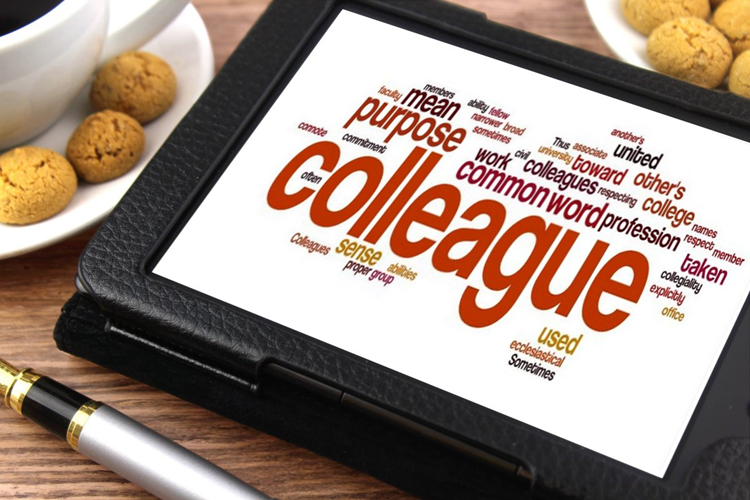 Laiho, Ryömä, Satama & Teerikangas 2020:

Työkaveruus ≈ kollegius (colleagueship)
Työkaveri ≈ kollega (colleague)
Työkaveruus ≠ työystävyys (friendship)

Colleagueship: “informal contact from colleagues, recognition and support from colleagues” (Schneider ym. 1994)
Aktiivinen työkaveruus (constructive colleagueship): Ammatillista yhteistyötä ja vastuullista yhteisen tavoitteen eteen ponnistelua työyhteisössä, jossa työn järjestelyt ovat selkeät, ilmapiiri on toista arvostava ja työn arkea leimaa keskinäinen luottamus, ystävällisyys sekä huomaavaisuus.
Mitä työkaveruus on?
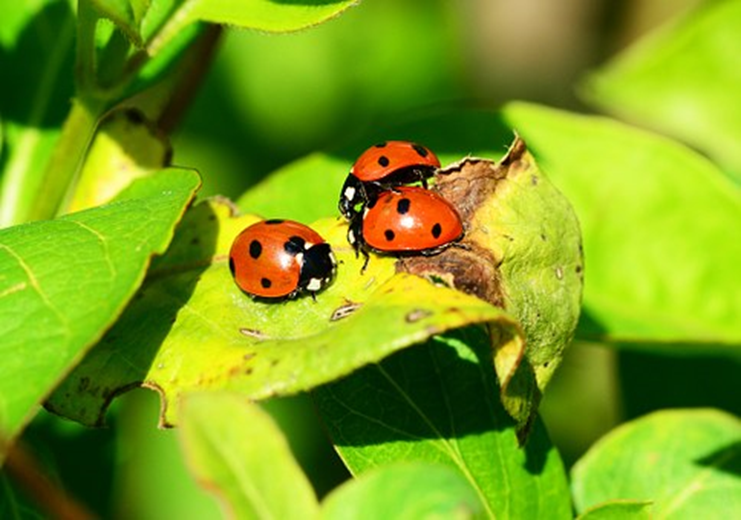 Laiho, Ryömä, Satama & Teerikangas 2020:

Määrittyy perustehtävän kautta
Saman perustehtävän eteen työskentelevät koetaan työkavereiksi
Organisaatiorajat ylittävä työkaveruus
Saman asian äärellä olevat yhteistyökumppanit koetaan työkavereiksi
Asiakasfokus
Työkaveruuden ja yhteisöllisyyden rakentaminen ei ole toiminnan keskiössä
Hyvä ilmapiiri ei ole syy vaan seuraus (Aro 2018)
Keskeistä kokemus nähdyksi ja kuulluksi tulemisesta
Kokemus siitä, että omaa työtä ja työkenttää arvostetaan ja kehitetään
”Et sitä se on parhaimmillaan sitä jakamista, tsemppaamista ja yhdessä tekemistä.”
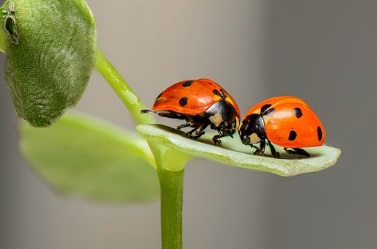 Pohdinta 1
Mieti tilannetta, jossa olet saanut osaksesi hyvää työkaveruutta (työkaveruus, arjen työ ja yhdessä tekeminen)? Millainen tämä tilanne oli ja kenen kanssa (lähityökaveri, joku muu henkilöstön jäsen)?
Aktiivinen työkaveruus
OLEN HYVÄ TYÖKAVERI – AKTIIVISEN TYÖKAVERIN YDINARVOT







TYÖKAVERUUDEN PERUSTA - VASTUULLISUUS
Valoisuus
Luottamus
Inhimillisyys
Rohkeus
Olen ammattilainen työssäni
Toimin yhteisen suunnan mukaisesti
Varmistan arjen sujuvuuden töissä
Organisaatio: suunta ja arvot, prosessit ja johtaminen Esimies: vastuunanto ja tuki
Kuvaaja: Laiho, Ryömä, Satama & Teerikangas 2020
Olen ammattilainen työssäni
Laiho, Ryömä, Satama & Teerikangas 2020:

Oman ammattitaidon ylläpito ja kehittäminen
Vastuu omasta työkunnosta
Rajanveto – oman työajan hallinta ja tehtävien priorisointi
Työpaikalla teen töitä vs. vapaa-ajan asioita – vastuullisuus 
Sopeutuminen muutokseen
Halu tulla toimeen kaikkien kanssa
Toimin yhteisen suunnan mukaisesti
Laiho, Ryömä, Satama & Teerikangas 2020:

Kokemus arvokkaasta ja merkityksellisestä työstä
Asiakaskeskeisyys ja palvelu on #1
Jaetut ja samastuttavat arvot
Tunne työsuorituksen omistajuudesta vs. ’täällä vain töissä’ – vastuullisuus 
Eläminen tässä hetkessä vs. menneessä
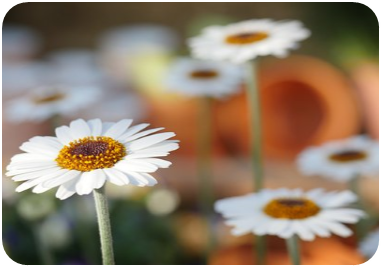 Varmistan arjen sujuvuuden töissä
Laiho, Ryömä, Satama & Teerikangas 2020:

Luottamus siihen, että työkaveri tekee työnsä hyvin
Selkeä työnjako
Selkeät pelisäännöt
Järkevä tilannejoustavuus
Avun antaminen ja pyytäminen helppoa ja suotavaa
Talkoohenki vs. vapaamatkustus – vastuullisuus
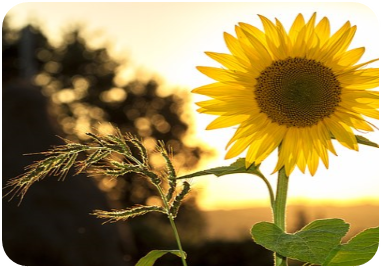 Pohdinta 2
Mikä työssäsi ja työyhteisössäsi synnyttää innostusta ja mielihyvää sekä auttaa jaksamaan ja viihtymään?
Mitkä ovat työssäsi ja työpaikallasi vaikeita tai hankalia asioita tai tehtäviä?
Työpajatehtävä
Mitä ovat ne käytännön teot ja toimintatavat, joilla työkaveruutta ammattitaitona, ammatillisuutta, yhteistä tavoitetta sekä arjen sujuvuutta kehitetään ja ruokitaan kustakin roolista käsin työyhteisössä, tiimeissä, yksiköissä, kunnassa, yhteistyökumppanien ja sidosryhmien välillä?
Jokainen miettii oman roolinsa kannalta.
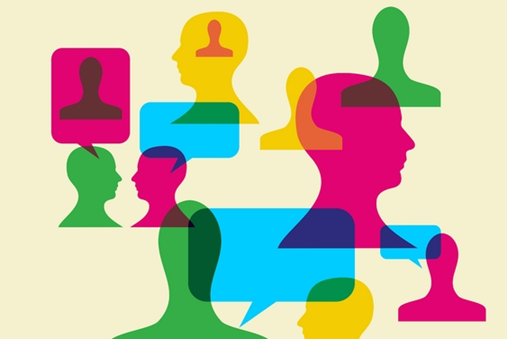 Aktiivisen työkaverin ydinarvot
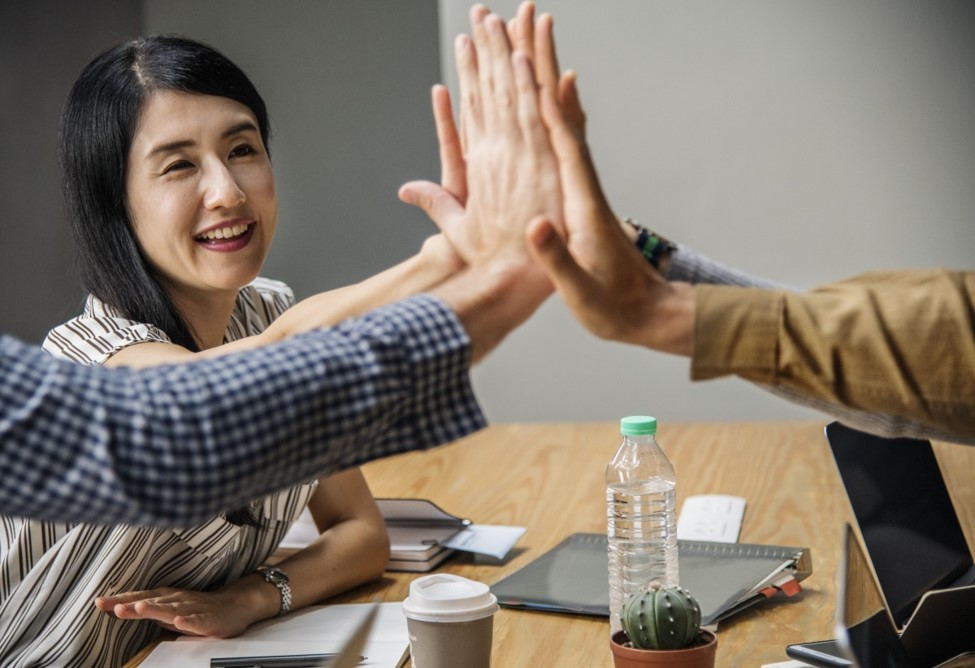 Laiho, Ryömä, Satama & Teerikangas 2020:

Valoisuus
Inhimillisyys
Luottamus
Rohkeus
Olen hyvä työkaveri - Valoisuus
Laiho, Ryömä, Satama & Teerikangas 2020:

Työpäivä tervehtien käyntiin, hyvätapaisuus
Tekemisen meininki ja tsemppiasenne
Usko hyvään, positiivinen asenne
Aito ilo toisen onnistumisesta
Onnistumisten tekeminen näkyviksi
Huumori
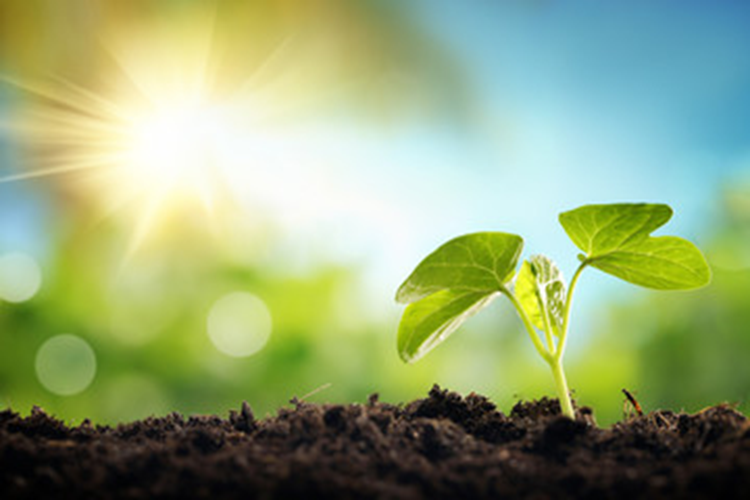 Olen hyvä työkaveri - Inhimillisyys
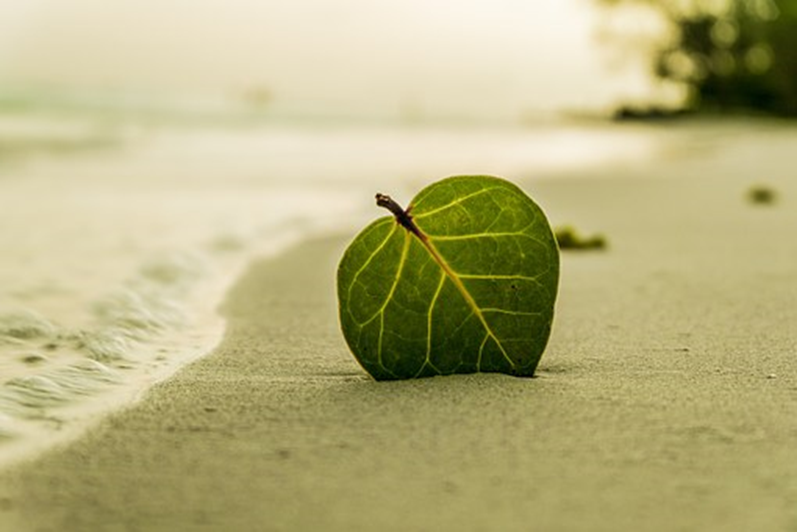 Laiho, Ryömä, Satama & Teerikangas 2020:

Arvostava kohtelu
Toisesta huolehtiminen
Kohtuullisuus vaatimuksissa
Erehtyväisyyden salliminen
Empatia
Erilaisuuden näkeminen rikkautena
Olen hyvä työkaveri - Luottamus
Laiho, Ryömä, Satama & Teerikangas 2020:

Lähtökohtainen luottamus toisen osaamiseen vs. kyttääminen 
Toisen työpanoksen arvostaminen
Jokaisella tilaa tehdä työnsä
Lojaalius vs. selkään puukotus
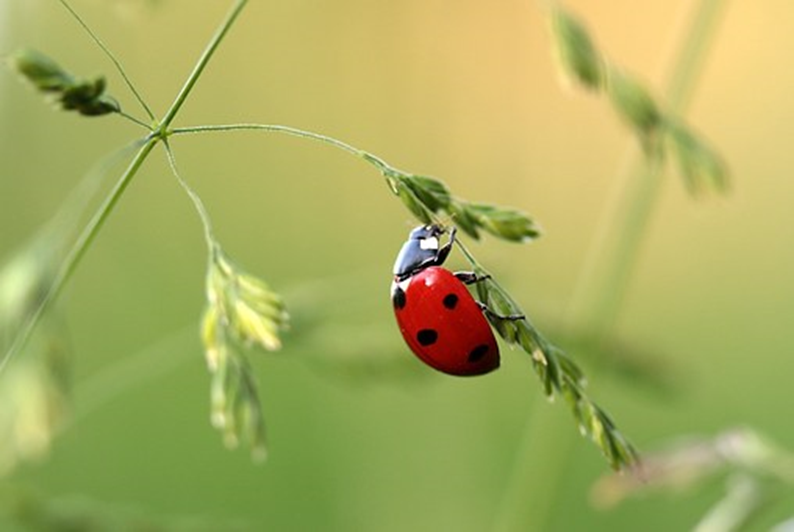 Olen hyvä työkaveri - Rohkeus
Laiho, Ryömä, Satama & Teerikangas 2020:

Pyrkimys dialogiin
Uskallus olla oma itsensä
Asioiden kyseenalaistaminen
Suoruus, ei selän takana puhumista
Tiedon jakaminen
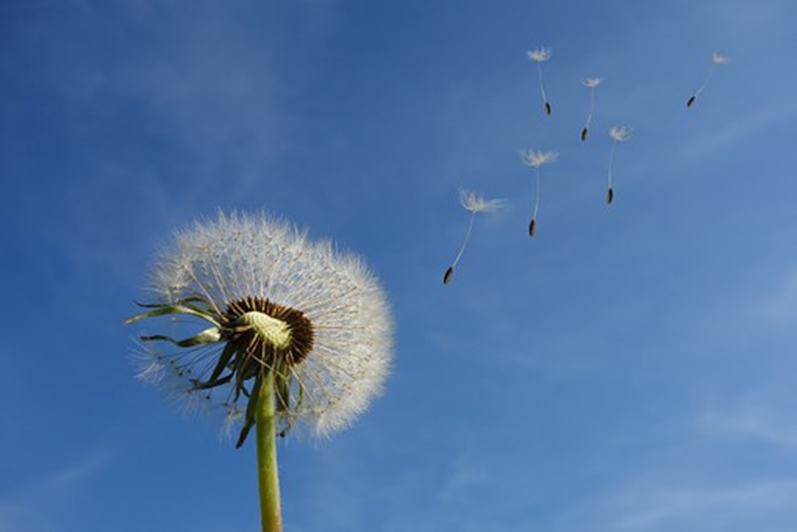 Pohdinta 3
Millaisissa tilanteissa tai yhteyksissä teillä on mahdollisuus pysähtyä yhdessä arvioimaan työyhteisönne toimintaa? 
Millaisia nämä foorumit ovat ja miten ne toimivat?
Asiantuntijan osaamisalueet
Työskentelytavat
Itse-tuntemus
Kuvaaja: Korhonen-Yrjänheikki 2014
Vuorovaikutuksen eri tasot
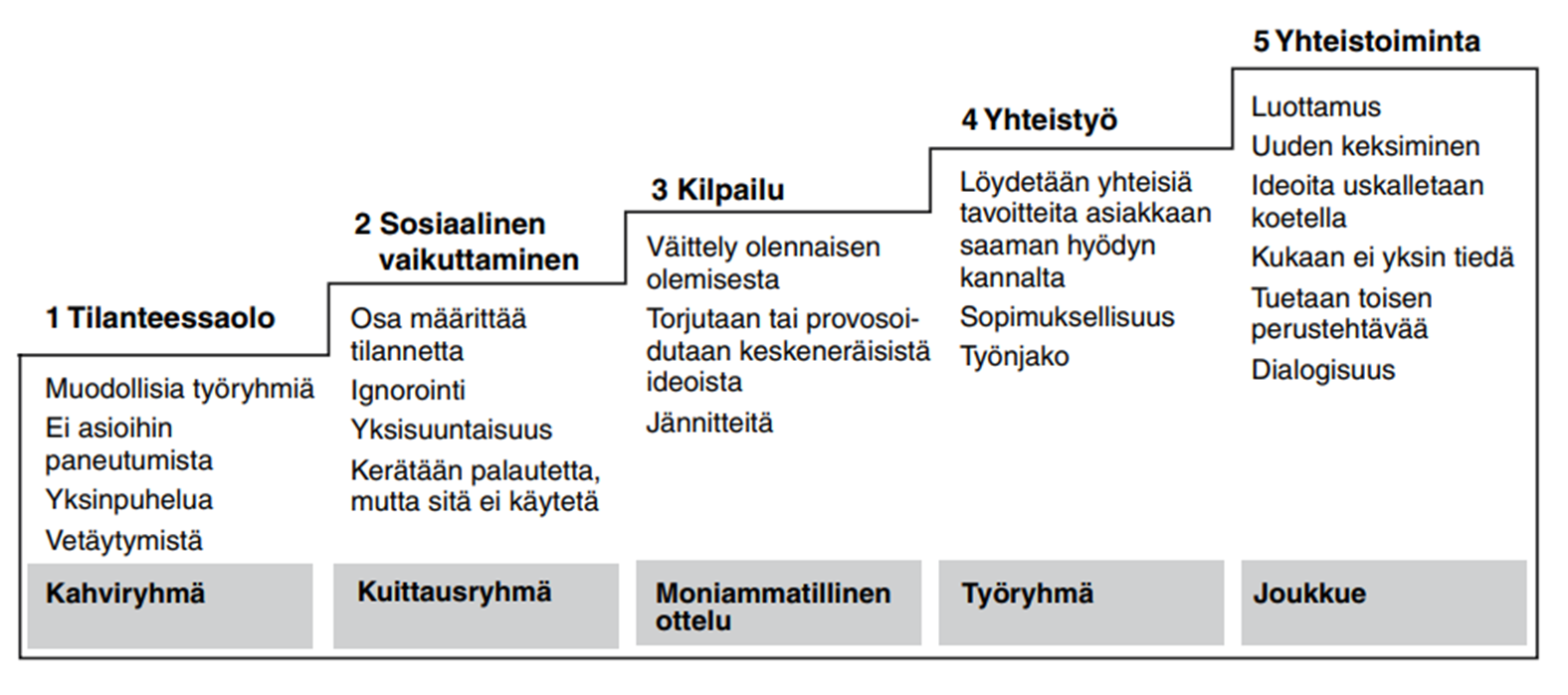 Kuvaaja: Mönkkönen 2008
Työn voimavarat ja vaatimukset(Hakanen 2019, 2011; Demerouti ym. 2001)
Voimavarat

Itsenäisyys
Omaan työhön vaikuttaminen
Osallistuminen päätöksentekoon
Tehtävien vaihtelevuus ja monipuolisuus
Tuki kollegoilta ja esimiehiltä
Yhteistyö
Palaute ja arvostus
Johtamiskulttuuri
Vaatimukset

Työmäärä
Aikapaine
Vaikeat tehtävät
Suuri vastuu
Byrokratia
Työroolien ristiriidat
Epätarkoituksenmukaiset työvälineet
Työn voimavarat (mukaillen Hakanen 2019, 2011; Demerouti ym. 2001)
Sosiaaliset

Työyhteisön ja esimiehen tuki
Oikeudenmukaisuus
Luottamus
Palaute ja arvostus
Arkinen huomaavaisuus ja ystävällisyys
Työn imun tarttuvuus
Tiimin yhteisölliset voimavarat ja vertaistuki
Tehtävää koskevat

Työtehtävien monipuolisuus ja kehittävyys
Itsenäisyys
Välitön palaute työsuorituksesta
Tehtävän merkityksellisyys
Asiakastyön palkitsevuus
Organisatoriset

Havaittu organisaation tuki
Psykologinen sopimus
Työpaikan myönteinen ilmapiiri
Työpaikan rekrytointi- ja perehdyttämiskäytännöt
Kehityskeskustelut
Palkka, palkitseminen ja uranäkymät
Perhemyönteinen työkulttuuri
Työn varmuus ja psykologinen turvallisuus
Teknologia
Yhteistyö organisaation eri toimijoiden välillä
Työn järjestelyjä koskevat

Työroolien ja -tavoitteiden selkeys
Osallistuminen työtä koskevaan päätöksentekoon
Joustavuus työajoissa
AKTIIVINEN TYÖKAVERUUS
Kirjallisuutta
Aro, A. (2018) Työilmapiiri kuntoon. Alma Talent: Helsinki.
Demerouti, E., Bakker, A.B., Nachreiner, F. & Schaufeli, W.B. (2001) The Job Demands-Resources Model of Burnout. Journal of Applied Psychology, 86(3), 499-512.
Hakanen, J. (2019) Epäkohtien eliminointia vai mahdollisen vahvistamista? Työn, työympäristön ja työyhteisön voimavarat tukevat mielenterveyttä. Terve mieli terveessä työssä, 28.11.2019.
Hakanen, J. (2011) Työn imu. Työterveyslaitoksen julkaisuja. Tammerprint Oy: Tampere. 
Järvinen, P. (2018) Ammatillinen käyttäytyminen. Tie onnistumiseen. Alma Talent: Helsinki.
Järvinen, P. (2008) Menestyvän työyhteisön pelisäännöt. WSOYpro: Juva.
Korhonen-Yrjänheikki, K. (2014) Yhteisöllinen oppiminen: miksi, mitä ja miten? Futura, 2/2014, 101-109.
Laiho, M., Satama, S., Ryömä, A. & Teerikangas, S. (tulossa) Aktiivinen työkaveruus työn arjen voimavarana. Työsuojelurahaston rahoittaman TYÖ2 – Yhteistyön työyhteisö -hankkeen loppuraportti. Turun kauppakorkeakoulun julkaisuja. 
Laiho, M., Ryömä, A., Satama, S. & Teerikangas, S. (2020)  Aktiivinen työkaveruus – työyhteisöjen piilevä voimavara. Henry ry:n vierasblogi, 8.1.2020.
Mönkkönen, K. (2008) Näkymättömät tulostekijät työyhteisöjen toiminnassa. Yhteiskuntapolitiikka, 73(5), 538-551.
Ryömä, A., Laiho, M., Satama, S. ja Teerikangas, S. (2019) Aktiivisen työkaveruuden rakentuminen ja merkitys työn arjessa, Työn tuuli, 2/2019.
Työpaja 3: Pedagoginen arviointiajattelu, palaute ja ohjaaminen oppimisessa
Katriina Sulonen
Pedagogisesta arviointiajattelusta arviointiosaamiseen
Opettajuuteen kuuluva ulottuvuus, opettajuuden uudenlaista tarkastelua, oppilaan kohtaamista, työtapojen monipuolista valintaa oppilas- ja opiskelijaryhmän mukaisesti?  

Monipuolisten arviointimenetelmien ja – työtapojen  käyttöä siten, että oppimisprosessi tulee näkyväksi ja kaikki sidosryhmät tietävät, mitä arvioinnilla tarkoitetaan?

Motivoiminen, ohjaus, oppimisen kehittäminen ja edistäminen, osaamisen todentaminen
LOPS 2019
Arvioinnin tulee olla monipuolista ja tarkoituksenmukaisin menetelmin toteutettua. Opiskelojalla on oltava opintojakson aikana erilaisia mahdollisuuksia, tilaisuuksia ja tapoja osoittaa oppimistaan ja osaamistaan. Arvioinnilla saatu tieto auttaa opettajaa suuntaamaan opetustaan opiskelijoiden tarpeiden mukaisesti.
Opiskelijoille tulee selvittää opintojakson periaatteet ja arviointiperusteet ja näin tuetaan opintojen suunnittelua.  (s.45)
Yhdenmukaisuus perusopetuksen kanssa?
Atjosen mukaan (2017)
”Opettajan tulee tuntea keskeinen arviointikäsitteistö, erilaisia arviointimenetelmiä ja niiden kehittämistä, arvioinnin laatuvaatimuksia ja oppimisen traditionaalisen mittaamisen vaihtoehtoja sekä omata kyky käyttää arviointituloksia opetuksensa kehittämiseen”.
Atjonen, P. 2017. Arviointiosaamisen kehittäminen yleissivistävän koulun opettajien koulutuksessa – opetussuunnitelmatarkastelun virittämiä näkemyksiä. Teoksessa V.Britschgi & J.Rautopuro (toim). Kriteerit puntarissa. Suomen kasvatustieteellinen seura. Kasvatusalan tutkimuksia 74, 152.
Opettajan työssä tämä tarkoittaa
Opettaja tarvitsee
oppiaineeseen liittyvää sisältötietoa
tietoa opetuksen tavoitteista 
yleistä pedagogista tietoa
pedagogista sisältötietoa
opetussuunnitelmatietoa
tietoa oppijoista
tietoa kasvatuksen ja opetuksen kontekstista 
tietoa kasvatustavoitteista ja –arvoista 
Koulun pedagogisen johtajan, rehtorin, arviointiosaaminen tukee näitä opettajan arviointiosaamisen tehtäviä.
Pedagogisen arviointiajattelun merkitys
Arviointikäytännöt (mitä)
havaittavissa aineksia behavioristisesta, mutta myös konstruktivistisesta oppimiskäsityksestä 
Arvioinnin laadullinen ulottuvuus (miten)
Ymmärrys kriteereistä (avoimet kriteerit ja määritellyt kriteerit) 
muistan, tiedän ja toistan, sovellan, ymmärrän ja uudistan
Arviointiosaamista vahvistaa
Yhteiset, selkeät arviointiohjeet ja -kriteerit
Oikeiden käsitteiden käyttäminen (oppimisseuranta?)
Normiohjauksen selkeys 
Paikallinen tuki 
Nivelvaiheyhteistyön lisääminen (esiopetus – perusopetus, perusopetus – 2. aste) 
Arvioinnille annettu aika
Yhteinen keskustelu
Arviointiosaamista on avattu usealla esimerkillä.
Mitkä osiot tai kohdat vaatisivat tällä hetkellä eniten vahvistusta? Minkälaista resurssia tähän pitäisi varata?

Pohdinnan voi rakentaa esim. seuraavan nelikentän avulla:
Palautteen ja ohjauksen rooliarvioinnissa
Opettajan ohjauskäytänteet alakoulussa:
Oppilaslähtöinen ohjaus
edistävät akateemisten taitojen kehittymistä, sopeutumista ja sitoutumista kouluun, sosiaalisia taitoja ja motivaatiota
Opettajajohtoinen ohjaus
edistävät perustaitojen ja valmiuksien oppimista erityisesti taidoiltaan heikommilla lapsilla

Vuorovaikutuksen laatua ohjauksessa edistää opettajan antama tunnetuki, oppimisen tukeminen ja ryhmän toiminnan organisointi, joilla on yhteys taitojen kehitykseen
Arviointiin liittyvä ohjaus
Yläkoulussa ja lukiossa: 
Oppijan ohjaaminen tuleviin haasteisiin ja tukeminen oppimisen eri vaiheissa. Tämä edellyttää oppimisen aikaisen tiedon ja keskustelun kokoamista, jota helpottaa itsearviointi ja vertaispalaute sekä salliva, vahvuuksia esiin tuova arviointi.
Hyvä, turvallinen ja kannustava ilmapiiri
Paljon oppimiseen liittyvää keskustelua  ja dialogia luokassa
Oppilaiden vahva  sitoutuminen tehtäviin ja oppimiseen
Palautteen rooli arvioinnissa
OPS 2014: oppimista edistävä palaute on luonteeltaan laadullista ja kuvailevaa, oppimisen solmukohtia analysoivaa ja ratkovaa vuorovaikutusta (s.50)

OPS 2020, luku 6: formatiivinen arviointi on ohjaavaa palautetta. Palautteen tulee auttaa oppilasta ymmärtämään oppiaineen tavoitteet, hahmottamaan oma edistymisensä suhteessa asetettuihin tavoitteisiin sekä se, miten voi parantaa suoritustaan suhteessa tavoitteisiin ja arviointikriteereihin (s.2)
Palaute LOPS 2019
”[O]pintojakson aikana annettava palaute, formatiivinen arviointi. Palautteella kuvataan opiskelijan edistymistä suhteessa asetettuihin tavoitteisiin. Se on tärkeä osa opiskelijan ja opettajan vuorovaikutusta. Opintojakson aikainen palaute sekä lukio-opintojen aikainen, opettajan tuella tehty itsearviointi ja vertaisarviointi auttavat opiskelijaa ymmärtämään omaa oppimistaan, tunnistamaan työskentelyään niin, että oppimiselle asetetut tavoitteet voivat toteutua.” (s. 45)

 Oppimisprosessin tukeminen
Palaute palasteltuna
Oppimiselle asetettu tavoite?
Missä kohden tavoitetta olen nyt?
Miten pääsen tavoitteeseen? Kehitysehdotus.

Hyvä palaute ei osoita pelkästään sitä, miten hyvin oppija on jo suoriutunut vaan palaute antaa suuntaviivat tulevaan (ohjaus).
Tavoitteen asettelu keskeisessä roolissa,  motivoitumisenkin kannalta.
Palaute kohdistuu
Suoritukseen, oppimistehtävään 
korjaavan palautteen ohjaava merkitys 
Oppimis- ja/tai työskentelyprosessiin 
oppimisprosessin edistyminen, oppimisprosessin vaiheiden näkyväksi tekeminen
Palautteeseenkin kuuluu KKK. 
Palaute kuten arviointikin voi olla myös informaalia.
Palautteessa pohdittavaa
Reaaliaikainen palaute
Viivästynyt palaute (esim. välitodistukset)
Dialoginen palaute 
Oppijoiden suhtautuminen ja sitouttaminen palautteeseen
Eri oppiaineiden palautteen antamisen kulttuuri
Eri vuosiluokkien ja kouluasteiden palauttamisen antamisen erot
Huoltajien palaute 

Että tietää missä on menossa 
Oppimisen ja osaamisen arviointi perusopetuksessa ja lukiokoulutuksdessa. Karvi 2019, 104- 108
Yhteinen keskustelu
Eri oppiaineiden ja vuosiluokkien ohjauksen – ja palautteen antamisesta olisi hyvä käydä rakentavaa keskustelua. 

Mitä opittavaa ja annettavaa toisille palautteen antamisessa on? Esimerkiksi: 
Vuosiluokat 1-2 vs. perusopetuksen päättöarviointi
Matematiikan palaute vs. liikunnan palaute
Uskonnon palaute vs. kuvataide
Suomen kieli ja kirjallisuus vs. historia 

Voitte toki pohtia ”pareja” vapaastikin, ilman edellä esitettyjä esimerkkejä.
Työpajatyöskentely
Keskustelkaa ja kirjatkaa esimerkkejä hyvistä palautteen antamisen tavoista, jotka ovat: 
oikea-aikaisia 
kuvailevia
kriteereihin perustuvia
tavoitteen havainnollistavia
sisältävät  ehdotuksia
selkeitä  ja yksilöityä
kohtaavat  oppijan tarpeet
perustuvat selkään näyttöön
Formatiivinen arviointi
Opettajien näkemys:
antavat riittävästi aikaa osaamisen osoittamiseen
arvioivat oppijoiden työskentelyä koko oppimisprosessin ajan
kiinnittävät oppijoiden huomiota oppimistapoihin ja niiden kehittämiseen
Oppijat taas ovat sitä mieltä, että 
saavat kohtuullisesti rakentavaa ja yrittämään rohkaisevaa palautetta 
saavat kohtuullisesti ohjausta oppimistapoihinsa
näkevät monet formatiivisen arvioinnin käytänteet huonommin toteutuviksi kuin opettajat

Karvi 2019
Oppimisen arviointi
Pääasiassa opintojen aikaista arviointia.
Perusopetuksen OPS:n mukaan formatiivisen arvioinnin tehtävänä on ohjata oppilaan opintojen edistymistä suhteessa asetettuihin tavoitteisiin. 
ohjaaminen, kannustaminen, itsearviointitaitojen kehittäminen 
vertaispalautteen antamisen harjoitteleminen opettajan ohjaamana kaikissa oppiaineissa
itsearviointi ja vertaispalaute EIVÄT vaikuta oppiaineesta saatavaan arvosanaan tai sanalliseen arvioon 
ikäkausi otettava huomioon
vuosiluokkaistaminen paikallisella tasolla
Formatiivinen arviointi
Formatiivinen arviointi ei edellytä dokumentointia. HUOM! Näyttöjä ei taito- ja taideaineissa tarvitse dokumentoida, ainoastaan näyttöjen arviointi.

Oppimisen arvioinnin elementtejä
itsearviointi
opettajan antama palaute ja ohjaus
vertaispalaute
huoltajan palaute
monipuoliset näytöt ja arviointikäytänteet
arviointi osana oppimistehtäviä
osallistava arviointi
Evaluation vs. Assesment - opettajan silmin
Ei ole joko/tai vaan sekä/että. Molemmat edellyttävät kriteereitä, tekevät mittauksia ja perustuvat tietoon.
Arviointitehtävien tulee yltää myös reflektoivalle tasolle.
(Mukaillen Trybus 2018; Brookhart & Nitko 2015.)
Ilmaisee loppupäätelmän, on toteavaa, suhteuttaa standardeihin, osoittaa puutteita, on painotetusti numeerista
On jatkuvaa, on positiivista, on yksilöllistä, tarjoaa palautetta ja ohjausta, on painotetusti laadullista
Työskentelyn arviointi
OPS 2020: Työskentelytaidoilla tarkoitetaan perusopetuksen aikana kehittyvää taitoa työskennellä itsenäisesti ja yhdessä, taitoa suunnitella ja arvioida omaa työskentelyään, taitoa toimia vastuullisesti ja parhaansa yrittäen sekä taitoa toimia rakentavasti vuorovaikutuksessa (s.6).
Työskentelytaitoja tulee myös opettaa!

Arvioinnin kohde
Työskentelytaidot
Arviointikriteerit
Työskentelyn suunnittelu
Säätely
Toteutus
Arviointi
Vastuullisuus
Vuorovaikutus
Työskentelytaitojen tavoitteita, esimerkkejä
Taito suunnitella työskentelyään
Opiskelun kohteena olevan asian hahmottaminen
Opiskeltavien sisältöjen suunnittelu
Omien tavoitteiden hahmottaminen ja valintojen perusteleminen
Taito säädellä työskentelyään: 
Omien tavoitteiden ja edellytysten tiedostaminen
Aikaisemman opitun tunnistaminen
Omien vahvuuksien ja kehittämiskohteiden tunnistaminen 
Sopivien opiskelutapojen ja strategioiden valitseminen
Uskallus luovuuteen
Työskentely jatkuu 1/2
Taito työskennellä 
Kysymysten asettaminen
Työtapojen hallitseminen
Tehtävien rajaaminen
Tiedonhankinta erilaisilla menetelmillä
Itsenäinen työskentely 
Yhteistyö ja vuorovaikutustaidot
Oman työskentelyn arviointi
Opitun tiedon soveltaminen
Työskentely jatkuu 2/2
Taito arvioida omaa työskentelyään
Työskentelyyn liittyvien kokemusten arviointi
Tavoitteiden asettaminen 
Vastuullisuus
Opiskeluprosessin säätely ja oman oppimisen edistymisen tiedostaminen
Kyky kantaa ja ottaa vastuuta
Vastuu ja sitoutuminen omasta oppimisesta ja opiskelusta
Vuorovaikutustaidot
Yhteistyötaidot
Yhteinen keskustelu
Minkälaisen arvosanan annatte itselle (4-10) perusteluineen seuraavista asioista:

Oppimisen arviointia suunnitellaan yhdessä
Oppimisesta annetaan monipuolista palautetta
Opettajilla on selkeä käsitys, että arviointi perustuu oppimiskäsitykseen
Koulujen lukuvuosisuunnitelmaan on kirjattu arviointiin liittyvää ohjeistusta
Rehtorin arviointiosaaminen varmistaa arviointiin liittyvän osaamisen jakamisen työyhteisössä
Työskentelytaitoihin liittyviä  elementtejä on tarkastelu yhteisesti eri oppiaineiden opetuksen tavoitteista
Osaamisen arviointi 1/2
Arviointi kohdistuu oppimiseen, työskentelyyn ja käyttäytymiseen.

Silti lähes 2000 opettajaa vastasi, että oppiaineen arvosanaan vaikuttavat:
58 % oppisisältöjen osaaminen (täysin samaa mieltä)
42 % oppimisen tavoitteet (täysin samaa mieltä)
39 % OPS:n arviointikriteerit ja hyvän osaamisen kuvaus (täysin samaa mieltä)
Osaamisen arviointi 2/2
Erityisesti 9. luokan opettajien mukaan, arvosanaan vaikuttavat:
Työskentelytaidot 
Oppijan asenne ja motivaatio 
Muut taitotasokuvaukset 
Oppijan harrastuneisuus ja/tai koulun ulkopuolella osoitettu osaaminen 
Luokan ja ryhmän osaamistaso
Opetussuunnitelmissa 1/2
LOPS 2019: [O]saamiselle osoitettujen tavoitteiden saavuttamisen näkyväksi tekeminen […] tätä tehtävää toteuttaa osaamisen ja opitun arviointi, summatiivinen arviointi. Osaamisen arviointi perustuu todennettuun näyttöön siitä, kuinka hyvin ja missä määrin opiskelija on saavuttanut opintojaksolle asetetut tavoitteet. Opintojakson arvosana määräytyy oppiaineen tavoitteiden, keskeisten sisältöjen, oppiaineessa määriteltyjen laaja-alaisen osaamisen tavoitteiden sekä arviointiperusteiden mukaan.
Opetussuunnitelmissa 2/2
POPS 2020: Summatiivisen arvioinnin (osaaminen) arvioinnin tehtävänä on kuvata, kuinka hyvin ja missä määrin oppilas on saavuttanut opetussuunnitelmassa oppiaineille asetetut tavoitteet.

Summatiivisen arvioinnin ajankohdat: lukuvuoden päätteeksi ja perusopetuksen päättyessä.

Summatiivinen arviointi tehdään suhteessa POPS perusteissa asetettuihin ja niiden pohjalta paikallisessa OPS:ssa vuosiluokittain tarkennettuihin oppiaineiden tavoitteisiin (VUOSILUOKKAISTAMINEN).

Opettajan laatiman opetuksen suunnitelma, siihen liittyvä arvioinnin suunnitelma ja tästä tiedottaminen ensiarvoisen tärkeä asia!

Summatiivisen arviointiin vaikuttavien näyttöjen arviointi tulee dokumentoida!
Opettaja arvioinnin suorittajana
Tarkastelun kohteena:
opettajan omat kokemukset arvioinnista
opettajan tiedon- ja ihmiskäsitys opetusta ja arviointia  ohjaamassa
arviointitiedon subjektius 
määrällisen ja laadullisen arvioinnin pulmat osaamisen arvioinnissa 
tietojen ja taitojen arviointi
oman tieteenalan vaikutus näkemyksiin arvioinnista 
arvioinnin suhde pedagogiikaan, opettajan tietämys opetussuunnitelmasta ja OPS:n pedagogisista lähtökohdista
Lopuksi
Monipuoliset ja oikea-aikaiset oppilaan ikäkauden huomioonottavat arviointitavat ovat arvioinnin keskiössä 
 oppimisprosessi tulee näkyväksi, osaamista on mahdollista osoittaa eri tavoin, kannustaminen todentuu
Arvioinnista tiedottaminen ja keskusteleminen kuuluu koulun arkeen
Samalla osaamisella saa saman arvosanan. 
Yksilökokeiden painotus saattaa vahvistaa alisuoriutumista
Arviointikäytänteitä kehitetään yhdessä oppijoiden ja kollegoiden kanssa
Rehtorin rooli pedagogisena johtaja ja arviointiosaamisen taitajana tärkeä
Opettajien arviointiosaamisen arvostus 
Opetussuunnitelma!
Välitehtävä
Paikallisen ohjaussuunnitelman päivitys esiopetuksesta lukiokoulutukseen. Lukion opetussuunnitelma edellyttää ohjauksen vahvaa roolia opiskelijoiden oppimisen tukemisessa, ohjaus on tärkeä elementti myös perusopetuksen formatiivisessa arvioinnissa. 

Päivittäkää paikallinen perusopetuksen ja lukion ohjaussuunnitelma. Onnistunut ohjaussuunnitelma edellyttää nivelvaiheyhteistyötä, sillä ohjaussuunnitelmassa tulisi näkyä lapsen/oppilaan/opiskelijan oppimisenpolku esiopetuksesta toiselle asteelle.
Työpaja 4: Arviointikulttuuri, opettajan ja kasvattajan rooli sidosryhmäyhteistyössä
Katriina Sulonen
Arviointikulttuurin monimuotoisuus
Kunnan arviointikulttuuri: kunnan koko, kouluverkko, taloudelliset resurssit, yhteistyö naapurikuntien kanssa, arvioinnin käytännöt

Koulun arviointikulttuuri: rehtorin rooli, opettajuus, oppilasmäärä ja oppilaat,  täydennyskoulutus, teknologia, sidosryhmäyhteistyö, arviointiosaaminen 

Oppiaineen arviointikulttuuri: erilaisten arviointimenetelmien käyttö, työtavat 

Vuosiluokkien arviointikulttuuri: oppilaiden ikätaso
Miksi tarvitaan täsmennyksiä ja uudistamista?
”OPS pakottaa koulua kehittämään toimintaansa jatkuvasti. Uudet menetelmät ja toimintamallit vaativat vanhojen opittujen tapojen muovaamista, mikä on hyvä asia. Monipuolinen arviointi tuo myös mukanaan palautetta, jonka avulla koulua voi jatkuvasti kehittää.”  KARVI OPS arviointi 2016-2020

Arvioinnin yhdenvertaisuus, suunnitelmallisuus, johdonmukaisuus sekä avoimuus, ohjaus, koulujen ja kotien yhteistyö, oppilaiden/opiskelijoiden osallisuus.
Arvioinnin periaatteet arviointikulttuuria rakennettaessa
Kouluissa tulee olla yhtenäiset arvioinnin periaatteet ja käytänteet, jotka ilmenevät koulun arviointikulttuurissa. Opetuksen/koulutuksen järjestäjän tulee seurata, että nämä periaatteet toteutuvat ja varmistaa, että arviointikulttuurilla on mahdollisuus kehittyä.
Seuranta, tiedottaminen ja kehittäminen kirjataan paikalliseen OPS:n.

Aikataulu: 
Perusopetus 1.8.2020, päättöarvioinnin kriteerit lv 2021-2022
Lukiokoulutus lv 2021-2022
Periaatteet: Perusopetus 1/2
Yhdenvertaisuus, oikeudenmukaisuus (oppilaan oikeus, opettajan velvollisuus): tavoitteet, oppilas tietää arvioinnin perusteet, päättöarvosanojen yhdenvertaisuus
Avoimuus, yhteistyö, osallisuus: keskustelu, vuorovaikutteisuus, kannustus
Suunnitelmallisuus, johdonmukaisuus: koko koulu yhdessä, arviointi perustuu näyttöihin
Monipuolisuus: opettajan oma arviointisuunnitelma tekee näkyväksi erilaisten arviointimenetelmien käytön (mitä, miksi, milloin, miten)
Periaatteet: Perusopetus 2/2
Tavoitteet: vuosiluokkaistaminen, käyttäytymisen paikalliset tavoitteet (järjestyssäännöt, koulun toimintatavat)
Ikäkausi ja edellytykset: erilaiset oppijat, oppimisen tuki, osaamisen osoittaminen
Perusteiden mukaan jokaisella oppilaalla on oikeus hyvään opetukseen ja onnistumiseen koulutyössä. Oppiminen tapahtuu vuorovaikutuksessa toisten oppilaiden, opettajien ja muiden aikuisten sekä eri yhteisöjen ja oppimisympäristöjen  kanssa. Se on yksin ja yhdessä tekemistä, ajattelemista, suunnittelua, tutkimista ja näiden prosessien monipuolista arviointi (POPS 2014 s. 17)
Yhteinen keskustelu
Onko oppimisen ja osaamisen arvioinnista sekä arviointikulttuurista keskustelu johtanut kuormitukseen työyhteisöissä? 
Miten toteuttaa arviointia oikea-aikaisesti? 
Miten arviointi on onnistunut kuluneiden viikkojen aikana? 
Onko meillä itsestään selviä arviointiin liittyviä käytänteitä?

https://www.oph.fi/fi/koulutus-ja-tutkinnot/perusopetuksen-opetussuunnitelman-ydinasiat
Lukion arviointikulttuurista
Arviointitietoa lukioiden arviointikulttuurista: 
Kodin ja koulun välinen yhteistyö, arvioinnista keskustelu vähäistä 
Yhteissuunnitteluun ei ole riittävästi aikaa
Näkemykset opettajien keskinäisestä palautteesta varauksellisia 
Rehtorin ohjeistus painottuu käytännön prosesseihin, ei niinkään pedagogisiin käytäntöihin tai syvällisempiin arviointipedagogisiin kysymyksiin (esim. oppimisen ohjaus, oman osaamisen kehittäminen)
Nivelvaihearviointi 9. luokalta lukioon
Opettajien mukaan nivelvaihearvionti sujuu heikommin oppijan siirtyessä ysiltä lukioon (vrt. 6. luokalta siirtyminen 9. luokalle)
Lukio- opettajista vain 23 % uskoi, arvosanojen kuvaavan oppijan osaamista hyvin hänen siirtyessä yhdeksänneltä luokalta lukioon
Pienissä lukioissa nivelvaiheen arvioinnin koetaan kuvaavan paremmin oppijan osaamista siirtyessä 9. luokalta lukioon
Arviointikriteereistä lukion opettajat jakautuvat kolmanneksiin: kannatan – en kannata – en osaa sanoa

Karvi 2019: ”Että tietää, missä on menossa”
Lukion korottamiskäytänteistä
Hyväksytyn kurssiarvosanan korottamismahdollisuudet vaihtelevat lukioittain  ja oppiaineittain (lisänäyttö, erillinen kuulustelu).
Opettajien ja rehtorien käsitykset korottamiskäytännöistä olivat opiskelijoita positiivisempia.
Korottamismahdollisuutta ei juurikaan tarvittu/käytetty.
Arviointitiedon dokumentoinnissa ei kovinkaan yhtenäisiä käytänteitä, arviointitieto on huoltajilla heikommin saatavilla kuin perusopetuksessa. Samoin huoltajien tietämys oppimisen tavoitteista vähäistä.
LOPS 2019 1/2
Toteutuuko arviointi yli kouluasteiden POPS:ista LOPS:iin?
Yleiset periaatteet: Yhdenvertaisuus, oikeudenmukaisuus, avoimuus, yhteistyö, osallisuus, suunnitelmallisuus, johdonmukaisuus, monipuolisuus
[O]saamisen arviointi perustuu todennettuun näyttöön, […] saavuttanut opintojaksolle asetetut tavoitteet. Arvosanan määräytyy oppiaineen tavoitteiden, keskeisten sisältöjen, oppiaineessa määriteltyjen laaja-alaisen osaamisen tavoitteiden sekä arviointiperusteiden mukaan […]
[Y]leiset arviointiperusteet on selvitettävä, samoin kunkin opintojakson tavoitteet ja arviointiperusteet on selvitettävä
LOPS 2019 opintojaksot
Arvosanat perustuvat monipuoliseen oppimisen, osaamisen ja opitun näyttöön tavoitteiden saavuttamisesta. Arviointi ei kohdistu opiskelijan arvoihin, asenteisiin, henkilökohtaisiin ominaisuuksiin. 
Huoltajien kanssa tehtävä yhteistyö edellyttää tiedottamista riittävän usein sekä työskentelystä että opintojen edistymisestä. 
Koulutuksen järjestäjän tulee määräajoin selvittää huoltajien näkemyksiä lukiokoulutuksesta. 
Lukio voi edellyttää huoltajan allekirjoitusta tai vastaavaa todistuksiin tai tiedotteisiin, jos opiskelija on ala-ikäinen.
LOPS 2/2
Suunnitelmallisuus
Arvioinnilla saatu tieto auttaa opettajia suuntaamaan opetustaan opiskelijoiden tarpeiden mukaisesti

Osallisuus ja opintojen suunnittelu
Yhteinen arviointikulttuuri tehdään näkyväksi paikalliseen opetussuunnitelmaan: periaatteet, käytänteet ja arviointikulttuurin kehittäminen kirjataan sekä  miten näiden toteutumista seurataan
Yhteinen keskustelu
”Olisi hyvä, että kaikilla opettajilla olisi jonkinlainen käsitys siitä, miten kollega mieltää ja/tai toteuttaa oppimisen ja osaamisen arviointia.”
”Olisi tärkeää, että opettaja lähtisi tunneilla kiertelemään opiskelijoiden lomassa ja sanoisi: hyvin menee.”
”Jotkut opettajat pyytävät loppupalautetta, mutta se on kurssin kannalta jo liian myöhäistä.”

Mitä ajatuksia nämä lauseet herättävät? Kehittämisen kohteita, joihin olette jo rakentaneet vastauksia ja uusia toimintatapoja. 

Miten POPS:in ja LOPS:in arvioinnin periaatteet vahvistavat oppimisen polkua ja arviointia yli kouluasteiden?
Työpajatyöskentely, taulukko 1/2
Työpajatyöskentely, taulukko 2/2
Arviointikulttuuriin osallistaminen
Peruskysymyksiä: Miten osallistetaan opetuksen järjestäjä, rehtori, opettaja, oppilas, huoltaja?

Kaikilla erilainen kosketuspinta arviointikulttuuriin ja arvioinnin periaatteisiin.
Eri toimijoiden analysointi arvoista, arviointitoiminnasta sekä siihen kytkeytyvistä ajattelu – ja toimintamalleista. (Ouakrim- Soivio 2017) 

Ei ole joko/tai vaan on sekä/että!
Hyvä arviointikulttuuri
Voi näyttäytyä eri tavalla eri toimijoilla.
Arvioinnin erilaisten tehtävien tulee olla ymmärrettäviä ja selviä.

Mitä, miten?
Arvioinnin periaatteet tulee olla yhteisesti sovittu: ryhmän tason, koulun taso, kunnan taso
Kriteeriperustaisuuden ja yhdenvertaisuuden oivaltaminen ja käyttäminen (erityisesti nivelvaiheet, päättöarviointi)
Rehtori pohdintaa osallistamisesta
Minkälainen arviointikulttuuri koulussa vallitsee? 
Minkälainen on henkilöstön arviointiosaaminen?
Miten saan kaikki mukaan pohtimaan arviointiin liittyviä asioita? ”Ylhäältä” annettuna arviointi ei välttämättä muutu toivottuun suuntaan.
Mitä käytännön toimenpiteitä tarvitaan osallistamiseen?
Miten osoitan sen, että arviointi edistää oppimista ja arviointi kiinnittyy opetukseen joustavasti?
Eri toimijat - erilaiset näkökulmat osallistamiseen 1/2
Oppilas: itsearvioinnilla ja vertaispalautteella on hyvä aloittaa. 
Oppilas asettaa itselleen tavoitteita, arvioi oppimistaan ja ottaa vastuuta valinnoistaan: näin oppilas oppii ymmärtämään omaa toimintaansa laajemmassa koulun kontekstissa. Kriittinen ajattelu kehittyy ja yhteisvastuullisuus kouluyhteisössä edistyy. 
Oppilaiden itsearviointi: oppiminen tapahtuu sosiaalisessa yhteisössä
Oppilaiden tulisi oppia näkemään ja oivaltamaan arviointikulttuurissa ne asiat, jotka edistävät ja vahvistavat oppimista ja tuoda näitä näkökulmia esille esim. oppimiskeskusteluissa.
Eri toimijat - erilaiset näkökulmat osallistamiseen 2/2
Opettajat, huoltajat: Arviointikulttuuri on osa toimintakulttuuria, joten voisi päätellä, että samat asiat estävät ja edistävät arviointikulttuuriin osallistumista kuin toimintakulttuurissakin.
Edistäviä tekijöitä: vahva pedagoginen johtajuus, aika, yhteinen keskustelu, tiimityöskentely, yhteissuunnittelu, kodin ja koulun hyvä yhteistyö.
Estäviä tekijöitä: lapsi – ja oppilasryhmien moninaisuus, oman työn priorisointi kehittämistyössä, hyvien käytänteiden jakaminen, riittämätön täydennyskoulutus, talous, työaikajärjestelyt.
Kts.Venäläinen, Saarinen, ym. 2020. Näkymiä OPS – matkan varrelta, 148- 163.
Evästykseksi osallistamiseen
Olosuhteiden erilaisuuden merkitys, erilaiset kontekstit
Arviointituloksia ei ole syytä irrottaa omista yhteyksistään, siksi arviointikulttuuri on koulun/kunnan näköinen
Arviointikulttuuri on kokonaisvaltainen asia, myös olosuhteet voivat muuttua prosessien aikana, myös toimijat voivat vaihtua
Arviointi on  vaativa asia, nikseistä kokonaisvaltaiseen arviointiin
Soveltavaa; samankaltaista, mutta ei samanlaista

 Kehittävä arviointi, jossa on aktiivinen ja ohjaava ote tulevaisuuteen
Opetuksen, oppimisen, koulun arjessa
Pelisäännöt ovat selvät kaikille toimijoille
Palautteella on merkitystä ja sillä tähdätään kehittämiseen
Kirjataan asioita tulevaa varten
Rohkaistaan
Osallistetaan
Hyödynnetään hyviä toimintatapoja 
Tehdään yhteistyötä
Yhteinen keskustelu
Minkälaisilla teoilla meidän koulun arviointikulttuuria on rakennettu?
Ketkä ovat olleet luomassa arviointikulttuuria? 
Missä asioissa on ollut eniten eroavaisuuksia ja syntynyt keskustelua? 
Miten on löydetty kompromissi?
Antavatko normit (POPS, LOPS, lait, asetukset) riittävän ohjeistuksen?
Käyttäytymisen arviointi
Paikallisesti laaditaan käyttäytymisen tavoitteet, jotka perustuvat koulun toimintatapoihin ja järjestyssääntöihin (POPS) 

Jos oppilaan käyttäytymiseen liittyy erityistarpeita, tulee nämä kirjata oppimissuunnitelmaan tai HOJKS:n, jotta nämä voidaan ottaa huomioon käyttäytymisen arvioinnin suunnittelussa ja toteutuksessa

Käyttäytymiseen arviointia  ei saa sekoittaa työskentelytaitojen eikä oppimisen arviointiin (esim. päättöarvioinnin kriteerit) 

LOPS2019, luku 4.4: suunnitelma kurinpitokeinojen käyttämisestä ja niihin liittyvistä menettelyistä, luku 4.3 opiskeluhuolto
Käyttäytyminen 1/2
Käyttäytyminen 2/2
Olisiko parempi puhua käyttäytymisen kuvauksesta kuin kriteereistä?
Tavoitteet käyttäytymiselle tulee kirjata niin, että oppilaiden ikätaso on otettu huomioon.
Mittarit?
Negatiivisten kirjausten välttäminen, kannustus hyvään käytökseen
Koulun toimintakulttuurin näkyminen käyttäytymisen tavoitteissa
Vuorovaikutus, ilmapiiri, arkikäytännöt, oppimisympäristö, arvot, asenteet ja tavat eli aikuiset välittävät käyttäytymisen malleja omalla toiminnallaan ja rakentavat toimintakulttuuria
Valinnaisten aineiden arviointi
Lukuvuoden päätteeksi annetaan lukuvuositodistus, poikkeuksena 9. luokka 
Taito- ja taideaineiden  valinnaiset tunnit ovat osa kaikille yhteisiä taito - ja taideaineiden tunteja: yksi sanallinen arvio tai arvosana, eri erillistä arvosanaa tai sanallista arviota todistuksiin.
Monialaisista oppimiskokonaisuuksista ei anneta erillistä arvosanaa. Näihin liittyvästä oppiainekohtaisesta  arvioinnista tulee tiedottaa oppilaita.
Valinnaiset aineet arvioidaan numeroin vuosiluokilla 4-9, jos laajuus vähintään 2 vvh
Taito- ja taideaineet päättöarvioinnissa
Paikallinen tuntijako ja oppilaan omat valinnat vaikuttavat  siihen, milloin päättöarvosana annetaan
Opettajien yhteistyö arvioinnissa
Päättöarvosanaa muodostettaessa käytetään POPS:issa olevia päättöarvioinnin kriteereitä, jotka tulee ottaa käyttää sellaisenaan. Uudet kriteerit käytössä lv. 2021-2022
Päättöarviointi tehdään, kun koko oppimäärä, mukaan lukien mahdolliset valinnaiset taito- ja taideaineiden tunnit,  on opiskeltu. Oppimäärän laajuus merkitään merkitään todistukseen
Soveltavat valinnaiset aineet – syventävät valinnaiset aineet (POPS luku 12. Valinnaisuus perusopetuksessa)
Välitehtävä 1/2
Perusopetus ja lukiokoulutus: 
Valmistelkaa paikallisen opetussuunnitelman arviointiosuus siten, että opetussuunnitelman perusteissa (POPS luku 6.13 ja LOPS luku 5.7) edellytetyt asiat tulee täsmennettyä. 
Paikallisen toteutuksessa kannattaa miettiä, miten arviointikulttuuri saataisiin parhaiten näkyviin esim. visualisoimalla arviointiin liittyvät asiat, tuottamalla eri vuosiluokkakokonaisuuksiin erilaista materiaalia ja huomioimalla arvioinnin prosessimaisuus ja joustavuus.
Välitehtävä 2/2
Tehtävää työstettäessä on hyvä pohtia:
Mitä asioita voisi sisällyttää myös lukuvuosisuunnitelmaan?
Mitä tulevaisuuden taitoja voisi sisällyttää myös arviointiin?
Nivelvaihearviointi
Arvioinnin yhteiskunnalliset ilmiöt ja ulottuvuudet
Ennustettavuus ja ajan lineaarisuuden muutos 
Uskallus tehdä toisin
Arviointi hetkessä
Työpaja 5: Arviointitiedon hyödyntäminen osana opetus- ja kasvatustyön kehittämistä
Katriina Sulonen
Arviointitutkimus
Toimijoita opetuksen ja kasvatuksen arvioinnin kehittämisessä
Opetushallitus OPH
Opetus- ja kulttuuriministeriö OKM 
Kansallinen koulutuksen arviointikeskus KARVI
Helsingin yliopiston arviointikeskus 
Koulutuksen tutkimuslaitos KTL 
Yliopistot 
Koulutuksen arviointineuvosto KAN 
Tutkijat
PISA
Kehittävän arvioinnin periaatteita
Olosuhteiden erilaisuus 
joustavuus ja toimintaympäristöjen tunnistaminen
arviointitietoa/tuloksia ei irrota asiayhteyksistä
lokalisaatioon kuuluvat myös sosiaaliset normit, arvot, vuorovaikutussuhteet; ei vain fyysinen toimintaympäristö
mittaamisen lisäksi tarvitaan holistista arviointia

Siirrettävyys
paikkaan ja aikaan suhteuttaminen
tarkoituksenmukaisuus
samankaltaiset, mutta ei samanlaiset olosuhteet
hyvät käytänteet johtavat hyviin periaatteeisiin
Arvioinnissa tulee pohtia, on sitten kyseessä oppimisen arviointi tai laajempi konteksti
Hyöty?
Mukautuvuus?
Prosessi?
Osallistaminen?
Tulevaisuus?
Oppimisprosessi?
Arviointiteemat paikallisissa opetussuunnitelmissa (Karvi 2019)
Yhdenmukaisen arvioinnin toteuttamisen edellytykset? 
Rehtoreiden ja opettajien mielestä arviointikulttuurissa  keskeisintä on varmistaa yhteisten periaatteiden, linjausten ja käytänteiden toimivuus (1909 rehtoria ja opettajaa).
Silti paikallisiin OPS:n arviointikirjauksia oli tehnyt vain 53 %  perusopetuksen ja 
42 % lukiokoulutuksen järjestäjistä 
(230 kunnan OPS tarkastelussa).
Kirjaukset liittyivät lukuvuosisuunnitelmiin, vuosikelloihin tai koulukohtaisiin OPS:n. Lukioissa kurssisuoritusten arviointiin.
Tutkimustietoa arviointimenetelmistä
Lukioissa perusopetukseen verrattuna enemmän:
opettajien itse tekemään materiaalia
digitaalisia arviointivälineitä
kirjallisia töitä
itsearviointia ja vertaispalautetta 

Arviointimateriaalin lähteinä opettajat käyttivät:
itse tekemäänsä 45%
yhdessä muiden opettajien kanssa tehtyä 9 %
kustantajien tarjoamaa 32 %
muiden opettajien tekemää 9 %
muuta 5 %
Digitaalisten arviointivälineiden käyttö
Lukio-opiskelijoiden mielestä digitaalisia välineitä käytetään arvioinnissa jonkin verran
Lukion opettajilla ei vielä selkeää kantaa, ovatko heidän arviointikäytänteensä muuttuneet yo - tutkinnon digitalisoitumisen myötä
Digitaalisia arvioinnin välineitä on käytetty eniten vieraissa kielissä, vähiten taito- ja taideaineissa

Miten sulauttaa arviointi, opettaminen ja ohjaaminen sekä oppiminen ja osaaminen ja  digitaaliset arviointivälineet?
Keskustelu
Ennakkoon annetussa lukutehtävässä oli perusteellinen selvitys yhdestä arviointihankkeesta, jossa tavoitteena oli edistää oppimaan oppimisen taitoja. 

Miten teidän mielestänne tutkimushankkeiden tuloksia pitäisi jalkauttaa koulujen, opettajien ja oppilaiden arkeen?
Mikä tapa tavoittaisi opetuksen/koulutuksen järjestäjät?

Esim. oppimistuloksiin liittyvät selvitykset ovat maksullisia. Niiden toteutuksessa ei ole aina mahdollista huomioida opetuksen  kontekstia ja opetukselle asetettuja monipuolisia tavoitteita, samoin kuin ei oppimisympäristöä laajasti ymmärrettynä.
Periaatteiden ja suositusten jalkauttaminen 1/2
Suurimpia haasteita: resurssipula, epäsystemaattisuus, toimintamallin luominen, sovellettavuus, yhteistyö, korkeat vaatimukset, suhtautuminen (295 kuntaa, 2017)
Kiteytettyjä  näkökulmia arviointiin liittyvien tulosten jalkauttamiseen ja levittämiseen:
Kansallinen velvoite ja ohjaus vahvempaa
Mitä kunnalta ja kouluilta edellytetään, mihin pitäisi kiinnittää huomiota?
Yhtenäinen arviointitulosten ja –tuotosten esittämistapa 
Selkokielistä tekstiä ja käsitteiden avaamista, mitä arvioinnilla tarkoitetaan eri tilanteissa. 
Mitä hyötyä arvioinnista on?
Miten arviointi liitetään OPS:n ohella kunnan strategiaan, johtamiseen, opetukseen?
Periaatteiden ja suositusten jalkauttaminen 2/2
Olisiko yhtenäinen viitekehys tarpeen?
Esim. alueellisesti tai vuosittain valitut kattoteemat, joita opetuksen järjestäjät noudattavat? Tai valmis mittaristo, valmiit kyselyt. Vievätkö nämä pohjan pois kehittävän arvioinnin periaatteista? Vertailtavuuden hyöty, kun arvioinnissa tulee kuitenkin muistaa kontekstuaalisuus.
Tai tarvitaanko taho, joka hoitaa keskitetysti arvioinnin ja ottaa vastuu siitä, että opetus ja kasvatus on laadukasta?
Avun tarpeet ja resurssit ovat monenlaiset, opetuksen järjestäjät ovat erilaiset. Mitkä indikaattorit valittaisiin ja miten tuloksia arvioitaisiin?
Mitä tapahtuu arviointitiedolle?
Perinteinen kehämalli toimivaksi: suunnittele, toteuta, arvioi, kehitä, jne.
Onnistumisen kannalta on tärkeää, että kokeiluille annetaan riittävästi aikaa, arviointi liittyy muuhun toimintaan, mahdollisuus korjausliikkeisiin, erilaisten kokemusten jakaminen, toiminta kehittyy ja muuttuu arviointipalautteen myötä (Ouakrim-Soivio 2019)
TAVOITTEET
TOTEUTUS
ARVIOINTI
Opetuksessa ja oppimisessa
Opetuksen tavoitteet on määritelty OPS:ssa
 Opettaja arvioi, miten opetus on sujunut

Oppilaan oppimisen tavoitteet
 Arvioidaan yhdessä (opettaja  ja oppilas, huoltaja) miten oppimiselle asetetut tavoitteet on saavutettu (Huom! päättöarvioinnin kriteereihin on kirjattu, mikä on oppimiselle asetettu tavoite)
Rehtorin rooli arvioinnin kehittämistyössä
Kasvatusalan ELCC-standardien mukaan johtajilla tulee olla tietoa ja kykyä edistää kaikkien oppilaiden ja opiskelijoiden tuloksellista oppimista. 

Standardeihin kuuluvat esim.
näkemys siitä, millaisin toimenpitein oppimista voidaan kehittää 
positiivisen koulukulttuurin edistäminen
(Guthrie & Schuerman 2010) 

Kompetenssit rehtorin työssä ja arviointiosaajan ilmentäjänä kertovat esimerkiksi arvioinnin roolin merkityksestä enemmän kuin tarkasti mitattavat/osoitetut standardit.
Rehtorin toiminnan yhteys oppimiseen
Kuuluuko pedagogiikka pääosin opettajien toimialueeseen eikä rehtorin suoraa pedagogista toimintaa pidetä tarpeellisena?
Meta-tutkimuksessa (Marzano ym. 2005) pyrittiin löytämään rehtorin toiminnan piirteitä, joilla olisi yhteyksiä oppilaiden oppimiseen. Esille nousi seuraavia asioita:
Tietoisuus koulun nykytilasta, joustavuus, työrauha, arviointi, sidosryhmäyhteistyö
Korostuu rehtorin läsnäolon merkitys koulun toiminnassa, ihmisten johtaminen, operatiivinen johtaminen ja verkostoituminen, merkityksen antaminen pedagogiikalle ja taito käyttää luovasti opetukseen ja kasvatukseen liittyvää tietoa (Salo, P., Hallinnon tutkimus 4/2014)
Keskustelu
Keskustelkaa oman työyhteisönne näkökulmasta, miten seuraavat asiat näkyvät koulun ja/tai kunnan arviointikulttuurissa koulun johtamisen näkökulmasta:
Rehtorin työtehtävän monialaisuus ja kompetenssien kirjo
Arvioinnin arvostaminen 
Työyhteisön kannattelu arvioinnissa
Verkostoituminen 
Arviointitiedon hyödyntäminen opetuksen ja oppimisen kehittämisessä
Työpajatyöskentely
Olette työyhteisössä pohtineet arviointia monipuolisesti ja useasta eri tulokulmasta (opettaja, rehtori, koulu, opetuksen järjestäjä, kansallinen ohjaus ja tutkimus). 
Professori Päivi Atjonen tuo artikkelisssaan ”Onnistunut ja vaikuttava arviointi” seuraavia  elementtejä onnistuneeseen arviointiin:
prosessitekijöiden toimivuus, arvioijan osaaminen, yhteistyö,
muutoksen aikaansaaminen, arvioinnin aiheen merkitys,   
arviointimenetelmien toimivuus (Atjonen 2016. Onnistunut ja vaikuttava arviointi. Aikuiskasvatus 2/2016, 131-140)
Arvioikaa yhdessä, miten olette huomioineet nämä eri tekijät paikallisessa arviointityössä. Kohteeksi voi ottaa oppimisen, opetuksen, työyhteisön arvioinnin.
Mitä yhtäläisyyksiä on kehittävän arvioinnin periaatteiden kanssa?
Kumpi malleista/ideoista sopii teille paremmin oman arviointitoiminnan tarkasteluun?
Onnistuneen arvioinnin tekijät
Menetelmät
Kehittely ja kokeilu 
Itsearviointi
Arvioija Aiheen hallinta
Yhteistyö
Vuorovaikutus
Motivoituneisuus
Monialaisuus
Aihe
Tärkeys
Moniäänisyys
Tarpeellisuus
Prosessi
Työprosessit
Positiivinen palaute 
Vaikeuksien voittaminen
Yllättävät tilanteet
Muutos tai Kehitys
Arviointiyhteistyö nivelvaiheissa
Arvioinnin kokonaisuus rakentuu seuraavista asioista, joilla kaikilla on oma tehtävänsä oppimisen arvioinnissa:
Diagnostinen arviointi
Oppimisprosessin alussa, kuvailevaa, laadullista, yhteisesti huoltajien kanssa 
Formatiivinen arviointi
Keskeinen osa oppimisprosessia, laadullista, kuvailevaa, oppiminen ja oppimisprosessi tulee näkyväksi
Summatiivinen arviointi
Osaamisen arviointi, vuosiluokan päätteeksi, usein määrällistä
Oppimaan oppimisen taitojen arviointi
Osana esim. monialaisten oppimiskokonaisuuksien arviointia
Kertauksena 2. ja 6. luokan arvioinnista
OPS 2014, sivut 52- 53:

Toisen vuosiluokan päätteeksi tehtävä arviointi
Toisen vuosiluokan lopulla oppimisen arvioinnin pääpaino on oppimisen edistymisen arvioinnissa. Oppilaalle annetaan lukuvuositodistuksen lisäksi myös muuta ohjaavaa palautetta opetuksen järjestäjän päättämällä tavalla. 
Kuudennen vuosiluokan päätteeksi tehtävä arviointi
Kuudennen vuosiluokan lopulla annetaan lukuvuositodistuksen lisäksi myös muuta ohjaavaa palautetta opetuksen järjestäjän päättämällä tavalla. Hyvän osaamisen kuvaukset arvosanalle kuusi otetaan käyttöön sellaisenaan.

Oppilaan ikäkausi otetaan arvioinnissa huomioon (OPH 10.2.2020, perusopetuksen OPS-perusteiden muutokset)
Opettajien näkemyksiä nivelkohtien ja -vaiheiden arvioinnista
2. luokan jälkeen opettajat korostavat oppimisen ja osaamisen arvioinnissa seuraavia asioita:
Oppijan vahvuudet, eteneminen eri oppiaineissa, huoltajien kanssa tehtävä yhteistyö, ohjaus, palaute. 
Laaja-alaisen osaamisen tavoitteiden tarkastelu osana oppiaineen arviointia vaatii kehittämistä. 

6. luokan jälkeen arvioinnissa korostuvat:
Työskentelytaidot (osana oppiaineen arviointia), oppiaineissa edistyminen, huoltajien kanssa tehtävä yhteistyö, opiskelumotivaation vahvistaminen. 
Niinikään laaja-alaisen osaamisen arviointi osana oppiaineen arviointia vaatii kehittämistä.
Näkemyksiä nivelvaiheiden arviointikriteereistä
6. luokka ja päättöarviointi (lukiossa ei kriteereitä)
Olisivat tarpeen kaikilla arvosanoilla
Selkiyttävät arviointia ja arvosanan antamista
Ovat käyttökelpoisia hyvän osaamisen määrittelyssä 
Pulmana: tavoitteiden painoarvojen erilaisuus 
Tarvitaan mielellään muillakin vuosiluokilla
Selkiyttävät hyväksytyn ja hylätyn arvosanan antamista

Lukio-opettajien mielestä (vastaajia 678) selkeät kriteerit: 
Olisi tarpeen edes arvosanalle 8 (3.1) 
Olisi tarpeen eri arvosanoille (3.0)
Oppimisympäristön muutos ja vaikutus eri vuosiluokkien arviointiin
Oppimisympäristön ja työtapojen tulisi olla vuorovaikutteisia ja oppilas/opiskelijakeskeisiä.
Työvälineiden ja työtapojen monipuolisella käytöllä voin innostaa ja kannustaa oppimiseen ja työskentelyyn. Erilaisilla työtavoilla tutustutan oppilaat/opiskelijat erilaisiin arvioinnin menetelmiin.
Annan aikaa oppimiselle ja arvioinnille.
Yhteistyö- ja vuorovaikutustaitojen harjoittaminen on läsnä opetus- ja oppimistilanteissa. Näitä taitoja voi myös arvioida.
Suunnittelen arviointia yhteistyössä opetusryhmän kanssa, sitoutuminen.
Erilaiset opetusryhmät, erilaiset huoltajat, erilaiset yhteistyön tavat.
Esimerkki päättöarvioinnista
Keskustelu
Edellisessä esimerkissä päättöarvioinnin kriteereistä on esitettynä: opetuksen tavoite, sisältöalue, oppilaan oppimisen tavoite, arvioinnin kohde, sekä osaamisen kuvaukset arvosanoille 5, 7, 8 ja 9. Kriteeri on osa kokonaisuutta ”yhteistyö ja vuorovaikutustaidot”.
Keskustelkaa ja ideoikaa, voisiko tätä muokata myös alemmille vuosiluokille esim. 2. ja 6. luokka, jolloin se olisi arvioinnissa yhdistävä kriteeri. 
Samantyyppinen kriteeri voisi olla myös TVT taitoihin liittyen: ”Ohjaan oppilasta hyödyntämään tieto- ja viestintäteknologiaa luovasti ja sitoutan oppilasta TVT:n käyttöön.”
How good is our school?
On kattava, yksityiskohtainen ja käytännönläheinen viitekehys, joka ohjaa kouluja itse arvioimaan ja kehittämään omaa toimintaansa. Keskeistä on hahmottaa, mikä palvelee oppijoita ja mikä ei.
Toimintaa arvioidaan kolmen eri teeman avulla. Tietoa kerätään monipuolisesti ja laaja-alaisesti havainnoimalla ja tilastoimalla omaan toimintaa sekä kartoittamalla oppilaiden, huoltajien ja sidosryhmien näkemyksiä.
Itsearvioinnin keskiössä on kolme kysymystä: Miten meillä menee, miten me tiedämme sen ja mitä aioimme tehdä nyt?
Viitekehyksen taustaa
Kantavana ajatuksena monimuotoinen hyvinvointi, jota tavoitellaan kolmen eri osa-alueen arvioinnilla ja yhteistyöllä. Itsearvioinnilla on keskeinen rooli. 
Johtajuus perustuu mallissa arvoihin, joiden perustana esim. oikeudenmukaisuus, osaaminen, viisaus, halu tehdä asioita paremmin ja paremmin sekä vahva yhteisöllisyys. 
Yhteisöllisyys ja yhteinen tekeminen on keskeinen osa toimivaa  koulua ja korkeatasoista, monimuotoista oppimisympäristöä.
Kehittämistyötä ohjaa tutkimuksellinen ote, esim. toimintatutkimus, samoin lasten ja nuorten vahva osallistaminen arviointiin. Rehtori on avainasemassa itsearvioinnissa: Kuka johtaa itsearviointiprosessia; mitä kysymyksiä halutaan esittää, mitkä tavoitteet tai teemat ohjaavat työtä; mistä/kuka tarjoaa tutkimusperäistä tietoa itse-arvioinnin tueksi?
Kuinka hyviä voisimme olla?
Oppiminen, opetus ja arviointi
Esimerkiksi:
Oppimisen sitoutuminen, opetuksen laatu, arvioinnin tehokkuus, suunnittelu, osallisuus
Arviointi liitetään oppimisen ja opetuksen suunnitteluun
Monipuolinen arviointi mahdollistaa oppijoiden osaamisen osoittamisen opetussuunnitelman eri osioissa
Arviointi on luotettavaa 
Arvioinnin avulla voidaan osoittaa, miten oppijat ovat edistyneet
Tavoitteet ja odotukset jaetaan, ja muutoksiin suhtaudutaan vakavasti
OPS luku 5, LOPS luvut 3, 4
Perusopetuksen OPS luku 5, Oppimista ja hyvinvointia edistävä koulutyön järjestäminen vastaa pitkälle skotlantilaista mallia
LOPS luvut 3 ja 4 keskittyvät opetuksen toteuttamiseen, opiskelun ohjaukseen ja tukemiseen
Onko seuraavien tehtävien arviointi jäänyt ehkä liian vähälle: 
Vuosiluokkiin sitomaton opiskelu, yhdysluokkaopetus, etäyhteyksiä hyödyntävä opetus, joustava perusopetus, koulun kerhotoiminta, koulun kirjastotoiminta, kouluruokailu, välitunnit, päivänavaukset ja muut koulun yhteiset tapahtumat, koulumatkat ja koulukuljetukset
Välitehtävä
Valitkaa edellä edellisestä listasta 2-3 kohtaa, joiden toimivuutta arvioitte ja arvioinnin perusteella teette kehittämisehdotuksen. 

How good is our school -viitekehys löytyy seuraavasta osoitteesta: www.educationscotland.gov.uk/resources/h/hgios4/ 
Raportista on löydettävissä hyviä apukysymyksiä monenlaisiin koulun toiminta- ja arviointikulttuuriin liittyviin asioihin.
Työpaja 6: Arviointikulttuurin kehittäminen, kooste työpajapäivistä
Katriina Sulonen
Mitä arvioidaan oppimisessa ja osaamisessa?
Oppiminen ja siinä edistyminen: opintojen aikainen arviointi (pääosin formatiivista arviointia, palautteen antamista ja ohjaamista)
Osaamisen arviointi, johon kuuluvat tiedot ja taidot:  lukuvuoden päätteeksi annettava arviointi ja päättöarviointi (summatiivinen arviointi) 
Oppiminen, työskentely ja käyttäytyminen
Päättöarvioinnin nykyiset linjaukset
Perusopetuksen koko oppimäärän hyväksytysti suorittaneelle oppilaalle annetaan päättötodistus (Perusopetusasetus 12 §)
Paikallisessa opetussuunnitelmassa kuvataan, mitkä ovat kunkin oppiaineet tavoitteet ja keskeiset sisällöt vuosiluokilla 7-9 (opetuksen järjestäjä päättää) OPS 2014
Arvosanalle kahdeksan on laadittu valtakunnalliset kriteerit, jotka oli  siirretty  paikalliseen opetussuunnitelmaan  sellaisenaan OPS 2014
Syksy 2018
Opetushallitus aloitti päättöarvioinnin kriteerityön
Aikataulu
Oppiaineiden kriteerityöryhmät käynnistivät työnsä, ohjausryhmä ja asiantuntijaryhmä tukemassa
Kevät 2019
Syksy 2019
Karvi teki kriteerien toimivuuden arvioinnin
Kevät 2020
Työryhmät jatkoivat päättöarvioinnin kriteerityötä
Päättöarvioinnin kriteerit lausuntokierroksella ja avoimessa verkkokommentoinnissa -> päättöarvioinnin kriteerien viimeistely
Johtokunnan käsittely ja määräysasiakirjan allekirjoitus
Syksy 2020
Päättöarvioinnin kriteerit lisätään paikallisiin opetussuunnitelmiin
Arviointityön kehittäminen ja OPH:n toimeenpanon tuki
Kevät 2021
Syksy 2021
Päättöarvioinnin kriteerit käyttöön kouluissa 1.8.2021 -> ensimmäiset päättöarvioinnit uusien kriteerien pohjalta keväällä 2022
Päättöarviointi
Päättöarvioinnin tehtävänä on määrittää, kuinka hyvin ja missä määrin oppilas on saavuttanut opetussuunnitelman perusteissa oppiaineille asetetut tavoitteet.
Osaamisen taso suhteessa tavoitteisiin ja päättöarvioinnin kriteereihin arvosanoille 5, 7, 8 ja 9.
Tavoitteet tulee saavuttaa vähintään arvosanan 5 edellyttämän osaamisen mukaisesti.
Päättöarvosanan muodostumisessa otetaan huomioon kaikki perusopetuksen OPS:ssa määritellyt oppiaineen tavoitteet ja päättöarvioinnin kriteerit, riippumatta siitä, mille vuosiluokalle 7, 8 tai 9 yksittäinen tavoite on asetettu paikallisessa OPS:ssa.
Päättöarvioinnin kriteerit siirretään paikalliseen OPS:n sellaisenaan.
Kriteeriperustainen arviointi 1/2
Tavoittaako oppimisen ilon ja edistymisen sekä arvostuksen oppimiseen ja arviointiin?
1990-luvun lopulla käytössä ohjeistus kriteeriperustaiseen arviointiin, jo OPS 2004 esitettiin päättöarvioinnin kriteerit velvoittavana normina
kriteerit vrt. ylioppilaskokeet: hyvän vastauksen kuvaus 
kriteeriperustainen, suhteellinen vai näiden sekoitus? Ajankohdan ja oppimiskäsityksen vaikutus arviointiin
Kriteeriperustainen arviointi 2/2
Kriteerit ovat tavoitteisiin perustuvia arvioinnin välineitä, joiden avulla arvioinnista saadaan läpinäkyvää, yhdenvertaista  ja ymmärrettävää.
Keskeistä on se, että kriteerien merkitys ja sisältö on yhdessä ja etukäteen selvitetty. Näin arvioinnista saadaan mahdollisimman luotettavaa.
POL 628/1998, asetus 852/1998 ja opetussuunnitelman perusteet edellyttävät, että oppilaan suoriutumista arvioidaan suhteessa asetettuihin tavoitteisiin eikä toisiin oppilaisiin tai heidän osaamiseensa.
Tavoitteet ovat tärkeässä roolissa, kun seurataan oppimisen ja osaamisen edistymistä sekä itsearvioinnin kehittymistä. Huom! Itsearviointi on formatiivista arviointia.
Kriteerityön linjauksia
Opetukselle asetetut tavoitteet ovat opettajan työtä ohjaavia, niihin perustuen ei voida arvioida oppilaan suoriutumista: opetuksen tavoitteista johdetaan oppimisen tavoite ja arvioinnin kohde 
Oppilaan oppimiselle asettava tavoite nostetaan arvioinnissa keskiöön 
Tavoitteiden painotuksia on hyvä pohtia uudelleen, kompensaation merkitys ja mahdollisuus  
Osaamisen ja työskentelyn huolellinen tarkastelu 
Paikallisesti päätettäviä  asioita OPS:ssa huomattavasti vähemmän vrt. POPS 2014/luku 6 ja POPS 10.2.2021/luku 6
Kriteerien on täytettävä seuraavat näkemykset
Kriteerit eivät saa olla tulkinnanvaraisia vaan niiden tulee olla konkreettisia, selkeitä ja ymmärrettäviä. Esim. ”silloin tällöin, osittain, jonkin verran” eivät sovi kriteereihin 
Kriteerien laajuutta tulee tarkastella ja arvioida
Opettajat tarvitsevat tukimateriaalia ja koulutusta (lukuohjeet, mallitehtäviä, esimerkkejä)
Opetuksen järjestäjän ja rehtorin on huolehdittava siitä, että jokainen opettaja tutustuu ja perehtyy kriteeristöön sekä tekee arviointiin liittyvää yhteistyötä 
Kriteeristön toimivuutta tulee seurata ja arvioida (yhdenvertaisuus, toimivuus)
Pohdintaa ja keskustelua
Mikä on huoltajien tietämys päättöarviointiprosessista?
Entä opetuksen järjestäjän? Tarkastellaanko päättöarviointiin liittyviä asioita yhdessä?
Kurkistus kriteerityöhön
Opetussuunnitelman perusteissa on osaamisen kuvaus arvosanalle 8, myös 6. vuosiluokan päätteeksi
Kuntien ja koulujen arviointikäytännöissä ja periaatteissa on todettu olevan merkittäviä eroja 
Tarve arvosanan 5 kriteerille. Millä osaamisella siirrytään toiselle asteelle?
Joissain kunnissa tehty paikallisia kriteereitä eri arvosanoille 
Yhdenvertaisuus, oikeudenmukaisuus, samalla osaamisella sama arvosana (tasapuolinen mahdollisuus jatko-opintoihin). Kriteerit sisällytetään sellaisenaan osaksi paikallista opetussuunnitelmaa.
Linjassa perusteiden luvun 6 kanssa.
Opetussuunnitelmassa esille nousseita asioita
Arvosanan 8 osaaminen eri tasoista eri oppiaineissa
Jatkumon puute 6. luokasta päättöarviointiin
Krahtwohl & Andersonin taksonomian hyödyntäminen
Kriteerit eivät saa olla valmistuttuaan liian vaikeaselkoisia ja työläitä oppimisen arvioinnissa
Kriteereissä osaamistasojen johdonmukaisuus 5-7, 8-9 
Kokonaisuus arvosanasta 5, arvosanaan 9
Toimeenpanolle kunnissa ja kouluissa tarvitaan tukea, koulutusta ja aikaa
Asenteisiin ja arvoihin liittyviä tavoitteita ei arvioida, kirjoitetaan esim. ”ei käytetä arvosanan muodostumisen perusteena. Oppilasta ohjataan pohtimaan kokemuksiaan osana itsearviointia”
Oppimisen tavoitteena se, että valitaan oppilaan toimintaa kuvaava verbi
Taksonomiat ja kriteeriperustainen arviointi
taustalla jo 1980-luvultakin tuttu Bloomin taksonomia (tiedollinen, taidollinen ja tunneperäinen osa-alue arvioinnissa ja osaamisessa)
Bloomin taksonomia ei kuitenkaan ota riittävästi huomion oppimisen prosessimaista luonnetta eikä oppimiskäsityksen vaikutusta arvioinnissa 
Bloomin taksomiassa käytössä olevat verbit voivat olla ”käskeviä” (vrt.  OPS 2004)
Anderson & Krathwohlin luoma taksonomiassa  on enemmän erilaisia tasoja sekä esimerkkejä tavoitteiden muuttumista toiminnaksi. Tiedon ulottuvuutta ja  prosessimaisuutta on myös mahdollisuus tarkastella monimuotoisesti sekä oppimisen että osaamisen arvioinnissa (muistaa, ymmärtää, soveltaa, analysoi, arvioi, luo, faktatieto, käsitetieto, menetelmätieto, metakognitiivinen tieto)
Anderson & Krathwohlin luoma taksonomia soveltuvuus eri oppiaineisiin 
Voidaan tulkita myös lower skills ja higher skills
Taksonomia-ajattelu arvioinnissa
Plussat
perustuu tavoitteisiin ja yhdessä harjoiteltuihin sekä opittuihin asioihin
erityyppinen tieto ja osaaminen tulevat  osaksi arviointia
arvioinnin perusteet selvitetään etukäteen kaikille toimijoille
erilaiset ”osaamiset” voivat kompensoida toinen toisiaan
yhdenmukainen arviointi kaikille, objektiivisuus paranee
oppilas voi ”arvottaa”, mitä tasoa tavoittelee
soveltuvuus opetuksen suunnitteluun?

Miinukset
vaatii aikaa ja vaivaa sekä perusteellista yhdessä työskentelyä 
työskentelytaitojen arviointi voi jäädä hataralle pohjalle
Kriteeritaulukko
Kriteerit käytäntöön, esimerkiksi arvosana 5
Arvosana 5 kuvaa, mitkä tiedot ja taidot oppilaalla on vähintään oltava, jotta hänen suorituksensa on hyväksytty 
Kaikkea, mitä oppimisen tavoitteessa on määritelty ei tarvitse osata arvosanassa 5
Ilmaisua ”tuetusti” on vältetty, koska se voidaan mieltää oppimisen tuen käsitteenä.
Kotitalous, tavoite 2
Kädentaidot kotitalouden perustehtävien toteuttamisessa, luovuus ja estetiikka.
A5: Oppilas suoriutuu ohjatusti kädentaitoja edellyttävistä yksittäisistä työtehtävistä. 
 A7: Oppilas suoriutuu annetuista kädentaitoja edellyttävistä työtehtävistä. Oppilas tietää, että työtehtäviä voi toteuttaa luovasti monella tavalla ja että estetiikalla on merkitystä.
A8: Oppilas suoriutuu itsenäisesti ja soveltaa tavallisimpia työtapoja kädentaitoja edellyttävissä kotitalouden tehtävissä. Oppilas ottaa huomioon yksittäisiä esteettisiä näkökulmia.
A9: Oppilas osaa käyttää luovasti ja perustellen erilaisia kädentaitoja ja työtapoja kotitalouden tehtävissä. Oppilas perustelee luovuuden ja estetiikan merkitystä ja ottaa nämä huomioon osana kokonaisuutta.
Oppilas oppii kotitalouden kädentaitoja ja kokeilee erilaisia työtapoja.  Hän oppii ottamaan huomioon toiminnassaan luovuuden ja estetiikan.
Ohjata oppilasta harjoittelemaan kotitalouden hallinnassa tarvittavia kädentaitoja sekä kannustaa luovuuteen ja estetiikan huomioimiseen.
Opetuksen tavoitteet
Arvioinnin kohde
Opetuksen tavoitteista johdetut oppimisen tavoitteet
Oppilaalle
Opettajalle ja oppilaalle
Opettajalle
Oppilaan osaaminen
Osaamisen kuvaukset (kriteerit) arvosanoille 5, 7, 8 ja 9
Tiivistelmä kriteeritaulukosta
Opetuksen tavoite: OPS 2014, ei muutoksia.
Oppimisen tavoite: oppimisen tavoite muotoillaan opetuksen tavoitteen ja arvioinnin kohteen pohjalta, verbit kuvaavat oppilaan toimintaa. Opettajan toiminta ”kuuluu” opetuksen tavoitteisiin.
Oppimisen tavoite kattaa kaikkien arvosanojen osaamisen kuvaukset. Oppimisen tavoitteet ovat kaikille yhteisiä tavoitteita, kriteerit osaamisen kuvauksia eri arvosanoille.
Oppimisen tavoite kuvataan eri tavoin kuin osaamisen tason kuvaus eli kriteeri.
Osaaminen kuvataan niin, että se voidaan arvioida.
Poistetaan: MOK, itsearviointi, asenne ja arvo, esimerkit, epätäsmälliset ilmaukset (”joitakin, muutamia”).
Esimerkkejä kriteeritaulukon ohjeistuksesta 1/2
Oppiaineiden ingressiteksteissä on sama pohja, mutta jokaisessa oppiaineessa on esitetty näkökulmia, jotka tukevat ko. oppiaineen arviointia.
Yhteinen osio: 
”Päättöarviointi sijoittuu siihen lukuvuoteen, jona xxxx opiskelu päättyy kaikille yhteisenä oppiaineena vuosiluokilla 7, 8 tai 9 paikallisessa opetussuunnitelmassa päätetyn ja kuvatun tuntijaon mukaisesti.
Päättöarviointi kuvaa sitä, kuinka hyvin ja missä määrin oppilas on opiskelun päättyessä saavuttanut xxxx oppimäärän tavoitteet. 
Päättöarvosanan muodostamisessa otetaan huomioon kaikki perusopetuksen opetussuunnitelman perusteissa määritellyt xxxx  oppimäärän tavoitteet ja niihin liittyvät päättöarvioinnin kriteerit riippumatta siitä, mille vuosiluokalle 7, 8 tai 9 yksittäinen tavoite on asetettu paikallisessa opetussuunnitelmassa […]
Esimerkkejä kriteeritaulukon ohjeistuksesta 2/2
[…] Päättöarvosana on xxxx oppimäärän tavoitteiden ja kriteerien perusteella muodostettu kokonaisarviointi.
Oppilas on saavuttanut oppimäärän tavoitteet arvosanan 5, 7, 8 ja 9 mukaisesti, kun oppilaan osaaminen vastaa pääosin kyseisen arvosanan kriteereissä kuvattua osaamisen tasoa.
Arvosanojen 4, 6 ja 10 mukaisen osaamisen kokonaisarviointi muodostetaan xxxx oppimäärän tavoitteiden pohjalta ja suhteessa edellä mainittuihin päättöarvioinnin kriteereihin. Paremman osaamisen tason saavuttaminen jonkin tavoitteen osalta voi kompensoida hylätyn tai heikomman suoriutumisen jonkin muun tavoitteen osalta.
Työskentelyn arviointi sisältyy xxxx oppimäärän päättöarviointiin ja siitä muodostettavaan päättöarviointiin.”
Yksittäisen oppiaineen ohjeistus, terveystieto
Terveystiedon arvioinnin kohteena on terveysosaamisen eri osa-alueiden arviointi. Arvioinnin ja palautteen tehtävänä on tukea oppimista ja kannustaa oppilaita kehittämään terveysosaamistaan sekä soveltamaan sitä arjessa. 
Oppilailla tulee olla mahdollisuus osoittaa osaamistaan monipuolisesti, opetuksen eri vaiheissa ja osaamisalueen ominaispiirteet huomioon ottaen. Oppimisen tukena käytetään myös itsearviointia ja vertaispalautetta.
Terveystiedossa on erityisen tärkeätä huolehtia siitä, että arviointi ei kohdistu oppilaan arvoihin, asenteisiin, terveyskäyttäytymiseen, sosiaalisuuteen, temperamenttiin tai muihin henkilökohtaisiin ominaisuuksiin. Eettistä pohdintaa ja itsetuntemusta koskevissa asioissa kiinnitetään huomiota siihen, miten oppilas pohtii ja perustelee käsiteltävää aihetta terveyden näkökulmasta, tiedonalan käsitteitä ja erilaisia lähteitä käyttäen.
Pohdintaa ja keskustelua
Päättöarvioinnin ohjeistuksen, ohjaavuuden ja kriteeristön toimivuus.
Paikallisen opetussuunnitelman arviointi
Paikallista opetussuunnitelmaa tulisi arvioida säännöllisin väliajoin. Näin varmistetaan laadukkaan opetuksen toteutuminen.
Kunnan taso:  yhteneväiset ohjeistukset ja käytettävät mittaritOPS-arviointitiedon kerääminen ja tiedon hyödyntäminen, paikallisten
Koulun taso: henkilöstön tuntemus säädöksistä ja normeista, yhteinen ymmärrys ja käsitys OPS-arviointiin liittyvistä toimintatavoista ja käsitteistä 
Opettajan taso: OPS-arviointiin liittyvien asioiden soveltaminen opetukseen 
Oppilas- ja opiskelijataso: miten oppilas tai opiskelija osaa hyödyntää saamaansa ohjauksen ja palautteen
Paikallisen opetussuunnitelman arviointikohteita koulun tasolla
Opettajuus ja sen monimuotoisuus 
Opettajien täydennyskoulutuksen osuvuus
Henkilöstön sitoutuminen opetussuunnitelman tavoitteisiin 
Oppiaineiden tavoitteiden vuosiluokkaistaminen 
Kaikkien asianosaisten osallistaminen
Sidosryhmäyhteistyö 
Monipuoliset työtavat
Joustavat opetusjärjestelyt 
Eriyttäminen 
Laaja-alainen osaaminen, 
Monialaiset oppimiskokonaisuudet
Oppiaineiden välinen yhteistyö 
Oppilashuolto
Esimerkkejä materiaalin  keruumenetelmistä OPS-arvioinnissa
Osallistava havainnointi (opettajien työtavat, oppituntien seuraaminen)
Lomakkeet (huoltajien näkemykset)
Teemahaastattelut (oppiaineryhmät)
Suullinen palaute (palaverit, kokoukset)
Opetussuunnitelma ja oppimiskäsitys: pohdintaa arviointityön taustaksi
Jos tilat ovat esteenä opetussuunnitelman mukaiselle opetukselle ja työtavoille, onko oppimiskäsitys ymmärretty väärin?
Opetussuunnitelma prosessi aloitettiin kunnissa aika usein oppimiskäsitykseen liittyvällä pohdinnalla, sitten oppimiskäsitys unohdettiin. 
Paikallisen opetussuunnitelman täydentäminen seuraavilla asioilla: osallisuus, toimijuus, vertaisoppiminen, elämyksellisyys, luovuus, rohkeus.
Oppimiskäsitys ja arviointi osana oppimista
Yhteisiä tekijöitä:
Osallistaminen
Yhteistyö, tiimit 				
Oppijalähtöisyys, oppilaan arviointiosaaminen		
Toiminnallisuus, taidot  
TVT
Työtapojen monipuolisuus 
Konteksisidonnaisuus
Arki, joustavuus, erilaiset oppijat
Taidot
Yksinkertaiset kysymykset
Keneen ja mihin haluan vaikuttaa?
Keneen ja mihin voin vaikuttaa?
Millä ja miten voit edellä mainittuihin vaikuttaa?
Evästystä opetussuunnitelman roolista opetuksessa ja oppimisessa
Kansallinen koulutuksen arviointikeskus: 
Julkaisut 1:2019. OPS – työn askeleita. Esi- ja perusopetuksen opetussuunnitelmien perusteiden 2014 toimeenpanon arviointi
Julkaisut 5:2020. Näkymiä OPS – matkan varrelta.  Esi- ja perusopetuksen opetussuunnitelmien perusteiden 2014 toimeenpanon arviointi
Raporttien tulosten tarkastelua 1/4
Opetussuunnitelmien käyttöönoton tukea ja ohjausta on lisättävä ja vahvistettava
tulkinnat normeista vaihtelevat
käsitteitä tulee selkiyttää
kuntatason keskustelua tulee vahvistaa
Pedagogisen johtamisen selkeys
opetuksen järjestäjän ja rehtorin keskeinen rooli, pedagoginen johtaminen keskiössä
muutosjohtaminen tarvitsee strategisen suunnitelman, aikaa sekä henkilöstön osaamisen kehittämistä ja keskustelua
Raporttien tulosten tarkastelua 2/4
Osallistamisen rooli
OPS – työ on yhteisöllinen oppimisprosessi,  johon pitää määrätietoisesti osallistaa
Tarvitaan riittävä yhteistyön aikaa, vuorovaikutteisia työtapoja sekä henkilöstön kesken että opetuksessa 
Hyvinvoinnista ja työssäjaksamisesta tulee huolehtia
Työn muuttaminen ja reflektointi välttämätöntä
Opetuksen järjestäjän roolina on löytää ratkaisuja kiireen vähentämiseen yhteistyössä opetushenkilöstön kanssa
Raporttien tulosten tarkastelua 3/4
Oppimisympäristöt
Oppimista edistäviin tilaratkaisuihin tulee kiinnittää huomiota
Sosiaaliset ja psyykkiset oppimisympäristöt tulee huomioida paremmin, oppimiskäsityksen ja OPS-sisällölliset tavoitteet
Opetussuunnitelman merkityksellisyys
Opetussuunnitelma on opetuksen kehittämisen väline
Jokaisella opettajalla on vastuu opetussuunnitelman haltuun ottamisesta ja hyödyntämisestä
Raporttien tulosten tarkastelua 4/4
Laaja-alainen osaaminen ja monialaiset oppimiskokonaisuudet
Tavoitteiden ja merkityksen selkiyttäminen
Näiden rooli yhteisöllisessä  toimintakulttuurissa 
Riittävät resurssit 
Resurssien kohdentamisen oikeellisuus 
Resurssia varattava myös käyttöönottoon 
Täydennyskoulutustarpeet
Tulevaisuus
Sitran megatrendit 
Koulutuspoliittinen selonteko 
Oppivelvollisuuden laajentaminen
2-vuotinen esiopetus
Pohdintaa ja keskustelua
Mietteitä ja näkökulmia Karvin kehittämisehdotuksista.

Näitä asioita jo teemme
Nämä on tarkoitus muuttaa
Nämä vaativat pohdintaa, lisäymmärrystä
Nämä vaativat kehittämistä
Tarkistuslista
Mitä opettajan ja rehtorin tulee tietää arvioinnista?
Kehittävän arvioinnin periaatteet
Oppimis- ja ihmiskäsitys 
Arviointikulttuurin periaatteet 
Formatiivinen arviointi
Summatiivinen arviointi 
Normit arviointia ohjaamassa
Opetuksessa ja kasvatuksessa tämä tarkoittaa
oppiaineeseen liittyvää sisältötietoa
tietoa opetuksen tavoitteista 
yleistä pedagogista tietoa, tietoa normeista 
pedagogista sisältötietoa
opetussuunnitelmatietoa
tietoa oppijoista
tietoa kasvatuksen ja opetuksen kontekstista 
tietoa kasvatustavoitteista ja -arvoista
Kehittävän arvioinnin periaatteet
Kehittävä arviointi on osallistavaa ja vuorovaikutteista. Se luo tilaisuuksia osallistua ja vaikuttaa arvioinnin suunnitteluun, arviointiedon tuottamiseen ja tulosten tulkintaan.
Tärkeää on luoda yhteinen ymmärrys arvioitavasta asiasta ja toimintatavasta.
Kehittävä arviointi tuottaa palautetta, tietoa kehittämiskohteista, hyvistä käytänteistä sekä toimijoiden vahvuuksista. Kehittävä arviointi tukee järkevää muutosta.
Kehittävä arviointi vs. OPS-arviointi
Päivi Atjosen mukaan kehittävän arvioinnin tunnuspiirteitä ovat myös seuraavat asiat, jotka on hyvin sovellettavissa OPS-arviointiin: 
Tulevaisuustietous: nykytila, jatkuva kehittäminen, tulevaisuus
Osallistavuus ja vuorovaikutteisuus
Menetelmät tarkoituksenmukaisia, joustavia, monimenetelmäisyys
Muutoksen tukeminen: arviointi oppimisprosessina, vahvuudet, hyvät käytänteet, kehittämistyön ja muutoksen seuranta
Arvioinnin eri ulottuvuudet
Diagnostista arviointia toteutetaan oppimisprosessin alussa, on usein kuvailevaa ja laadullista
Formatiivinen arviointi on oppimisprosessin aikaista arviointia, joka tekee oppimisprosessin näkyväksi
Summatiivinen arviointi on osaamisen arviointia: nämä kaikki kehittävät oppimaan oppimisen taitoja
POPS 2014 mukaisesti oppimiskäsityksestä 1/2
sosiokonstruktivistinen oppimiskäsitys ohjaavana, mutta myös kontekstuaalisuus 
holistinen ihmiskäsitys
oppilas nähdään aktiivisena toimijana
oppiminen liitetään myönteisiin tunnekokemuksiin, yhdessä tekemiseen ja uutta luovaan toimintaan, oppimisen ilo tärkeässä roolissa 
oppiminen on vuorovaikutuksellista, yhteisöllisyys koulussa 
taitojen oppimisen merkitys on keskeistä, laaja-alaisen osaamisen taidot 
monipuoliset  oppimisympäristöt (sosiaalinen, psyykkinen ja fyysinen oppimisympäristö)
innostuminen oppimiseen ja osallisuuden mahdollistaminen
POPS 2014 mukaisesti oppimiskäsityksestä 2/2
Hyvä arviointikulttuuri
kuuluu olennaisesti koulun toimintakulttuuriin 
siihen kuuluvat arvot, normit ja toimintatavat, joita jaetaan työyhteisössä (Ouakrim-Soivio 2016) 
arviointikulttuurin määrittely edellyttää opettajien ja rehtorin yhteistä keskustelua arviointiin liittyvistä pelisäännöistä, toimintatavoista, normeista, arvioinnin vaikutuksesta toiminnan kehittämiseen sekä näiden asioiden vaikutusta opetukseen ja oppimiseen
Kun arviointikulttuuria rakennetaan
Opettajan ja oppilaan vuorovaikutus ja kohtaaminen on keskiössä.
Kodin kanssa tehtävä yhteistyö tulee ottaa heti mukaan. Huom! Opettaja on arvioinnin asiantuntija.
Arviointi on opettajan itsearvioinnin ja oman työn kehittämisen väline. Reflektion tasojen merkitys ammatillisessa osaamisessa ja kasvussa.
Opetuksen järjestäjän rooli on hyvä ottaa tarkasteluun mukaan, kun paikallista arviointikulttuuria rakennetaan.
Tilan ja ajan antaminen arvioinnille.

Opettajan ja oppilaan, kodin ja koulun, sekä koulun ja opetuksen järjestäjän taso.
Arviointikulttuurin tarkastelun avuksi
Arvioinnin eri ulottuvuudet
Diagnostista arviointia toteutetaan oppimisprosessin alussa, on usein kuvailevaa ja laadullista
Formatiivinen arviointi on oppimisprosessin aikaista arviointia, joka tekee oppimisprosessin näkyväksi
Summatiivinen arviointi on osaamisen arviointia 

 Nämä kaikki kehittävät oppimaan oppimisen taitoja
Formatiivinen arviointi POPS2020
Formatiivisen arvioinnin tehtävänä on ohjata oppilaan edistymistä suhteessa tavoitteisiin, formatiivinen arviointi on osa opetusta
Formatiivinen arviointi on oppimista tukevaa ja ohjaavaa palautetta (feedback ja feedforward)
Itsearviointi ja vertaispalaute ovat osa formatiivista arviointia
Huoltajille ja oppilaalle annetaan lukuvuoden aikana tietoa oppilaan edistymisestä, työskentelystä ja käyttäytymisestä
Formatiivinen arviointi ei edellytä dokumentointia
Feedback tai feedforward(Gonzales 2018)
Monipuolinen arviointi oppimisessa ja osaamisessa
MITÄ? Teoria, prosessi, tuotos, tulos, esitys, ryhmätyöskentelytaidot, osaaminen, edistyminen, käyttäytyminen, oppiaineelle ominainen työtapa…
MIKSI? Motivointi, osaamisen tason määrittely, kannustaminen, ohjaaminen, palautteen antaminen, tavoitteiden asettaminen, virheiden korjaaminen…
MITEN?Itsearviointi, vertaisarviointi, suullinen/kirjallinen palaute, ryhmäarviointi, portfolio, yksilökoe, muistiinpanokoe, esitelmä, paritehtävä, oppimistehtävä…
KUKA? Oppilas itse, opettaja(t), oppilastoveri, ryhmä…
MILLOIN?Jatkuvasti, alussa, lopussa, puolivälissä…
MISSÄ MUODOSSA?Sähköinen, suullinen, kirjallinen…
(Ouakrim-Soivio 2017)
Summatiivinen arviointi
Summatiivinen arviointi, assesment of learning, evaluation
Perusopetuksessa päättöarviointi, lukiokoulutuksessa kurssiarviointi ja oppimäärän suorittamisen arviointi

Summatiivinen arviointi kokoaa yhteenvedon omaisesti oppijan osaamisen ja toteutuu käytännössä useimmiten kirjallisena kokeena
 lopputulos, kokoava, standardit ja kriteerit toteuttava, miksei puutteetkin, oppijoiden yhdenvertaisen kohtelun tae, arvosana ja palaute suorituksesta
Oppijoille on selvitettävä oppiaineiden tavoitteet,  arvioinnin periaatteet ja miten hänen suoriutumistaan arvioidaan
Evaluation ja assessment
Assessment
ilmaisee loppupäätelmän
on toteavaa
suhteuttaa standardeihin
osoittaa puutteita
on painotetusti numeerista
Evaluation
on jatkuvaa 
on positiivista
on yksilöllistä 
tarjoaa palautetta ja ohjausta
on painotetusti laadullista
molemmat edellyttävät kriteereitä, tekevät mittauksia ja perustuvat  tietoon
Normit arviointia ohjaamassa
Perusopetuslaki
Perusopetus asetus
Opetussuunnitelman perusteet
Paikallinen opetussuunnitelma
Muut suunnitelmat
Miksi arviointi on tärkeää?
Perusteiden mukaan jokaisella oppilaalla on oikeus hyvään opetukseen ja onnistumiseen koulutyössä. Oppiminen tapahtuu vuorovaikutuksessa toisten oppilaiden, opettajien ja muiden aikuisten sekä eri yhteisöjen ja oppimisympäristöjen  kanssa. Se on yksin ja yhdessä tekemistä, ajattelemista, suunnittelua, tutkimista ja näiden prosessien monipuolista arviointia.
Oppilaalla on oikeus saada monipuolista, kannustavaa, oikeudenmukaista arviointia ja opettajalla on velvollisuus toteuttaa sitä. Tämä sopii myös opetukseen. Najat Ouakrim-Soivion pohdinnat arvosanojen vastaavuudesta ja osaamisesta eri puolilla Suomea.
Arvioinnilla voidaan vaikuttaa suoraan ja välillisesti oppijoiden työprosesseihin ja oppimistuloksiin, arviointi ja arvosanat kiinnostavat oppijoita. Jos oppilas on kiinnostunut käyttäytymisen arvosanastaan, hänellä on todennäköisesti hyvä koulumotivaatio. Atjonen & al 2019: ”Että tietää missä on menossa” Oppimisen ja osaamisen arviointi. Karvi. Julkaisut 7:2019. 
Arviointi ja arvioinnilla saatu tieto on väline opetuksen kehittämiseen. Koulujen arviointikulttuurilla on tässä keskeinen rooli.
Pedagogiikka, prosessi
Pedagogiikka: Oppija keskiössä. Opettajuus 2020-luvulla, muuttunut sitten 2010 luvun alkupuolen.
Laaja-alainen osaaminen: todentunut kunnolla vasta nyt, verrattuna LOPS 2019.
Pedagoginen arviointiajattelu ja yhteistyö ja vuorovaikutustaidot ytimessä: rohkeus tehdä kriteerit jokaiselle tavoitteelle, asioille jotka ilmentävät opetuksen luonnetta.
Tavoitteiden merkitys korostuu ja niihin tulee jokaisen opettajan palata säännöllisesti.
Prosessi: opetukseen liittyvä tutkimustieto, koulun toimintakulttuuri, opettajankoulutus, arkinen koulunpito, opettajien välinen yhteistyö, paikallisuus, oppimisen ilo, yhteisöllisyys, normit ja lait.